Year 2, Unit 5
Introduction to multiplication
Year 2, Unit 5
These materials heavily reflect the prioritisation approach of the ready-to-progress criteria in the DfE Primary Mathematics Guidance 2020 and on the PPTs that exemplify them on the NCETM website. They also include other relevant National Curriculum content. Related sections of the NCETM Primary Mastery Professional Development Materials provide small-step teaching guidance.
Ready-to-progress criteria addressed by this unit
Teaching of this unit supports the following criteria from the ‘DfE Mathematics Guidance: key stages 1 & 2’ (the 335-page document available as a download)
2MD-1 Page 69
Prior learning 
Recognise repeated addition contexts and represent them with multiplication equations. Relate grouping problems where the number of groups is unknown to multiplication equations with a missing factor, and to division equations (quotitive division).
Curriculum Prioritisation for Primary Maths
Contents
The links below take you to the starting slide of each learning outcome.
Click the arrow button to return to this Contents slide.
Curriculum Prioritisation for Primary Maths
Contents
The links below take you to the starting slide of each learning outcome.
Click the arrow button to return to this Contents slide.
Curriculum Prioritisation for Primary Maths
Contents
The links below take you to the starting slide of each learning outcome.
Click the arrow button to return to this Contents slide.
Curriculum Prioritisation for Primary Maths
Contents
The links below take you to the starting slide of each learning outcome.
Click the arrow button to return to this Contents slide.
Curriculum Prioritisation for Primary Maths
Contents
The links below take you to the starting slide of each learning outcome.
Click the arrow button to return to this Contents slide.
Curriculum Prioritisation for Primary Maths
Year 2, Unit 5, Learning Outcome 1
The following slides have been collated to support the teaching of this learning outcome.
Curriculum Prioritisation for Primary Maths
Year 2, Unit 5, Learning Outcome 1
Additional teacher guidance for this outcome should be read first and can be found in this segment of the NCETM Primary Mastery Professional Development Materials:
2.2 Structures: multiplication representing equal groups
The spine materials are divided into ‘teaching points’ and ‘steps in learning’.
Curriculum Prioritisation for Primary Maths
2.2 Multiplication: equal groups   Step 1:1
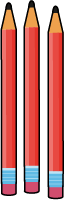 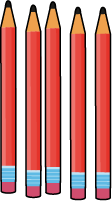 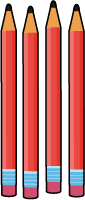 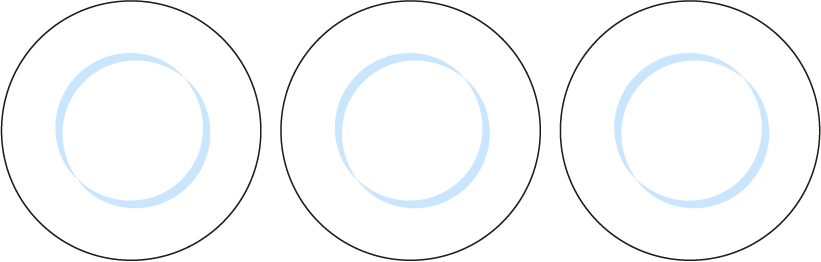 [Speaker Notes: Here are some pencils.
The pencils have been grouped.]
2.2 Multiplication: equal groups   Step 1:1
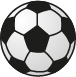 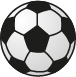 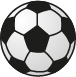 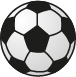 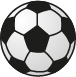 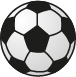 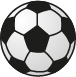 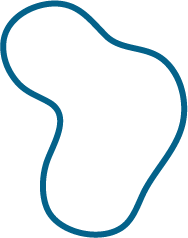 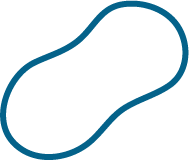 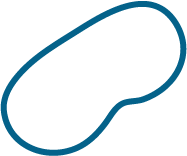 [Speaker Notes: Here are some footballs.
The footballs have been grouped.]
2.2 Multiplication: equal groups   Step 1:2
Lucia
Max
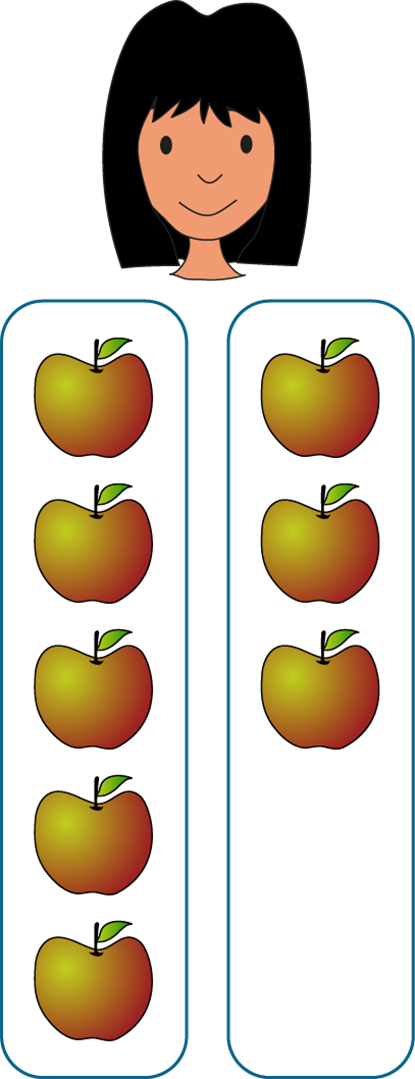 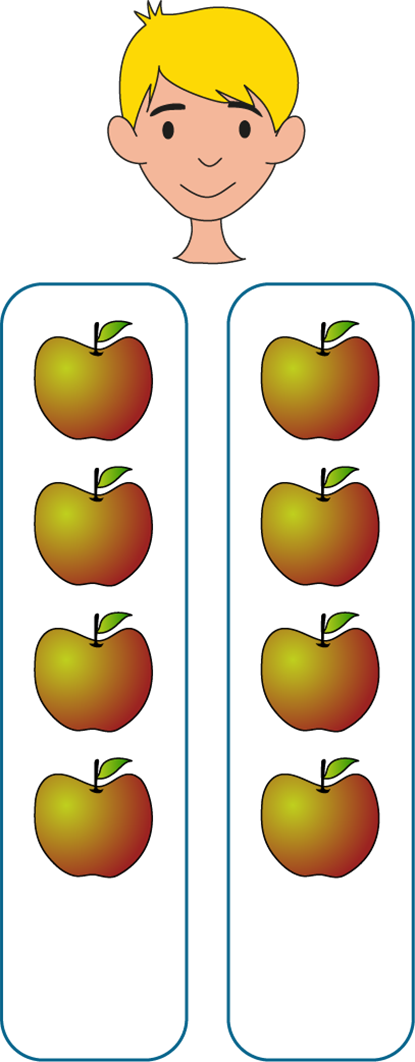 groups
groups
Unequal
Equal
[Speaker Notes: Max and Lucia each have some apples.
Each of them has put their apples into two groups.
What do you notice about Max’s and Lucia’s apples?
What’s the same? 
What’s different?]
2.2 Multiplication: equal groups   Step 1:3
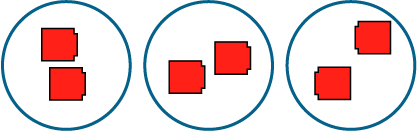 
Equal groups
Unequal groups
[Speaker Notes: Tick to say whether the objects are in equal or unequal groups.]
2.2 Multiplication: equal groups   Step 1:3
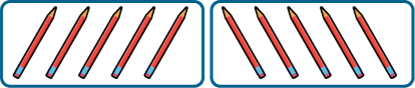 
Equal groups
Unequal groups
[Speaker Notes: Tick to say whether the objects are in equal or unequal groups.]
2.2 Multiplication: equal groups   Step 1:3
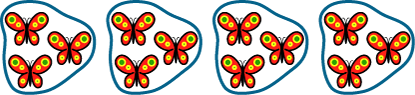 
Equal groups
Unequal groups
[Speaker Notes: Tick to say whether the objects are in equal or unequal groups.]
2.2 Multiplication: equal groups   Step 1:3
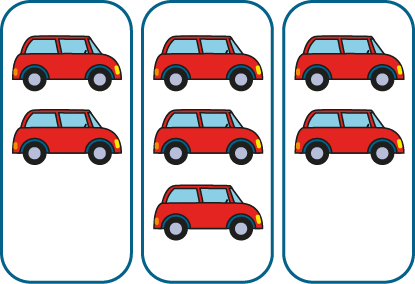 Equal groups

Unequal groups
[Speaker Notes: Tick to say whether the objects are in equal or unequal groups.]
2.2 Multiplication: equal groups   Step 1:3
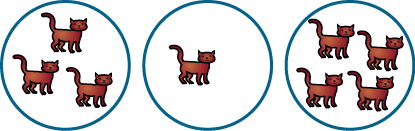 Equal groups

Unequal groups
[Speaker Notes: Tick to say whether the objects are in equal or unequal groups.]
2.2 Multiplication: equal groups   Step 1:3
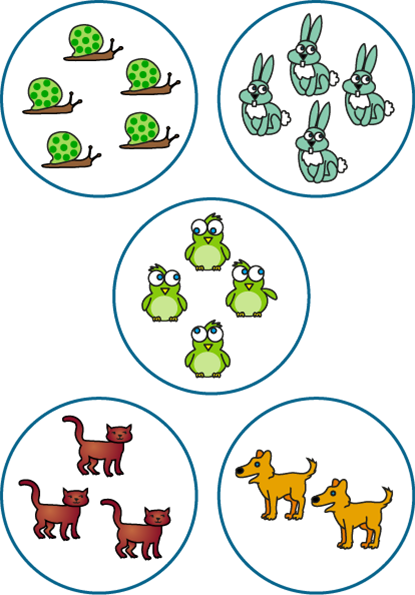 Equal groups

Unequal groups
[Speaker Notes: Tick to say whether the objects are in equal or unequal groups.]
2.2 Multiplication: equal groups   Step 1:3
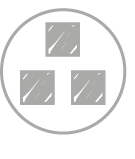 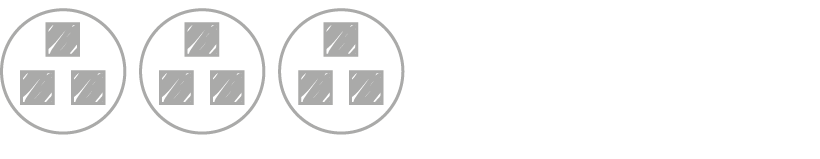 [Speaker Notes: Jess is arranging twelve cubes into equal groups. Can you complete her drawing?]
2.2 Multiplication: equal groups   Step 1:3
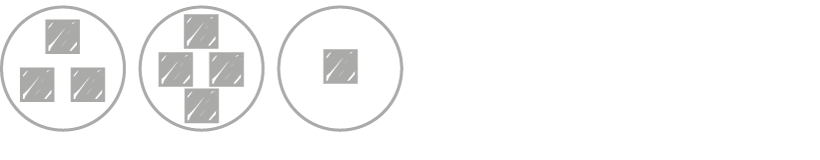 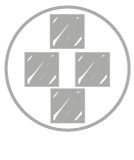 [Speaker Notes: Now, Jess is arranging twelve cubes into unequal groups. Can you complete her drawing?]
2.2 Multiplication: equal groups   Step 1:3
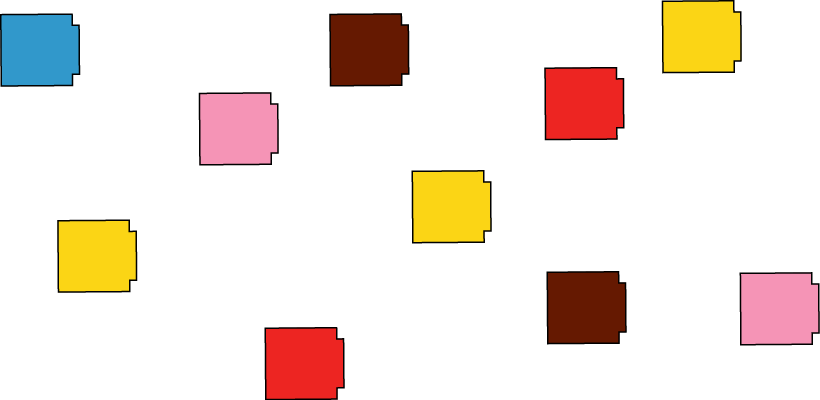 [Speaker Notes: Count out ten cubes. How many different ways can you find to arrange them into equal groups?]
2.2 Multiplication: equal groups   Step 1:4
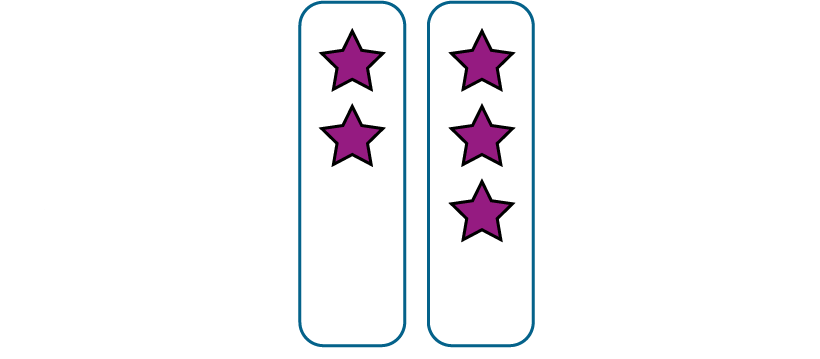 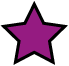 [Speaker Notes: Make these groups equal.]
2.2 Multiplication: equal groups   Step 1:4
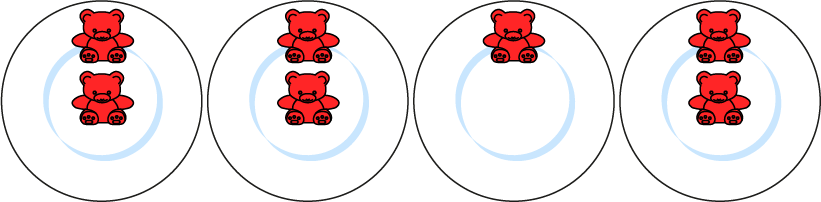 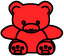 [Speaker Notes: Make these groups equal.]
2MD-1 Multiplication as repeated addition
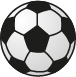 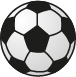 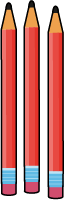 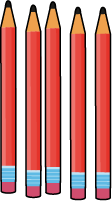 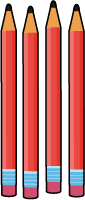 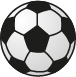 Watch the pictures and see if you can spot some equal groups. Can you explain what we mean by an equal group? Which groups are equal and which groups are not equal?
Can you say how many items there are in each of the equal groups? 
Can you say how many groups there are?
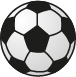 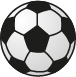 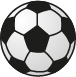 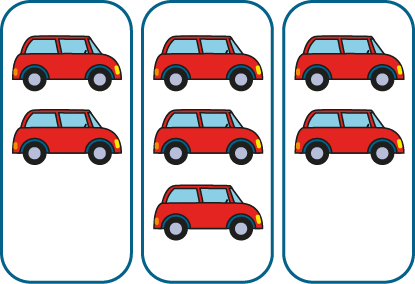 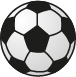 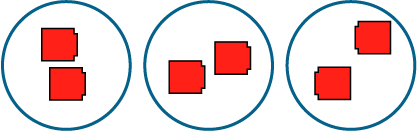 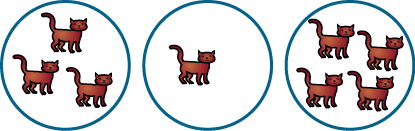 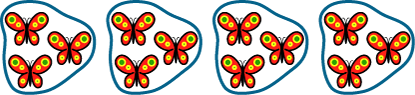 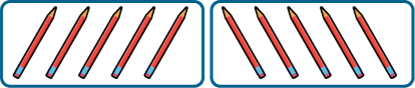 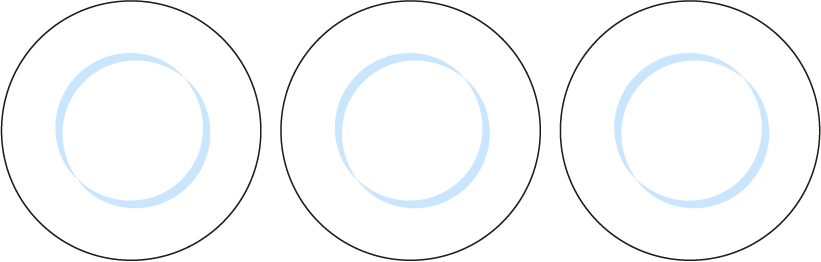 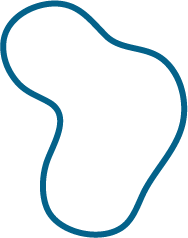 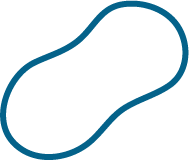 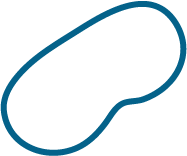 Equal groups have the same number of objects in each group.
Year 2, Unit 5, Learning Outcome 2
The following slides have been collated to support the teaching of this learning outcome.
Curriculum Prioritisation for Primary Maths
Year 2, Unit 5, Learning Outcome 2
Additional teacher guidance for this outcome should be read first and can be found in this segment of the NCETM Primary Mastery Professional Development Materials:
2.2 Structures: multiplication representing equal groups
The spine materials are divided into ‘teaching points’ and ‘steps in learning’.
Curriculum Prioritisation for Primary Maths
2.2 Multiplication: equal groups   Step 2:1
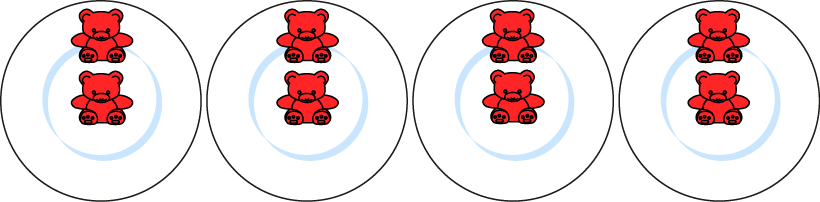 [Speaker Notes: How many equal groups are there?
How many bears are there in each group?
There are four equal groups of bears.
There are two bears in each group.
There are four groups of two.]
2.2 Multiplication: equal groups   Step 2:1
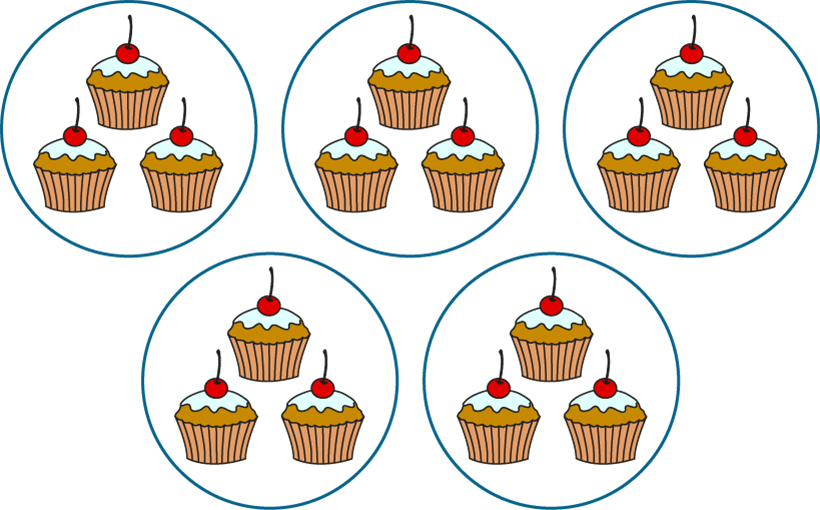 [Speaker Notes: How many equal groups are there?
How many cakes are there in each group?
There are five equal groups of cakes.
There are three cakes in each group.
There are five groups of three.]
2.2 Multiplication: equal groups   Step 2:3
Which sentence correctly describes the picture?
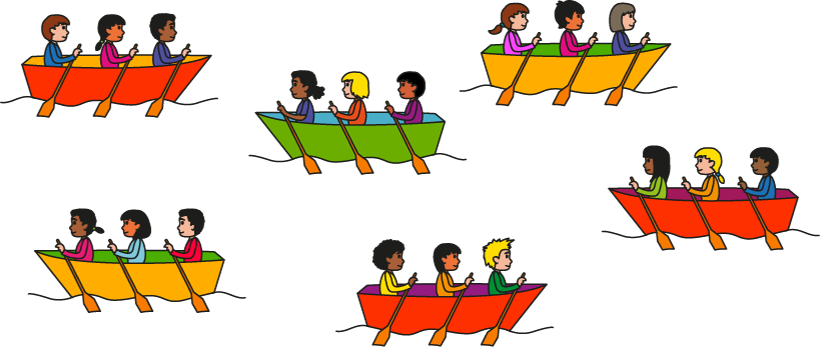 
There are 6 equal groups.

There are 3 equal groups.
2.2 Multiplication: equal groups   Step 2:3
Which sentence correctly describes the picture?
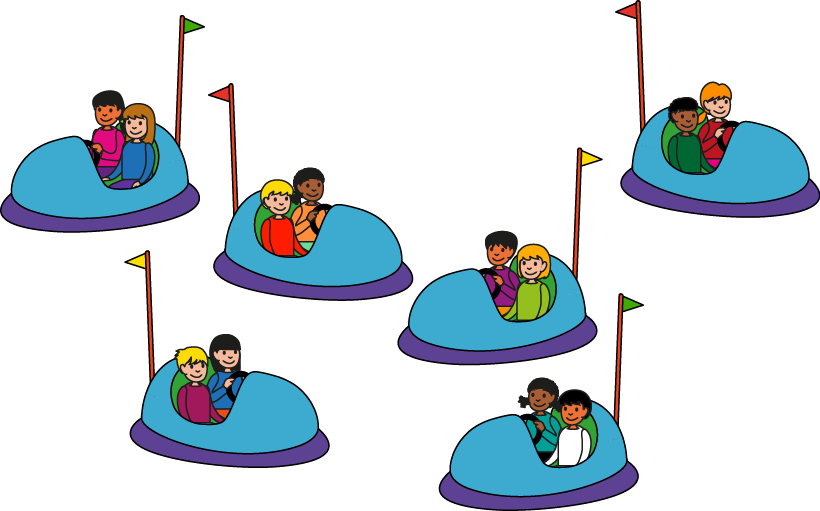 
There are 2 groups of 6.

There are 6 groups of 2.
[Speaker Notes: Which sentence correctly describes the picture?]
2.2 Multiplication: equal groups   Step 2:3
Complete the drawing.
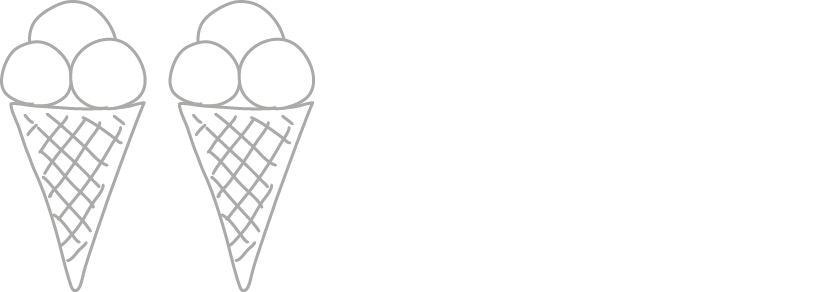 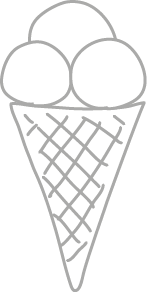 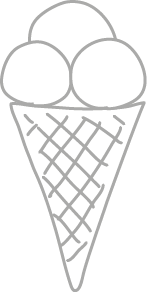 I have 4 groups of 3.
[Speaker Notes: James started to draw some equal groups. Complete his drawing.]
2.2 Multiplication: equal groups   Step 2:3
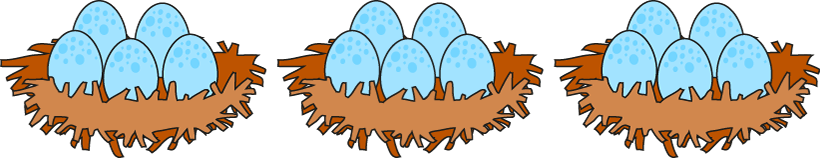 3
There are ___ equal groups of eggs.
5
There are ___ eggs in each group.
3
5
There are ___ groups of ___ .
2.2 Multiplication: equal groups   Step 2:3
Circle the representation that matches the description.
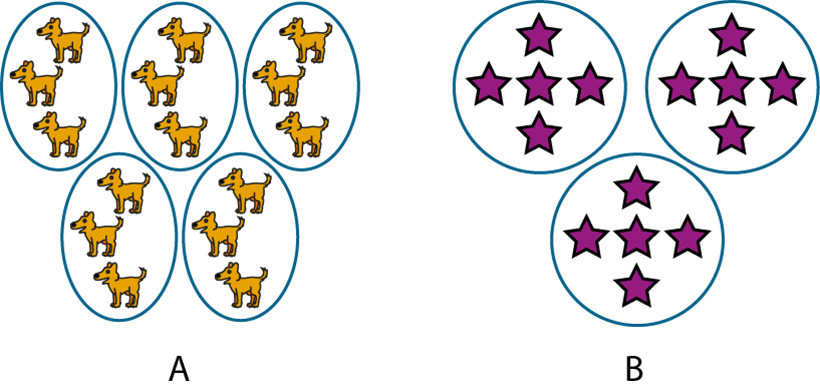 There are 3 groups of 5.
2.2 Multiplication: equal groups   Step 2:4
True or false?
There are 4 groups of 3.
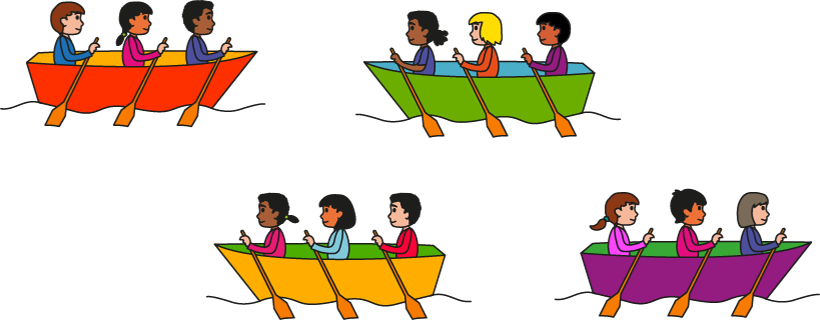 True

2.2 Multiplication: equal groups   Step 2:4
True or false?
There are 5 groups of 2.
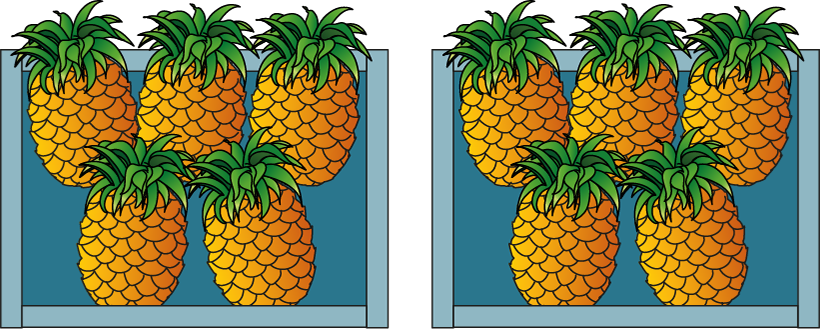 
False
2.2 Multiplication: equal groups   Step 2:4
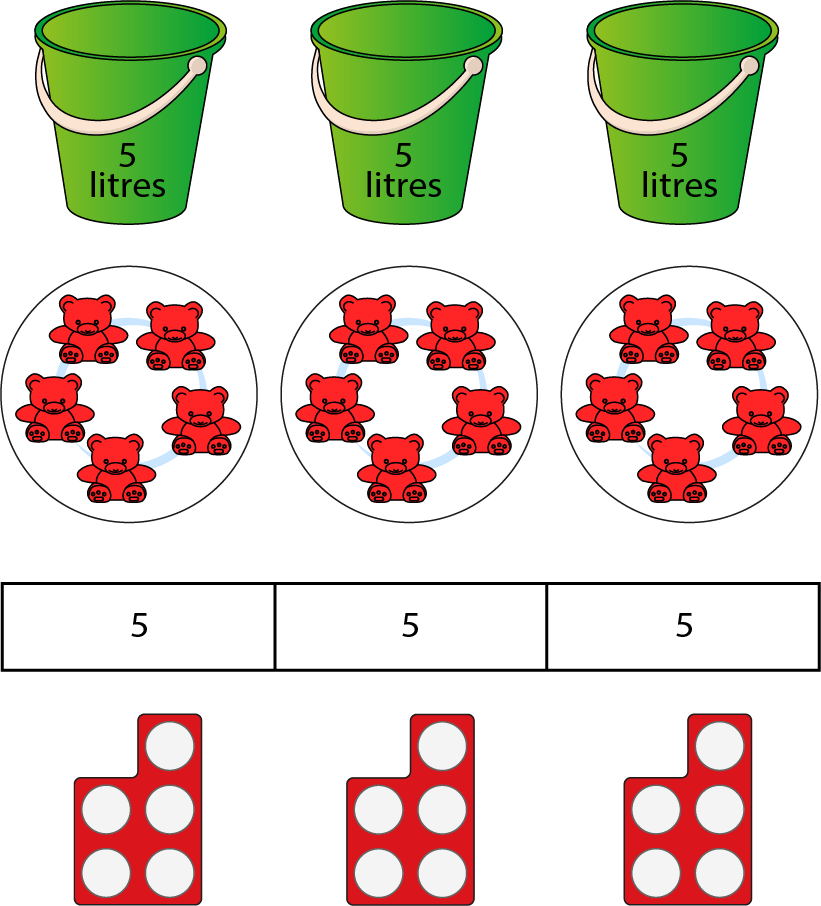 [Speaker Notes: Look at these representations.
What’s the same?
What’s different?]
Year 2, Unit 5, Learning Outcome 3
The following slides have been collated to support the teaching of this learning outcome.
Curriculum Prioritisation for Primary Maths
Year 2, Unit 5, Learning Outcome 3
Additional teacher guidance for this outcome should be read first and can be found in this segment of the NCETM Primary Mastery Professional Development Materials:
2.2 Structures: multiplication representing equal groups
The spine materials are divided into ‘teaching points’ and ‘steps in learning’.
Curriculum Prioritisation for Primary Maths
2.2 Multiplication: equal groups   Step 3:1
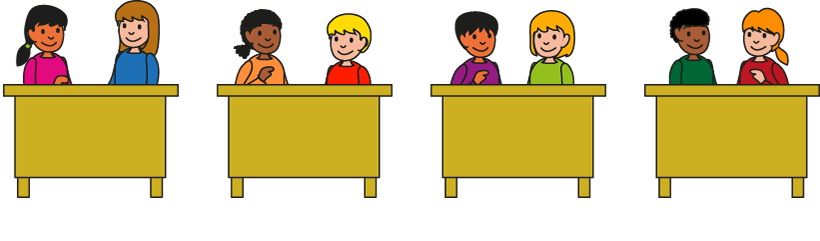 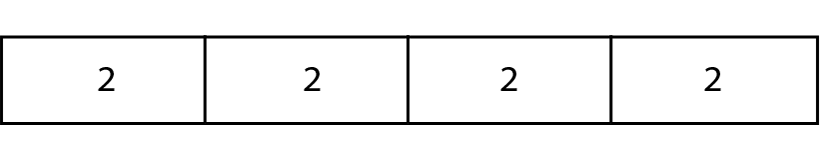 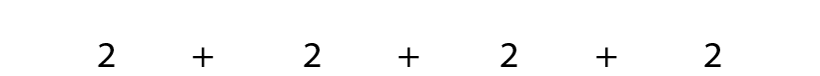 2.2 Multiplication: equal groups   Step 3:1
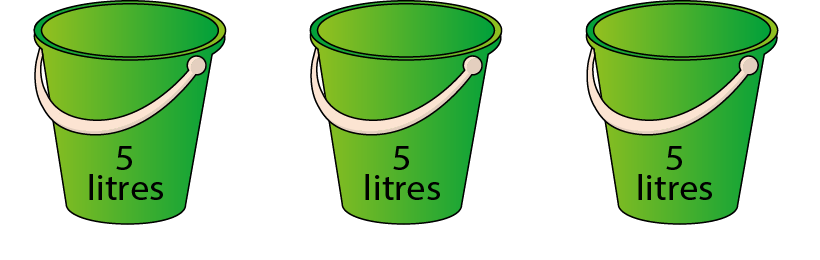 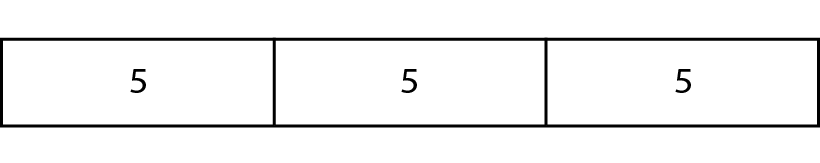 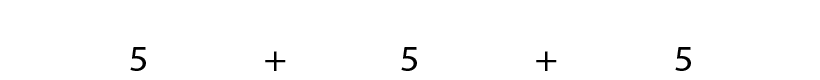 2.2 Multiplication: equal groups   Step 3:3
Circle the expression that correctly describes the picture.
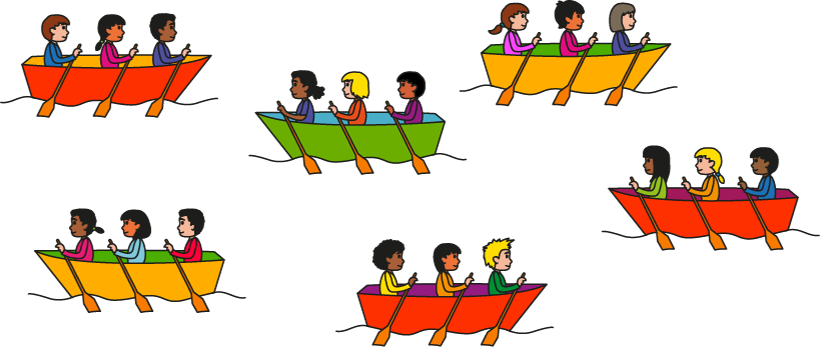 6 + 6 + 6
3 + 3 + 3 + 3 + 3 + 3
2.2 Multiplication: equal groups   Step 3:3
Circle the representation that matches the expression.
5 + 5 + 5
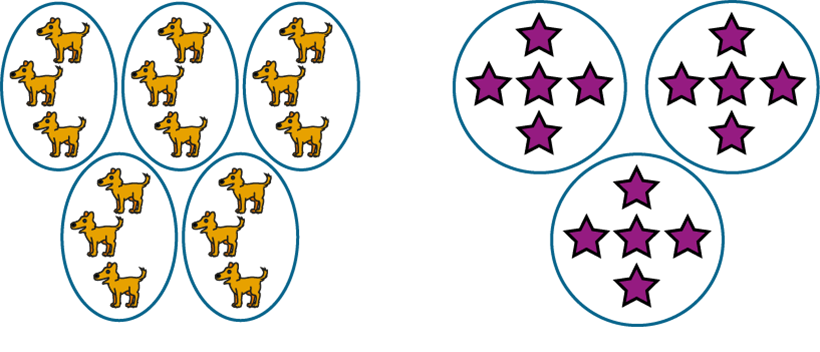 2.2 Multiplication: equal groups   Step 3:3
Complete the drawing.
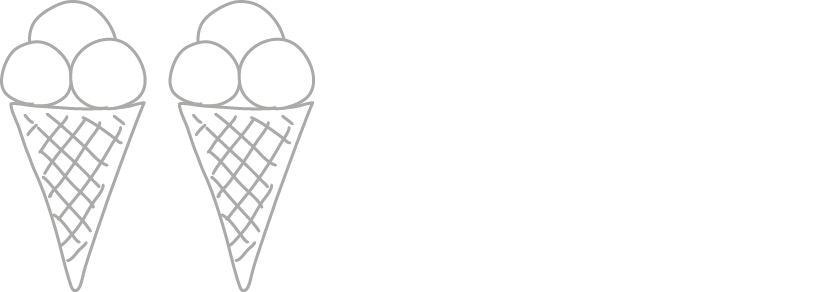 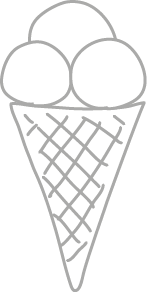 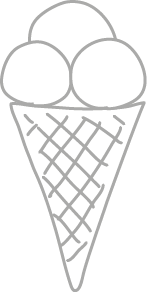 I have 3 + 3 + 3 + 3.
[Speaker Notes: James started to draw some equal groups. Complete his drawing.]
2.2 Multiplication: equal groups   Step 3:3
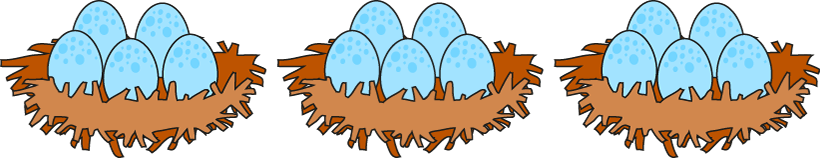 5
5
5
+
+
[Speaker Notes: Complete the expression to match the picture.]
2.2 Multiplication: equal groups   Step 3:3
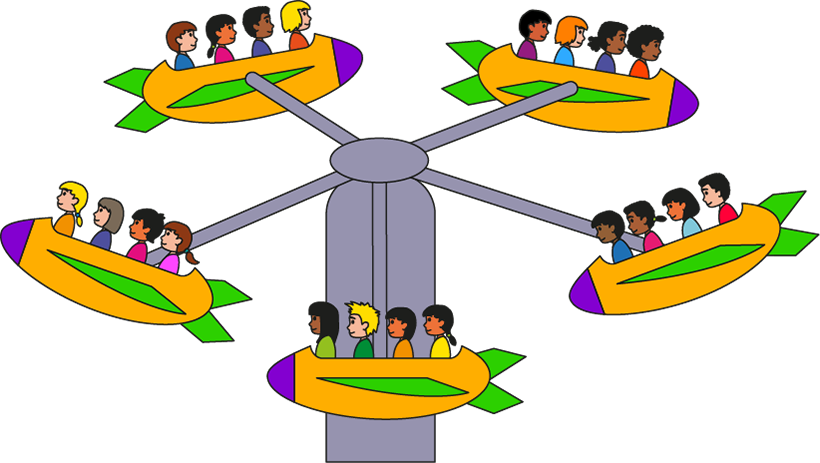 4 + 4 + 4 + 4 + 4
[Speaker Notes: Write a repeated addition expression to match the picture.]
2.2 Multiplication: equal groups   Step 3:3
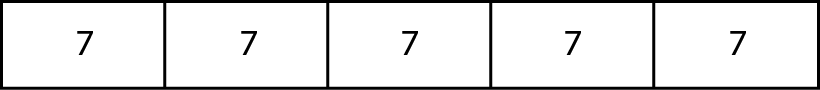 7 + 7 + 7 + 7 + 7
[Speaker Notes: Write a repeated addition expression to match the bar model.]
2.2 Multiplication: equal groups   Step 3:3
Circle the expression that matches the sentence.
There are 2 groups of 5.
2 + 5
5 + 2
5 + 5
2 + 2 + 2 + 2 + 2
[Speaker Notes: Circle the expression that matches the sentence.]
2.2 Multiplication: equal groups   Step 3:4
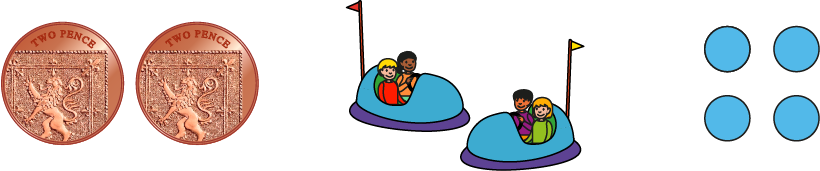 two 2p coins
4
2 + 2
[Speaker Notes: What’s the same?
What’s different?]
2.2 Multiplication: equal groups   Step 3:4
True or false?

This picture shows 5 + 5 + 5 + 5
True
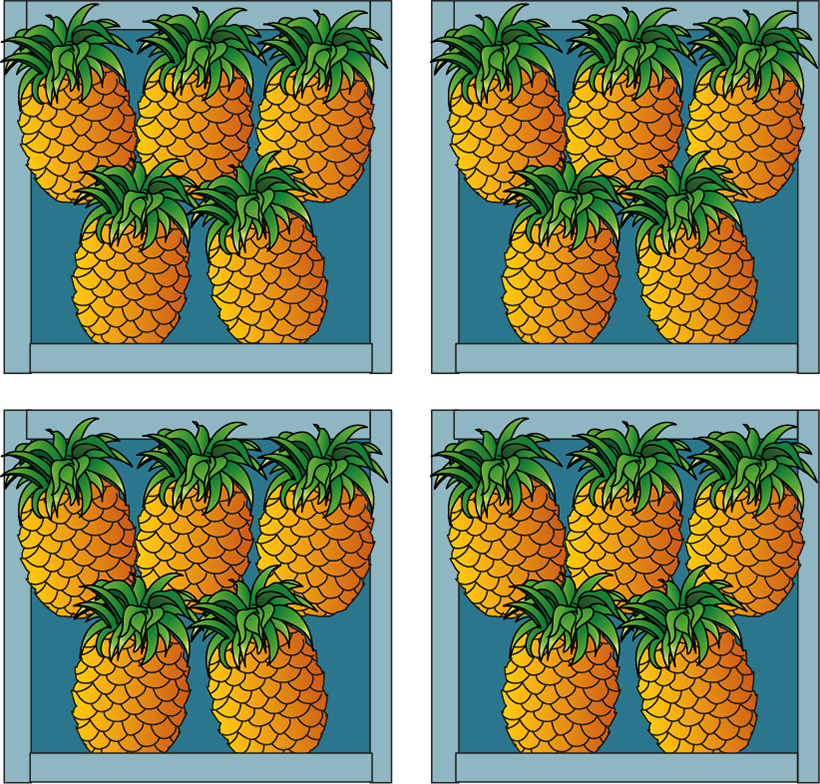 2.2 Multiplication: equal groups   Step 3:4
True or false?
There are 6 groups of 2. We can write this as 6 + 6.

True
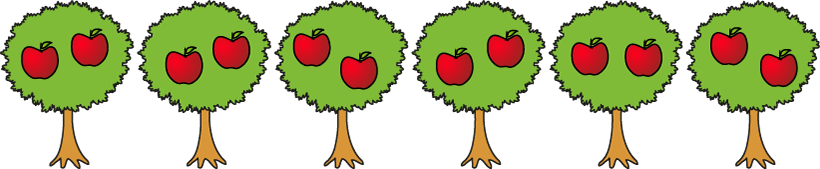 Year 2, Unit 5, Learning Outcome 4
The following slides have been collated to support the teaching of this learning outcome.
Curriculum Prioritisation for Primary Maths
Year 2, Unit 5, Learning Outcome 4
Additional teacher guidance for this outcome should be read first and can be found in this segment of the NCETM Primary Mastery Professional Development Materials:
2.2 Structures: multiplication representing equal groups
The spine materials are divided into ‘teaching points’ and ‘steps in learning’.
Curriculum Prioritisation for Primary Maths
2.2 Multiplication: equal groups   Step 4:1
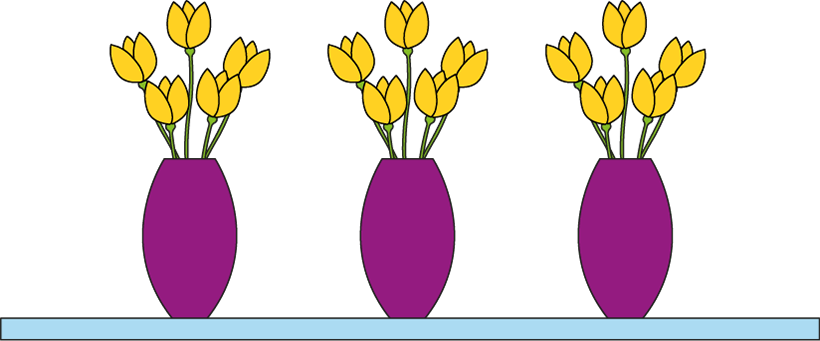 5 + 5 + 5
3 × 5
[Speaker Notes: There are three groups of five.
We can write this as five plus five plus five. 
We can also write this as three times five.
The ‘3’ represents the number of groups.
The ‘5’ represents the number of flowers in each group.		








We can also write this as three times five.
3 x 5
 
What does the ‘3’ represent?
The ‘3’ represents the number of groups.
 
What does the ‘5’ represent?
The ‘5’ represents the number of flowers in each group.’]
2.2 Multiplication: equal groups   Step 4:1
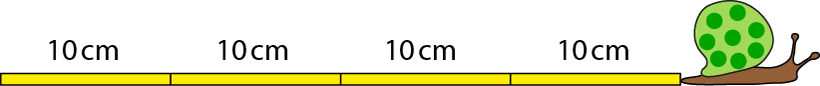 10 + 10 + 10 + 10
4 × 10
[Speaker Notes: There are four groups of ten.
We can write this as ten plus ten plus ten plus ten.
We can also write this as four times ten.]
2MD-1 Multiplication as repeated addition
How could we represent the equal groups using a multiplication expression?
What does the 3 mean? What does the 5 mean?
Read the final equation. Do you agree that 5 plus 5 plus 5 is equal to 3 times 5? Why?
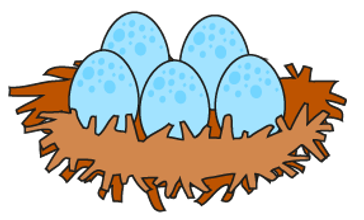 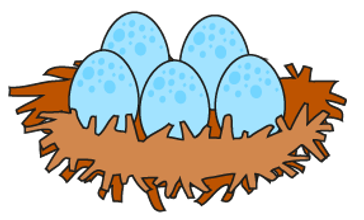 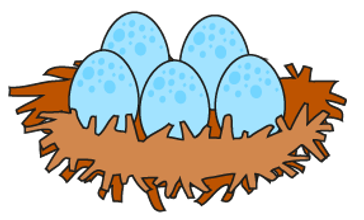 5 + 5 + 5
3 × 5
5 + 5 + 5 = 3 × 5
We can represent repeated addition using multiplication.
2MD-1 Multiplication as repeated addition
There are 2 groups of 5.
Which expressions match this statement?
Can you draw a picture of this?
Can you draw pictures to match the other expressions?
2 + 5
5 + 2
5 + 5
2 + 2 + 2 + 2 + 2
2 × 5
Year 2, Unit 5, Learning Outcome 5
The following slides have been collated to support the teaching of this learning outcome.
Curriculum Prioritisation for Primary Maths
Year 2, Unit 5, Learning Outcome 5
Additional teacher guidance for this outcome should be read first and can be found in this segment of the NCETM Primary Mastery Professional Development Materials:
2.2 Structures: multiplication representing equal groups
The spine materials are divided into ‘teaching points’ and ‘steps in learning’.
Curriculum Prioritisation for Primary Maths
2.2 Multiplication: equal groups   Step 4:3
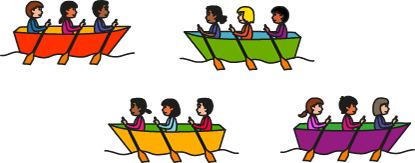 4 × 3
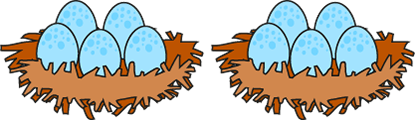 3 × 5
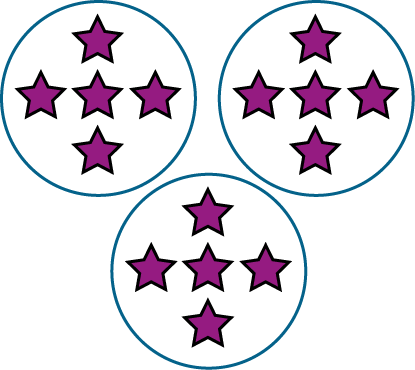 2 × 5
[Speaker Notes: Draw lines connecting each picture with the correct multiplication expression.]
2.2 Multiplication: equal groups   Step 4:3
Complete the drawing.
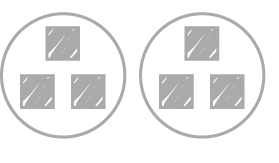 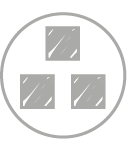 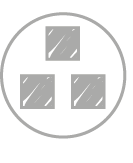 I have 4 × 3.
[Speaker Notes: Antonella started to draw some equal groups. Complete her drawing.]
2.2 Multiplication: equal groups   Step 4:3
6
× 3
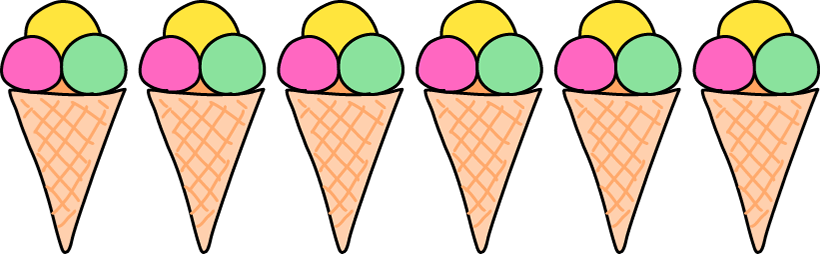 [Speaker Notes: Complete the expression to match the picture.]
2.2 Multiplication: equal groups   Step 4:3
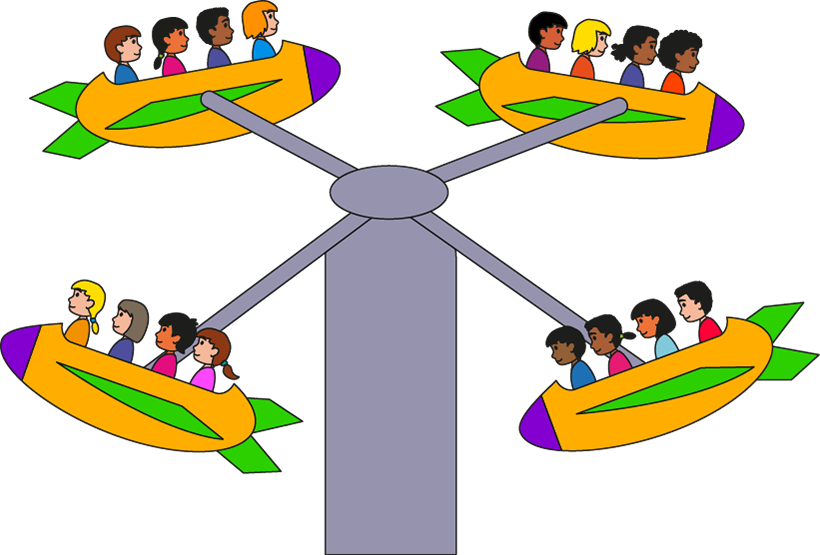 4 × 4
[Speaker Notes: Write a multiplication expression to match the picture.]
2.2 Multiplication: equal groups   Step 4:3
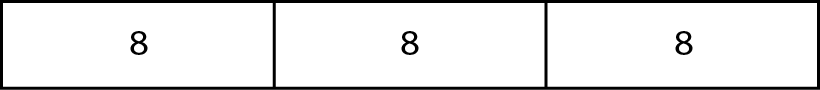 3 × 8
[Speaker Notes: Write a multiplication expression to match the bar model.]
2.2 Multiplication: equal groups   Step 4:3
Circle the expression that matches the sentence.
There are 4 groups of 7.
4 + 7
7 + 4
4 × 7
2.2 Multiplication: equal groups   Step 4:4
Does this show 3 x 5 or 5 x 5?
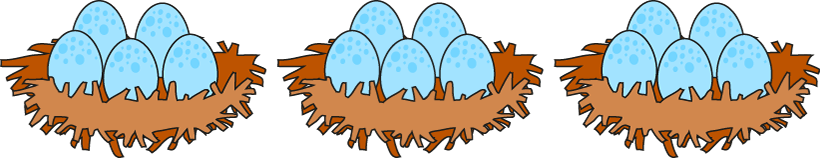 3 × 5
5 × 5
2.2 Multiplication: equal groups   Step 4:4
Agree or disagree? 
2 × 6

Agree
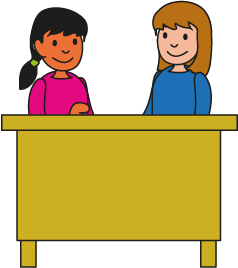 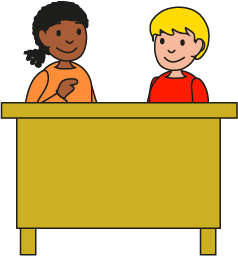 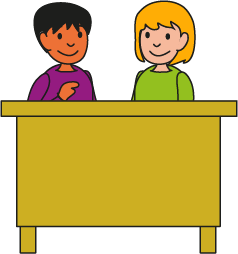 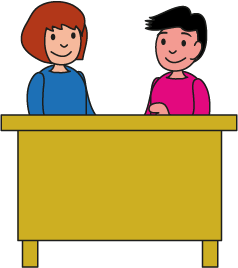 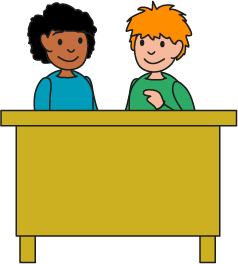 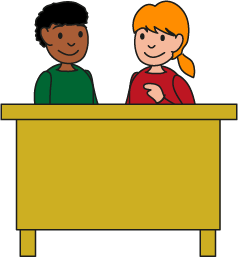 2.2 Multiplication: equal groups   Step 4:4
True or false? 
3 × 4

False
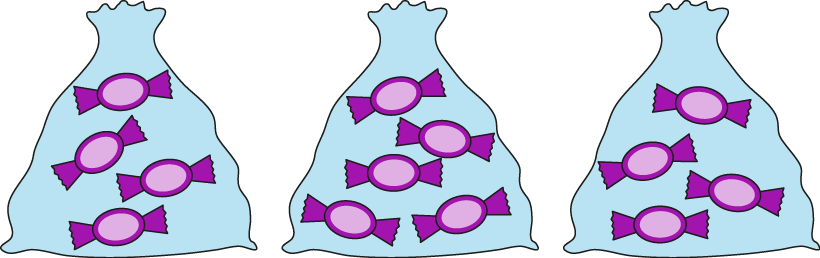 2.2 Multiplication: equal groups   Step 4:4
Does this show 3 × 4 or 4 × 3?
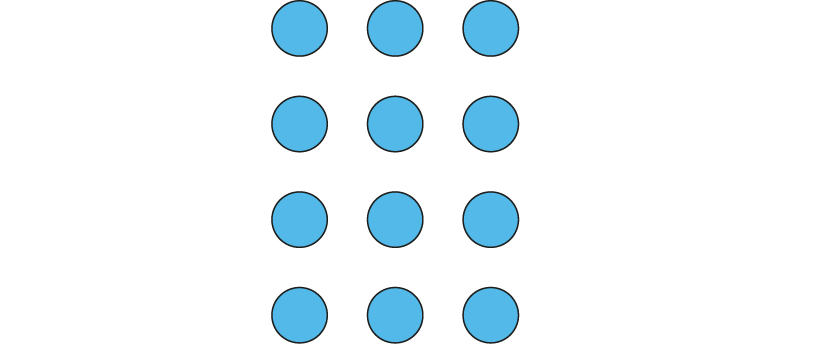 [Speaker Notes: Dòng nǎo jīn]
Year 2, Unit 5, Learning Outcome 6
The following slides have been collated to support the teaching of this learning outcome.
Curriculum Prioritisation for Primary Maths
Year 2, Unit 5, Learning Outcome 6
Additional teacher guidance for this outcome should be read first and can be found in this segment of the NCETM Primary Mastery Professional Development Materials:
2.2 Structures: multiplication representing equal groups
The spine materials are divided into ‘teaching points’ and ‘steps in learning’.
Curriculum Prioritisation for Primary Maths
2.2 Multiplication: equal groups   Step 5:1
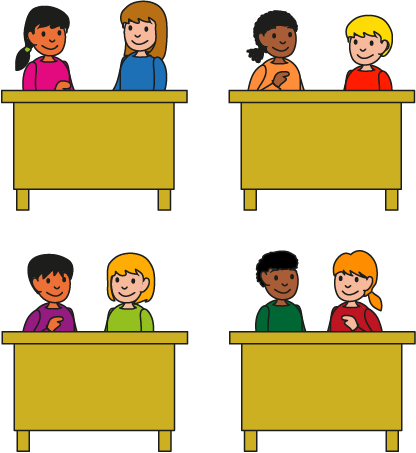 2
2
2
2
2 + 2 + 2 + 2
4 × 2
[Speaker Notes: There are four groups of two children.
We can write this as two plus two plus two plus two.
We can write this as four times two.]
2.2 Multiplication: equal groups   Step 5:1
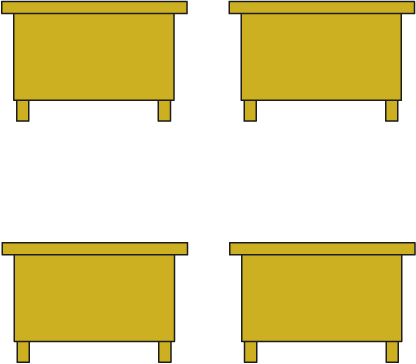 0
0
0
0
0 + 0 + 0 + 0
4 × 0
[Speaker Notes: There are four groups of zero children.
We can write this as zero plus zero plus zero plus zero.
We can write this as four times zero.]
2.2 Multiplication: equal groups   Step 5:1
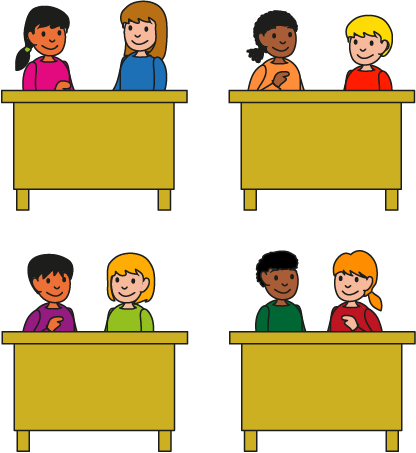 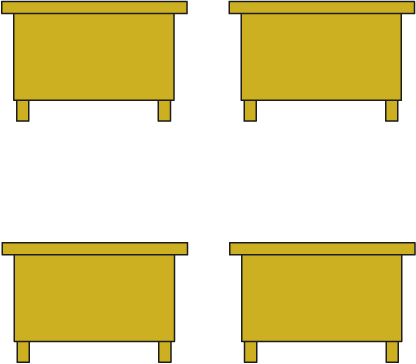 2
2
0
0
2
2
0
0
2 + 2 + 2 + 2
0 + 0 + 0 + 0
4 × 2
4 × 0
2.2 Multiplication: equal groups   Step 5:1
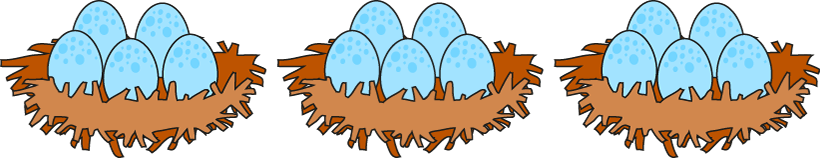 5 + 5 + 5
3 × 5
[Speaker Notes: There are three groups of five eggs.
We can write this as five plus five plus five. 
We can write this as three times five.]
2.2 Multiplication: equal groups   Step 5:1
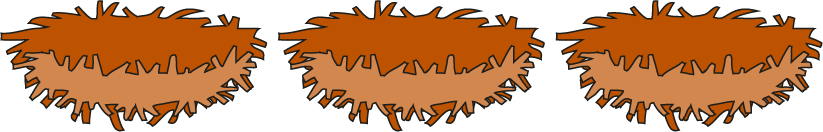 0 + 0 + 0
3 × 0
[Speaker Notes: There are three groups of zero eggs.
We can write this as zero plus zero plus zero.
We can write this as three times zero.]
2.2 Multiplication: equal groups   Step 5:1
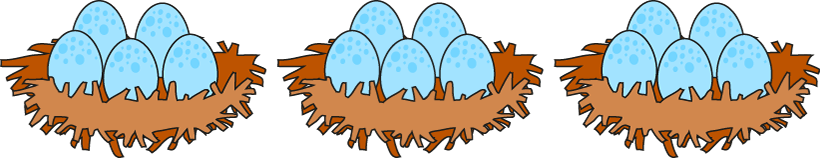 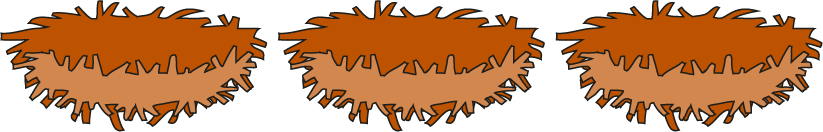 0 + 0 + 0
5 + 5 + 5
3 × 5
3 × 0
2.2 Multiplication: equal groups   Step 5:2
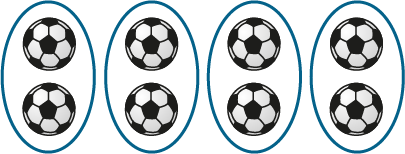 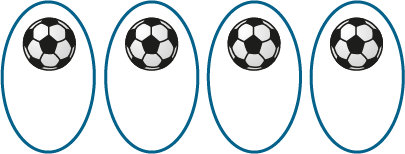 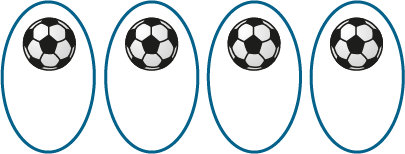 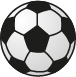 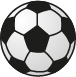 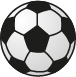 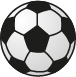 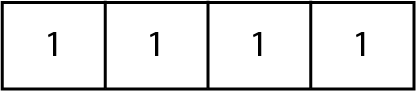 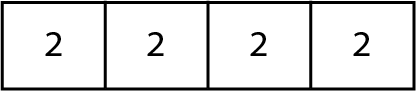 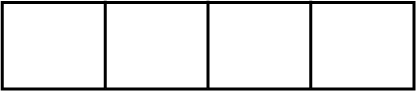 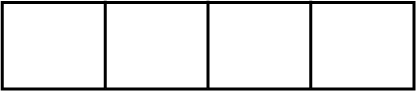 2
2
2
2
1
1
1
1
1      +     1    +     1     +      1
2     +      2    +    2      +    2
2     +      2    +    2      +    2
1    +     1    +      1    +     1
4 ×
2
4 × 2
4 ×
1
4 × 1
[Speaker Notes: There are four groups of two footballs.
There are four groups of one football.]
2.2 Multiplication: equal groups   Step 5:3
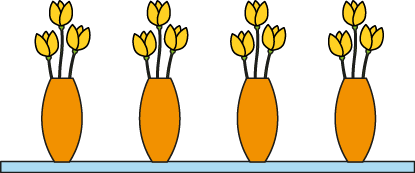 4 × 1
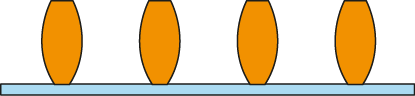 4 × 3
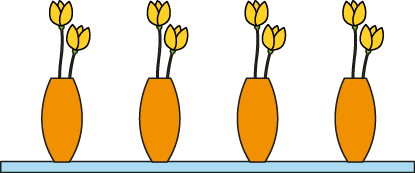 4 × 0
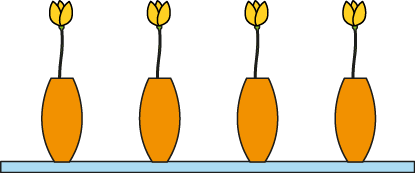 4 ×2
[Speaker Notes: Draw lines connecting each picture of flowers with the correct multiplication expression.]
2.2 Multiplication: equal groups   Step 5:3
Complete the drawing.
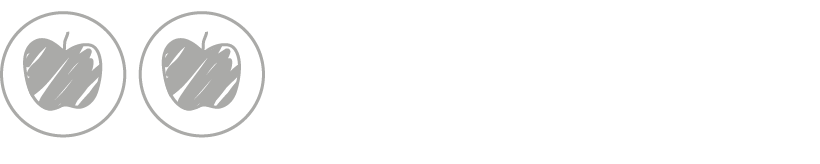 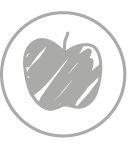 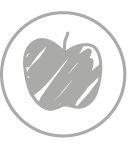 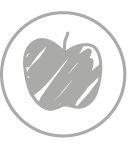 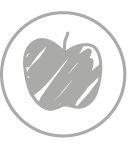 I have 6 × 1.
[Speaker Notes: Aisha started to draw some equal groups. Complete her drawing.]
2.2 Multiplication: equal groups   Step 5:3
× 3
2 ×
0
2
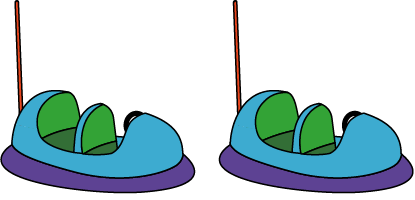 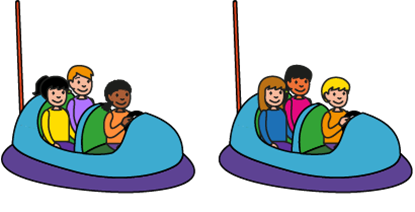 [Speaker Notes: Complete the expressions to describe the children in the dodgem cars.]
2.2 Multiplication: equal groups   Step 5:3
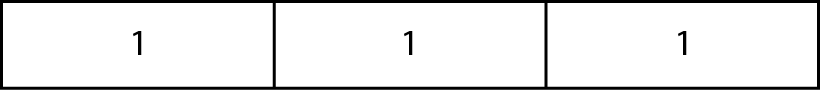 3 × 1
[Speaker Notes: Write a multiplication expression to match the bar model.]
2.2 Multiplication: equal groups   Step 5:3
Circle the expression that matches the sentence.
There are 7 groups of 0.
0 + 7
7 + 0
7 × 0
[Speaker Notes: Circle the expression that matches the sentence.]
2.2 Multiplication: equal groups   Step 5:4
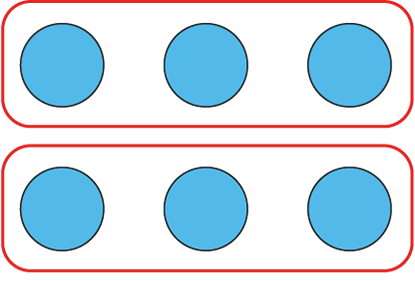 2 × 3
This represents 3 + 3.
[Speaker Notes: Tanek has written this. How could he improve what he has written?]
2.2 Multiplication: equal groups   Step 5:4
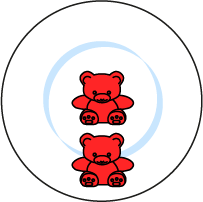 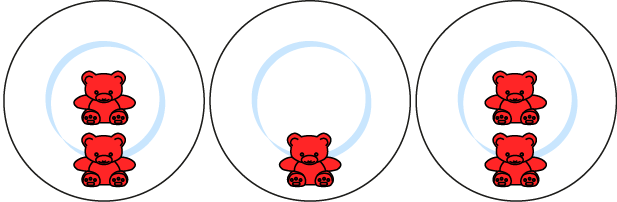 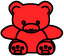 4 × 2
[Speaker Notes: Can you write a multiplication expression for this image?
What would we need to do to make it match the multiplication expression?]
Year 2, Unit 5, Learning Outcome 7
The following slides have been collated to support the teaching of this learning outcome.
Curriculum Prioritisation for Primary Maths
Year 2, Unit 5, Learning Outcome 7
Additional teacher guidance for this outcome should be read first and can be found in this segment of the NCETM Primary Mastery Professional Development Materials:
2.3 Times tables: groups of 2 and commutativity (part 1)
The spine materials are divided into ‘teaching points’ and ‘steps in learning’.
Curriculum Prioritisation for Primary Maths
2.3 The 2 times table and commutativity	Step 1:1
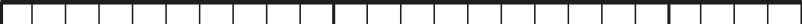 0
2
4
6
8
10
12
14
16
18
20
22
24
2.3 The 2 times table and commutativity	Step 1:1
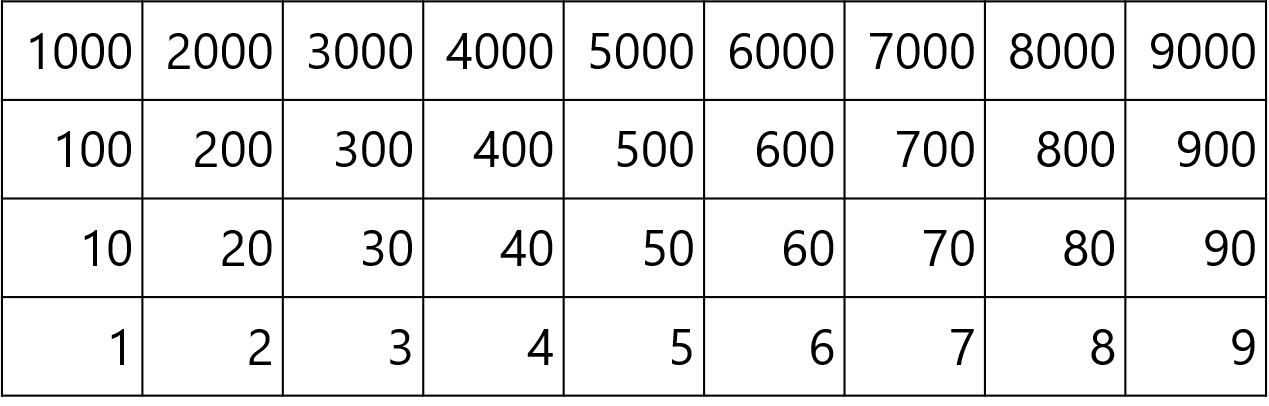 2.3 The 2 times table and commutativity	Step 1:1
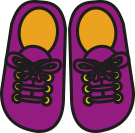 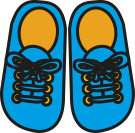 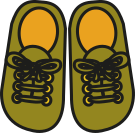 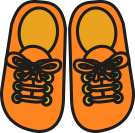 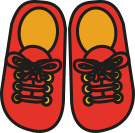 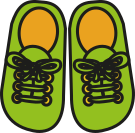 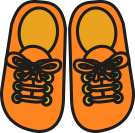 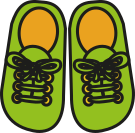 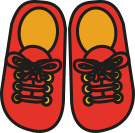 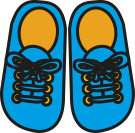 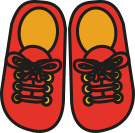 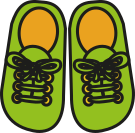 10
12
14
16
18
20
22
24
0
4
2
6
8
twenty-four
twenty-two
eighteen
fourteen
sixteen
twenty
twelve
eight
zero
four
two
ten
six
2.3 The 2 times table and commutativity	Step 1:1
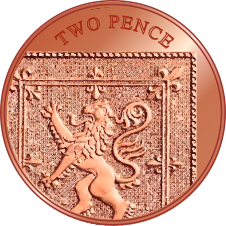 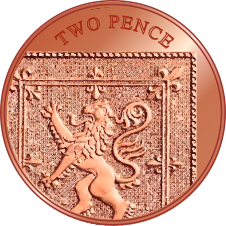 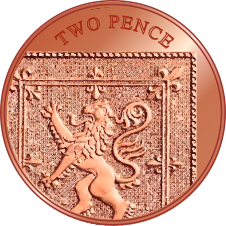 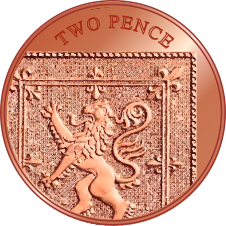 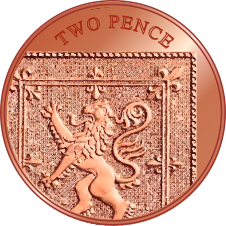 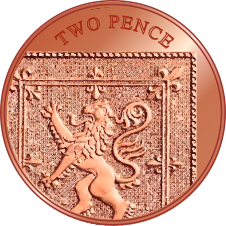 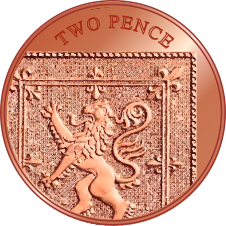 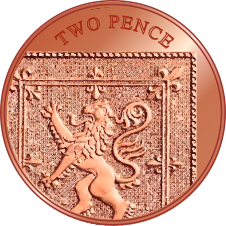 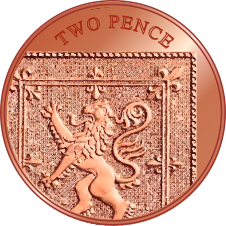 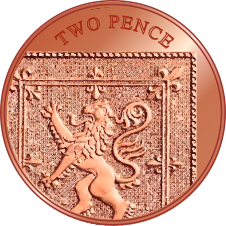 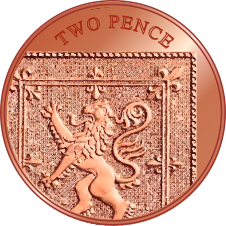 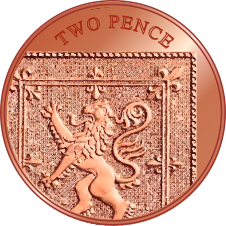 10
12
14
16
18
20
22
24
0
4
2
6
8
twenty-four
twenty-two
eighteen
fourteen
sixteen
twenty
twelve
eight
zero
four
two
ten
six
2.3 The 2 times table and commutativity	Step 1:2
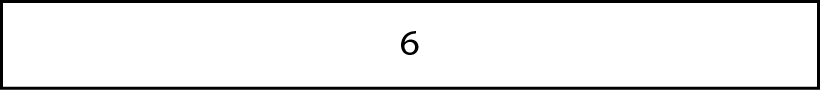 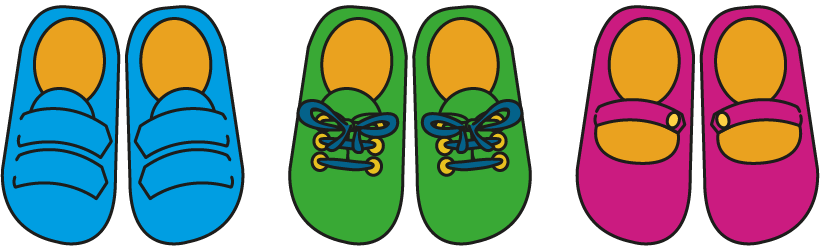 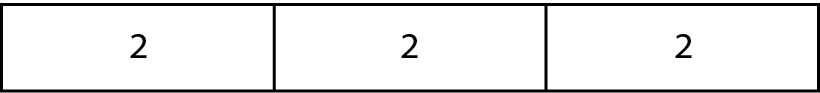 3 × 2 = 6
6 = 3 × 2
[Speaker Notes: How many shoes are there? Count in groups of two.
There are six shoes.
How many groups of shoes are there? How many shoes are there in each group?
‘There are three groups of shoes. There are two shoes in each group.‘
There are three groups of two; there are six altogether.]
2.3 The 2 times table and commutativity	Step 1:3
Year 2, Unit 5, Learning Outcome 8
The following slides have been collated to support the teaching of this learning outcome.
Curriculum Prioritisation for Primary Maths
Year 2, Unit 5, Learning Outcome 8
Additional teacher guidance for this outcome should be read first and can be found in this segment of the NCETM Primary Mastery Professional Development Materials:
2.3 Times tables: groups of 2 and commutativity (part 1)
The spine materials are divided into ‘teaching points’ and ‘steps in learning’.
Curriculum Prioritisation for Primary Maths
2.3 The 2 times table and commutativity	Step 1:4
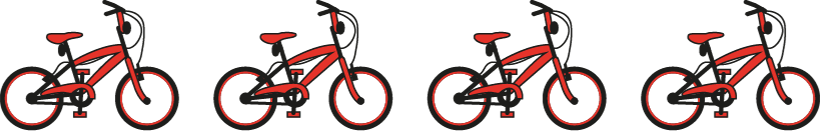 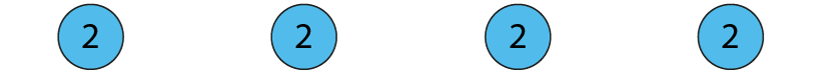 4 × 2 = 8
8 = 4 × 2
[Speaker Notes: There are four bicycles. 
Each bicycle has two wheels.
There are four groups of two. 

How many wheels are there altogether?
Two, four, six, eight
There are eight wheels

Four is a factor. Two is a factor.
The product of four and two is eight.
Eight is the product of four and two.]
2.3 The 2 times table and commutativity	Step 1:5
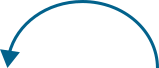 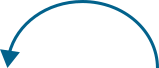 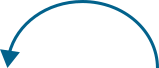 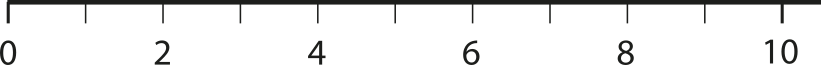 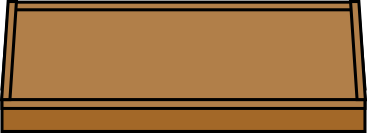 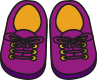 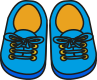 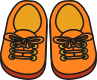 2 × 2 = 4
1 × 2 = 2
0 × 2 = 0
3 × 2 = 6
2.3 The 2 times table and commutativity	Step 1:6
8 × 2 = 16
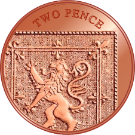 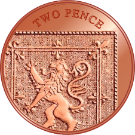 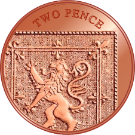 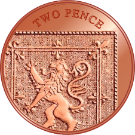 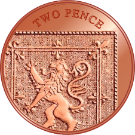 5 × 2 = 10
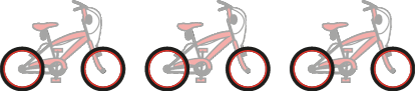 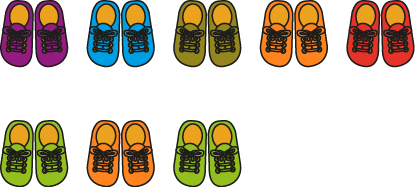 3 × 2 = 6
[Speaker Notes: Match each equation with the correct picture.]
2.3 The 2 times table and commutativity	Step 1:6
Complete the drawing
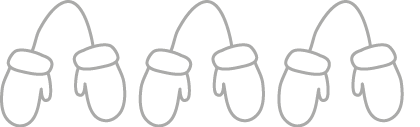 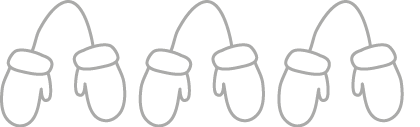 12 = 6 × 2
[Speaker Notes: Iniko started drawing some pairs of mittens. Complete his drawing to match the equation.]
2MD-1 Multiplication as repeated addition
Look at the picture and expression.
How can we find out the total number of eggs without needing to count in ones?
If we skip count in multiples of five, how many fives would we need to count?
So, 5, 10, 15… there are ____ eggs in total.
So, 3 times 5 is equal to…?
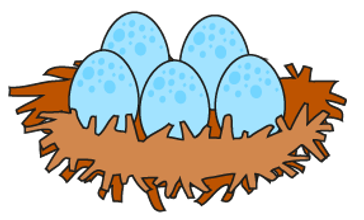 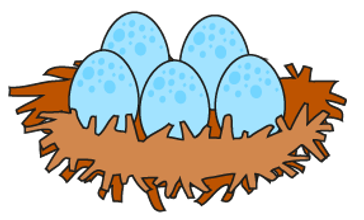 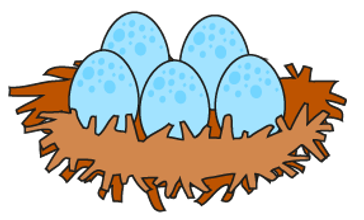 15
3 × 5 = 15
The 3 represents the number of groups.
The 5 represents the number of eggs in each group.
The 15 represents the total number of eggs.
Year 2, Unit 5, Learning Outcome 9
The following slides have been collated to support the teaching of this learning outcome.
Curriculum Prioritisation for Primary Maths
Year 2, Unit 5, Learning Outcome 9
Additional teacher guidance for this outcome should be read first and can be found in this segment of the NCETM Primary Mastery Professional Development Materials:
2.3 Times tables: groups of 2 and commutativity (part 1)
The spine materials are divided into ‘teaching points’ and ‘steps in learning’.
Curriculum Prioritisation for Primary Maths
2.3 The 2 times table and commutativity	Step 2:1
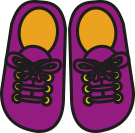 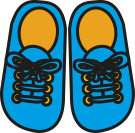 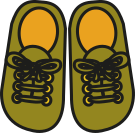 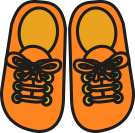 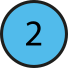 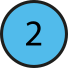 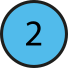 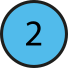 0 × 2 = 0
0
0
1 × 2 = 2
1
2
2 × 2 = 4
2
4
3 × 2 = 6
3
6
4 × 2 = 8
4
8
2.3 The 2 times table and commutativity	Step 2:2
0 × 2 = 0
1 × 2 = 2
2 × 2 = 4
3 × 2 = 6
4 × 2 = 8
5 × 2 = 10
6 × 2 = 12
7 × 2 = 14
8 × 2 = 16
9 × 2 = 18
10 × 2 = 20
11 × 2 = 22
12 × 2 = 24
2.3 The 2 times table and commutativity	Step 2:4
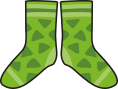 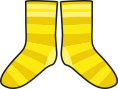 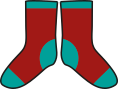 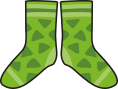 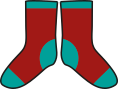 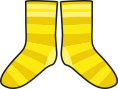 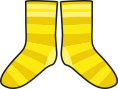 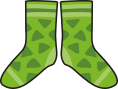 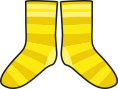 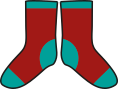 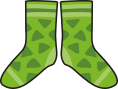 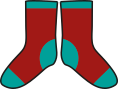 one 2 is 2
two 2s are 4
three 2s are 6
four 2s are 8
five 2s are 10
eleven 2s are 22
twelve 2s are 24
seven 2s are 14
eight 2s are 16
nine 2s are 18
ten 2s are 20
six 2s are 12
1 × 2 = 2
2 × 2 = 4
3 × 2 = 6
4 × 2 = 8
5 × 2 = 10
10 × 2 = 20
11 × 2 = 22
12 × 2 = 24
6 × 2 = 12
7 × 2 = 14
8 × 2 = 16
9 × 2 = 18
Year 2, Unit 5, Learning Outcome 10
The following slides have been collated to support the teaching of this learning outcome.
Curriculum Prioritisation for Primary Maths
Year 2, Unit 5, Learning Outcome 10
Additional teacher guidance for this outcome should be read first and can be found in this segment of the NCETM Primary Mastery Professional Development Materials:
2.3 Times tables: groups of 2 and commutativity (part 1)
The spine materials are divided into ‘teaching points’ and ‘steps in learning’.
Curriculum Prioritisation for Primary Maths
2.3 The 2 times table and commutativity	Step 2:5
How many eyes do the children have altogether?
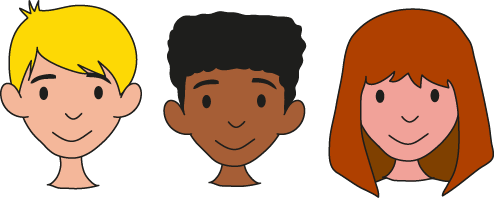 6
3  ×  2  =
[Speaker Notes: Complete the equation to show how many eyes the children have altogether.]
2.3 The 2 times table and commutativity	Step 2:5
How many eyes do the children have altogether?
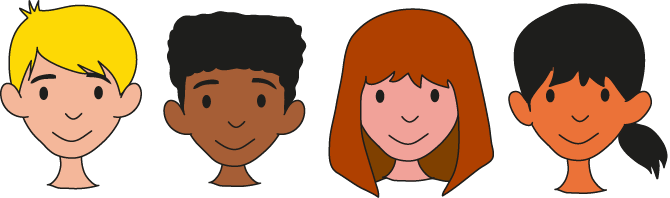 4
×  2  =
8
[Speaker Notes: Complete the equation to show how many eyes the children have altogether.]
2.3 The 2 times table and commutativity	Step 2:5
How many eyes do the children have altogether?
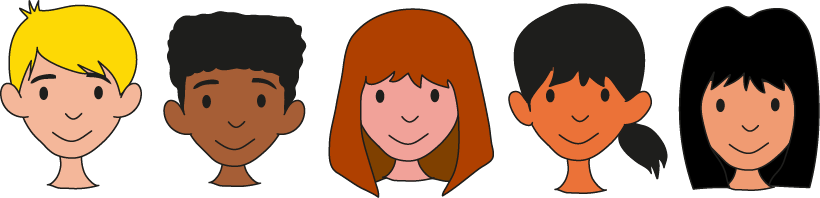 ×
=
2
5
10
[Speaker Notes: Complete the equation to show how many eyes the children have altogether.]
2MD-1 Multiplication as repeated addition
What expression can we write to match the picture?
Can you tell me what multiple we need to skip count in to find out how many wheels there are altogether on the bikes?
How many twos will you need to count?
So, 7 times 2 is equal to ____.
Can you say what each number in the equation means?
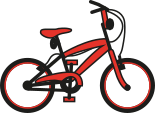 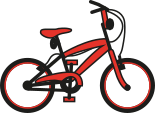 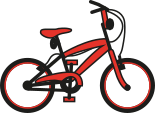 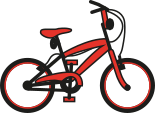 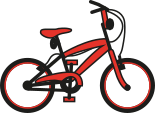 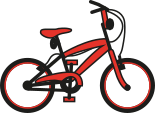 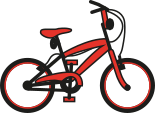 7 × 2 = 14
Year 2, Unit 5, Learning Outcome 11
The following slides have been collated to support the teaching of this learning outcome.
Curriculum Prioritisation for Primary Maths
Year 2, Unit 5, Learning Outcome 11
Additional teacher guidance for this outcome should be read first and can be found in this segment of the NCETM Primary Mastery Professional Development Materials:
2.3 Times tables: groups of 2 and commutativity (part 1)
The spine materials are divided into ‘teaching points’ and ‘steps in learning’.
Curriculum Prioritisation for Primary Maths
2.3 The 2 times table and commutativity	Step 2:7
14
↑ − 2
↓ + 2
3 × 2 = 2 × 2 + 2
7 × 2 = 8 × 2 − 2
6
+ 2
− 2
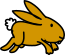 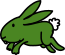 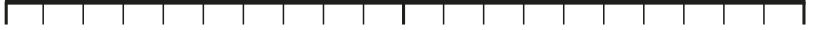 0
2
4
6
8
10
12
14
16
18
20
2.3 The 2 times table and commutativity	Step 2:7
10
5 × 2 =
6 × 2 =
2
5 × 2 +
10 +
2
6 × 2 =
12
6 × 2 =
Year 2, Unit 5, Learning Outcome 12
The following slides have been collated to support the teaching of this learning outcome.
Curriculum Prioritisation for Primary Maths
Year 2, Unit 5, Learning Outcome 12
Additional teacher guidance for this outcome should be read first and can be found in this segment of the NCETM Primary Mastery Professional Development Materials:
2.3 Times tables: groups of 2 and commutativity (part 1)
The spine materials are divided into ‘teaching points’ and ‘steps in learning’.
Curriculum Prioritisation for Primary Maths
2.3 The 2 times table and commutativity	Step 3:1
2.3 The 2 times table and commutativity	Step 3:3
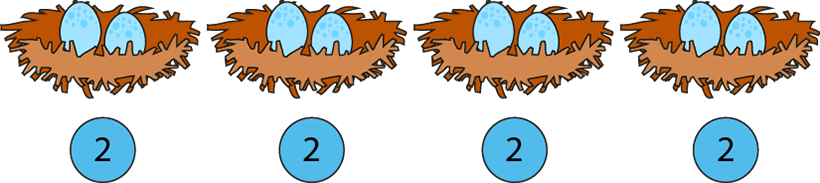 2 + 2 + 2 + 2 = 8
4 × 2 = 8
2 × 4 = 8
[Speaker Notes: There are four groups of two eggs. There are eight eggs altogether.
There are two eggs, four times. There are eight eggs altogether.]
2.3 The 2 times table and commutativity	Step 3:4
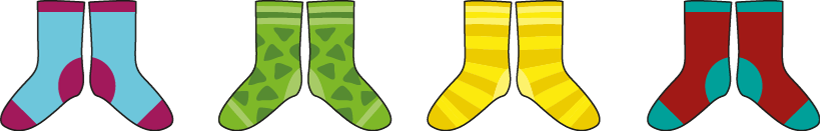 8
8
2  ×  4  =
4  ×  2  =
2.3 The 2 times table and commutativity	Step 3:4
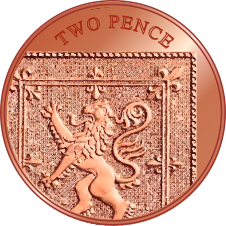 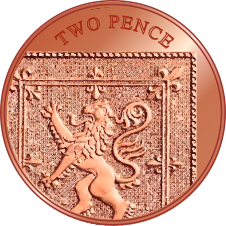 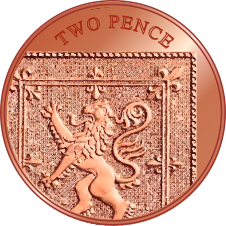 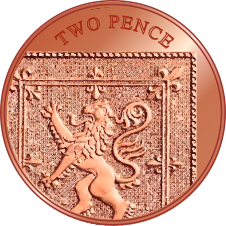 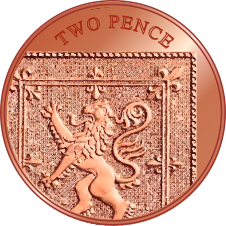 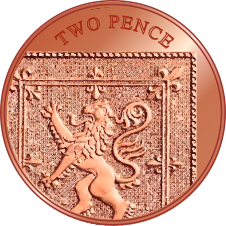 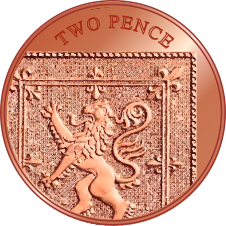 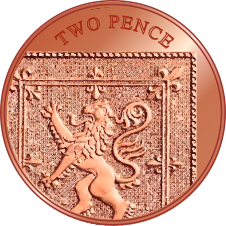 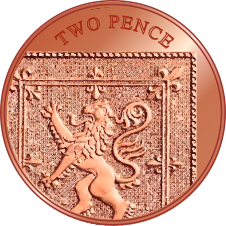 ×
=
×
=
2
9
9
2
18
18
2.3 The 2 times table and commutativity	Step 3:4
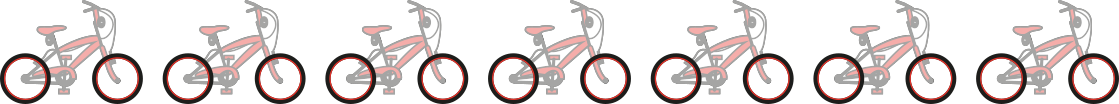 7 × 2 = 14
2 × 7 = 14
Year 2, Unit 5, Learning Outcome 13
The following slides have been collated to support the teaching of this learning outcome.
Curriculum Prioritisation for Primary Maths
Year 2, Unit 5, Learning Outcome 13
Additional teacher guidance for this outcome should be read first and can be found in this segment of the NCETM Primary Mastery Professional Development Materials:
2.4 Times tables: groups of 10 and of 5, and factors of 0 and 1
The spine materials are divided into ‘teaching points’ and ‘steps in learning’.
Curriculum Prioritisation for Primary Maths
2.4 The 10 and 5 time tables	Step 1:1
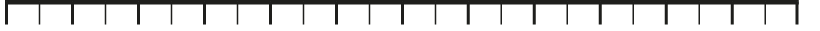 0
10
20
30
40
50
60
70
80
90
100
110
120
2.4 The 10 and 5 time tables	Step 1:1
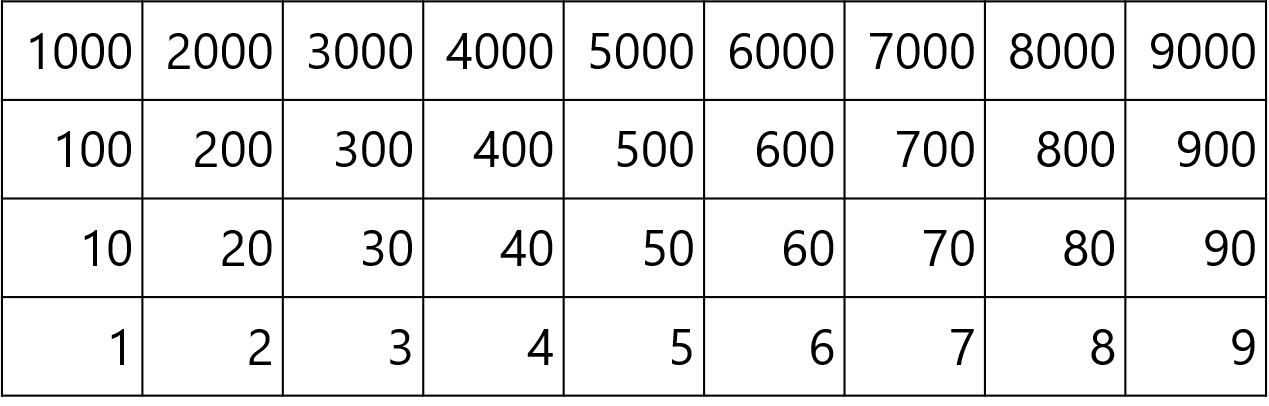 2.4 The 10 and 5 time tables	Step 1:1
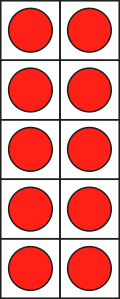 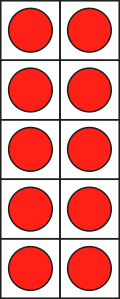 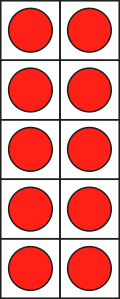 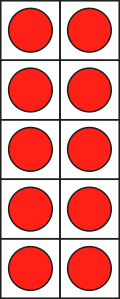 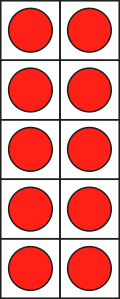 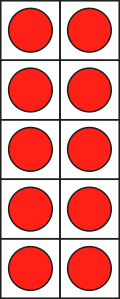 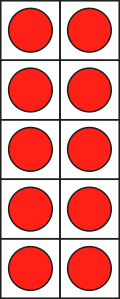 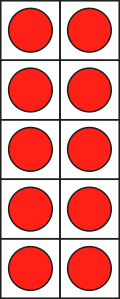 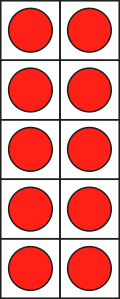 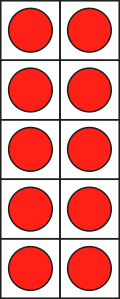 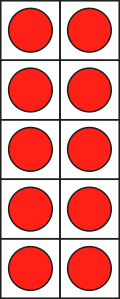 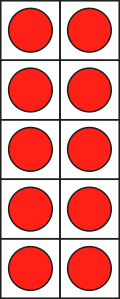 100
110
120
10
20
30
40
50
60
70
80
90
0
one hundred and twenty
one hundred and ten
one hundred
seventy
twenty
eighty
ninety
thirty
forty
sixty
zero
fifty
ten
2.4 The 10 and 5 time tables	Step 1:1
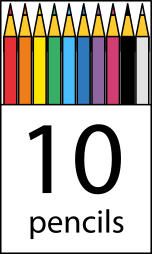 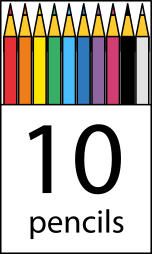 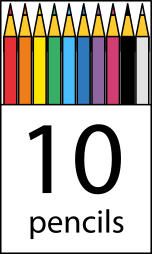 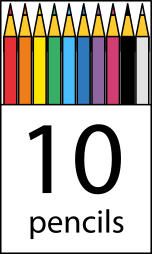 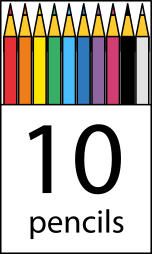 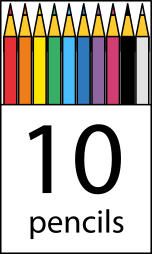 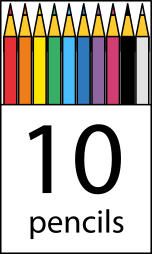 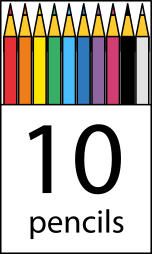 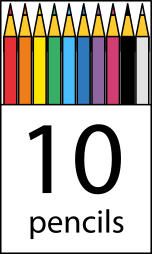 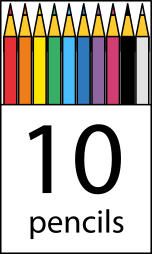 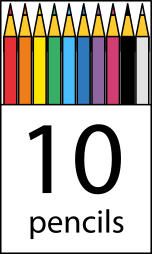 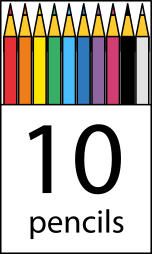 100
110
120
10
20
30
40
50
60
70
80
90
0
one hundred and twenty
one hundred and ten
one hundred
seventy
twenty
eighty
ninety
thirty
forty
sixty
zero
fifty
ten
2.4 The 10 and 5 time tables	Step 1:1
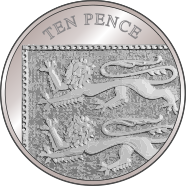 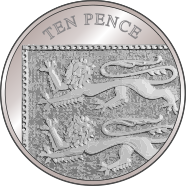 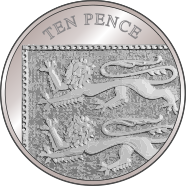 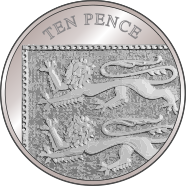 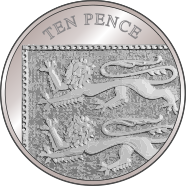 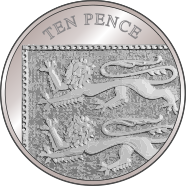 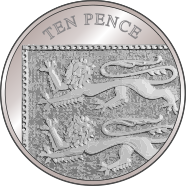 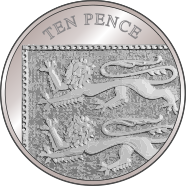 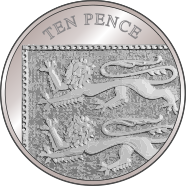 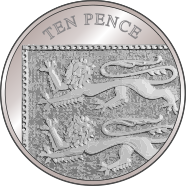 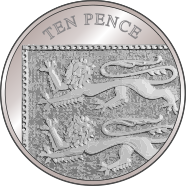 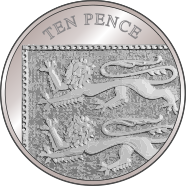 100
110
120
10
20
30
40
50
60
70
80
90
0
one hundred and twenty
one hundred and ten
one hundred
seventy
twenty
eighty
ninety
thirty
forty
sixty
zero
fifty
ten
2.4 The 10 and 5 time tables	Step 1:2
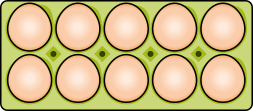 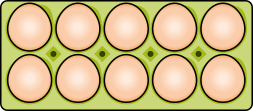 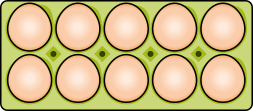 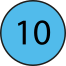 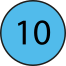 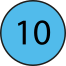 10
ten
20
twenty
30
thirty
3 × 10 = 30
[Speaker Notes: How many eggs are there? Count in groups of ten.]
2.4 The 10 and 5 time tables	Step 1:2
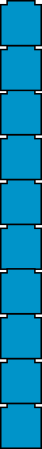 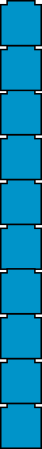 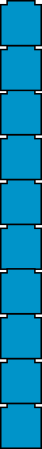 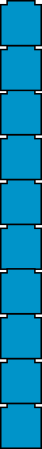 10
ten
20
twenty
30
thirty
40
forty
4 × 10 = 40
[Speaker Notes: Show me four groups of ten.
How many is this altogether?]
2.4 The 10 and 5 time tables	Step 1:3
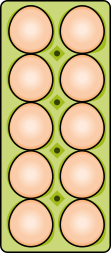 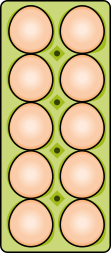 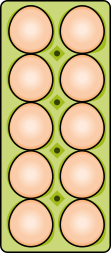 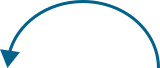 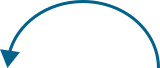 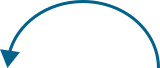 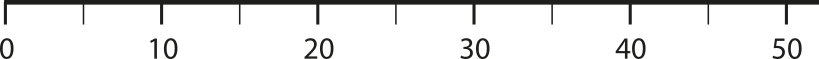 3 × 10 = 30
2 × 10 = 20
1 × 10 = 10
0 × 10 = 0
2.4 The 10 and 5 time tables	Step 1:4
1
2
3
4
5
6
10
20
30
40
50
60
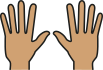 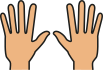 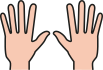 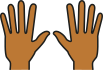 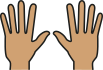 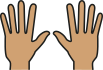 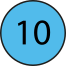 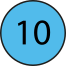 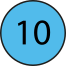 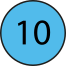 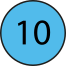 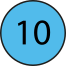 0 × 10 = 0
10 × 0 = 0
1 × 10 = 10
10 × 1 = 10
2 × 10 = 20
10 × 2 = 20
3 × 10 = 30
10 × 3 = 30
4 × 10 = 40
10 × 4 = 40
5 × 10 = 50
10 × 5 = 50
6 × 10 = 60
10 × 6 = 60
2.4 The 10 and 5 time tables	Step 1:4
7
8
9
10
11
12
70
80
90
100
110
120
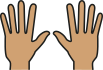 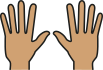 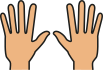 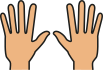 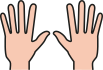 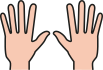 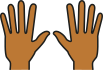 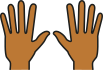 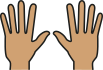 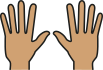 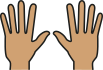 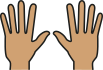 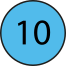 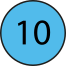 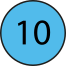 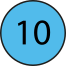 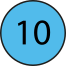 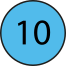 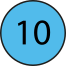 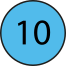 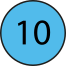 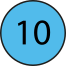 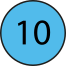 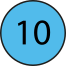 6 × 10 = 60
10 × 6 = 60
7 × 10 = 70
10 × 7 = 70
8 × 10 = 80
10 × 8 = 80
9 × 10 = 90
10 × 9 = 90
10 × 10 = 100
10 × 10 = 100
11 × 10 = 110
10 × 11 = 110
12 × 10 = 120
10 × 12 = 120
2.4 The 10 and 5 time tables	Step 1:5
2MD-1 Multiplication as repeated addition
Can you say what the expression to match the picture should be?
What multiple do we need to skip count in to find out how many pencils there are altogether?
If we skip count in multiples of 10, how many 10s will we need to count?
So, 10, 20, 30, 40, 50, 60, 70, 80, 90… there are ____ pencils altogether.
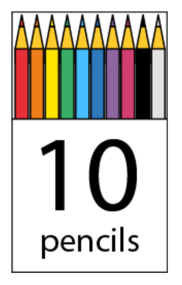 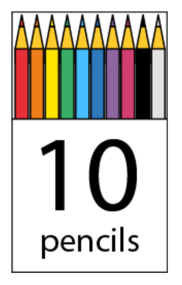 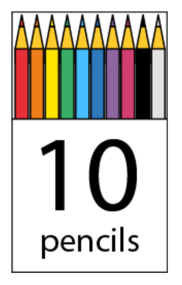 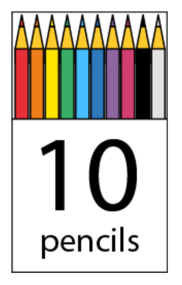 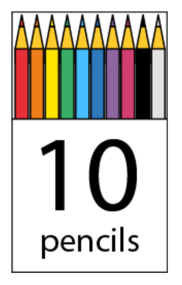 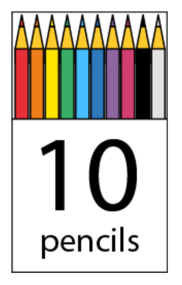 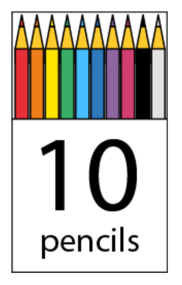 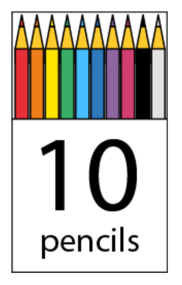 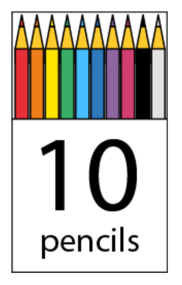 90
9 × 10 = 90
The 9 represents the number of groups.
The 10 represents the number of pencils in each group.
The 90 represents the total number of pencils.
Year 2, Unit 5, Learning Outcome 14
The following slides have been collated to support the teaching of this learning outcome.
Curriculum Prioritisation for Primary Maths
Year 2, Unit 5, Learning Outcome 14
Additional teacher guidance for this outcome should be read first and can be found in this segment of the NCETM Primary Mastery Professional Development Materials:
2.4 Times tables: groups of 10 and of 5, and factors of 0 and 1
The spine materials are divided into ‘teaching points’ and ‘steps in learning’.
Curriculum Prioritisation for Primary Maths
2.4 The 10 and 5 time tables	Step 1:6
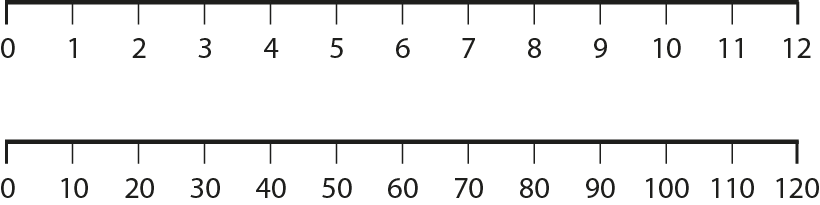 2.4 The 10 and 5 time tables	Step 1:7
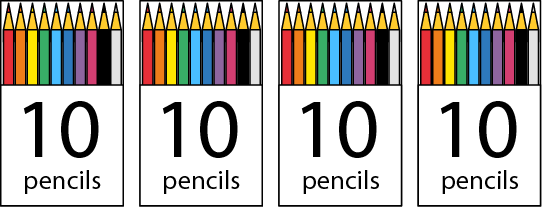 40
10  ×  4  =
40
4  ×  10  =
[Speaker Notes: Complete the equations to show how many pencils there are altogether.]
2.4 The 10 and 5 time tables	Step 1:7
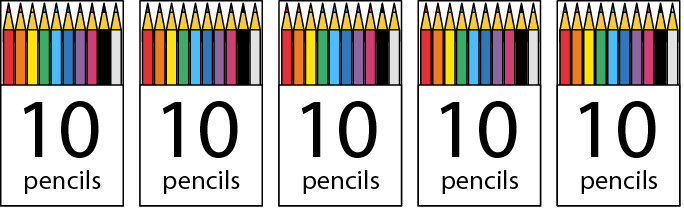 10  ×
5
5
=
×  10  =
50
50
[Speaker Notes: Complete the equations to show how many pencils there are altogether.]
2.4 The 10 and 5 time tables	Step 1:7
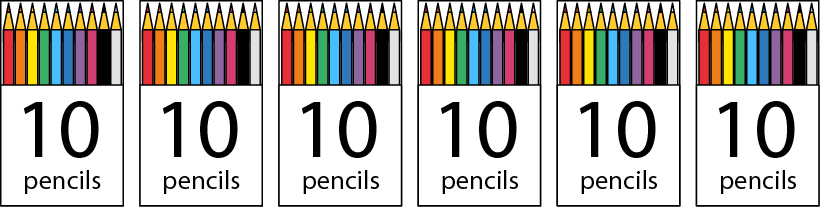 ×
=
10
6
60
×
=
6
10
60
[Speaker Notes: Complete the equations to show how many pencils there are altogether.]
2.4 The 10 and 5 time tables	Step 1:7
There are 10 birds on each wire.
Altogether there are 30 birds. How many wires are there?
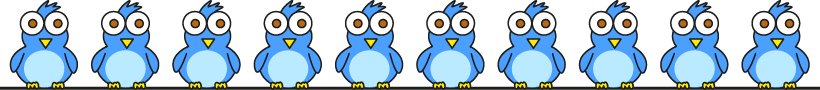 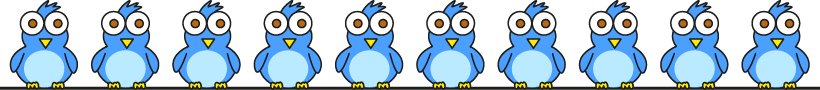 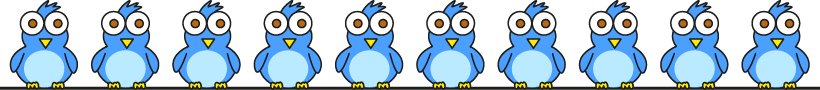 3
×  10  =  30
[Speaker Notes: There are ten birds on each wire. Altogether there are 30 birds. How many wires are there?]
2.4 The 10 and 5 time tables	Step 1:7
Facts in the 10 times table?



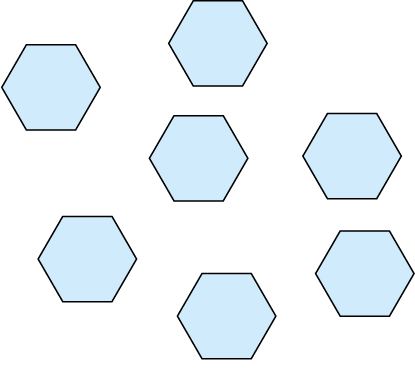 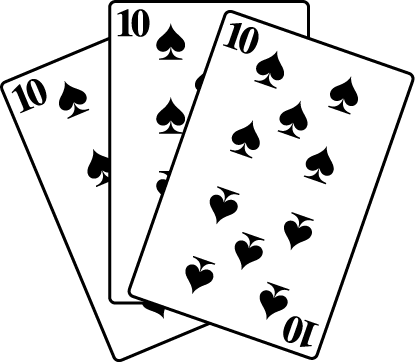 4 + 10 = 40



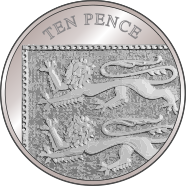 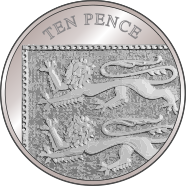 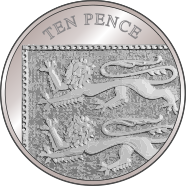 10 × 9 = 90
4 × 10 = 40
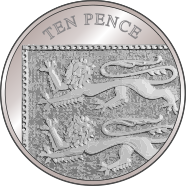 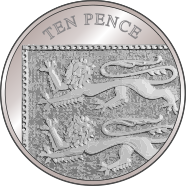 [Speaker Notes: Tick the examples that represent facts in the ten times table.]
Year 2, Unit 5, Learning Outcome 15
The following slides have been collated to support the teaching of this learning outcome.
Curriculum Prioritisation for Primary Maths
Year 2, Unit 5, Learning Outcome 15
Additional teacher guidance for this outcome should be read first and can be found in this segment of the NCETM Primary Mastery Professional Development Materials:
2.4 Times tables: groups of 10 and of 5, and factors of 0 and 1
The spine materials are divided into ‘teaching points’ and ‘steps in learning’.
Curriculum Prioritisation for Primary Maths
2.4 The 10 and 5 time tables	Step 1:8
multiple of10
←
→
10 less
10 more
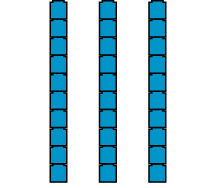 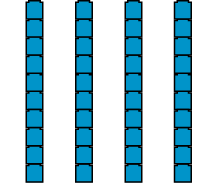 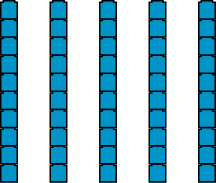 2.4 The 10 and 5 time tables	Step 1:8
70
↑ − 10
↓ + 10
3 × 10 = 2 × 10 + 10
7 × 10 = 8 × 10 − 10
30
+ 10
− 10
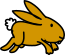 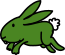 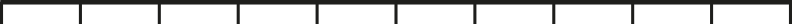 0
10
20
30
40
50
60
70
80
90
100
2.4 The 10 and 5 time tables	Step 1:8
6 × 10 = 5 × 10 +10
5 × 10 = 50
6 × 10 = 60
2.4 The 10 and 5 time tables	Step 1:9
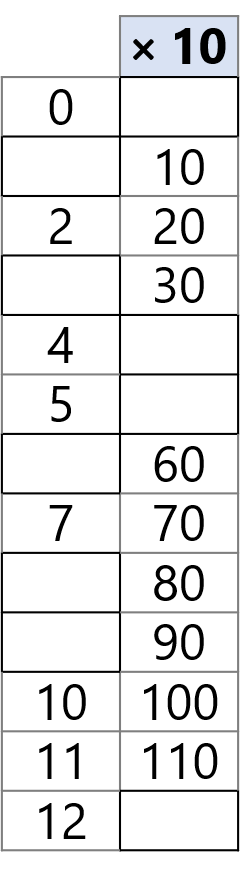 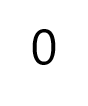 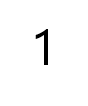 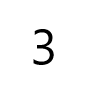 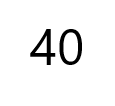 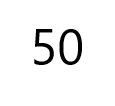 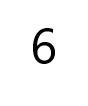 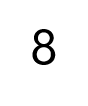 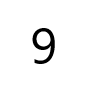 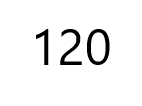 [Speaker Notes: Fill in the missing numbers.]
2.4 The 10 and 5 time tables	Step 1:9
Which expression(s) match this picture?
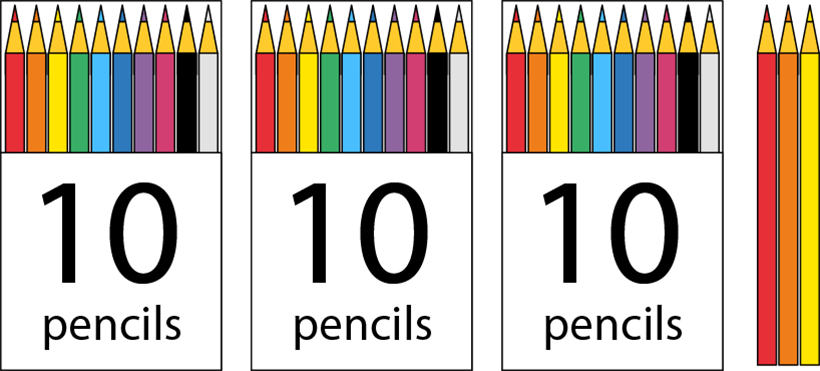 
4 × 10

4 × 3

10 × 3 + 3

3 × 10 + 3
[Speaker Notes: Which expression(s) match this picture? Explain why.]
Year 2, Unit 5, Learning Outcome 16
The following slides have been collated to support the teaching of this learning outcome.
Curriculum Prioritisation for Primary Maths
Year 2, Unit 5, Learning Outcome 16
Additional teacher guidance for this outcome should be read first and can be found in this segment of the NCETM Primary Mastery Professional Development Materials:
2.4 Times tables: groups of 10 and of 5, and factors of 0 and 1
The spine materials are divided into ‘teaching points’ and ‘steps in learning’.
Curriculum Prioritisation for Primary Maths
2.4 The 10 and 5 time tables	Step 2:1
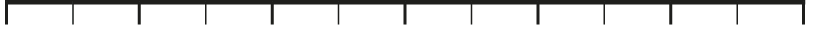 0
5
10
15
20
25
30
35
40
45
50
55
60
2.4 The 10 and 5 time tables	Step 2:1
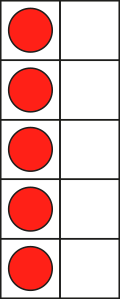 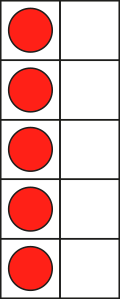 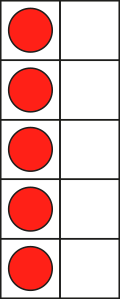 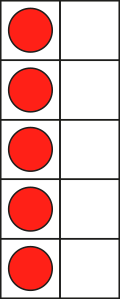 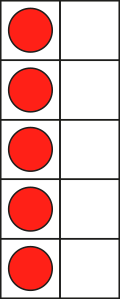 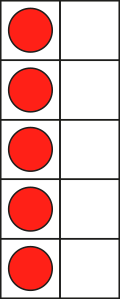 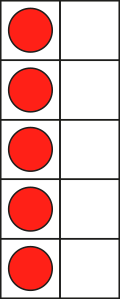 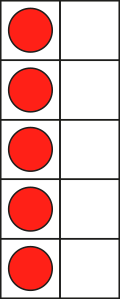 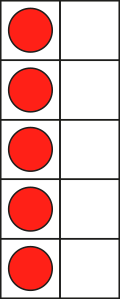 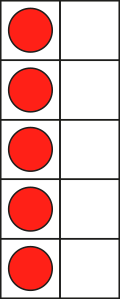 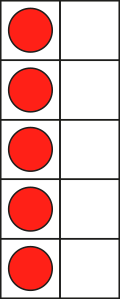 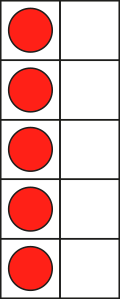 10
15
20
25
35
40
45
50
55
60
30
0
5
twenty-five
thirty-five
forty-five
fifty-five
twenty
fifteen
thirty
forty
sixty
zero
fifty
five
ten
2.4 The 10 and 5 time tables	Step 2:1
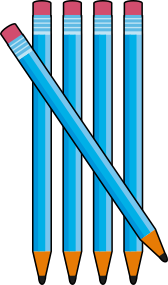 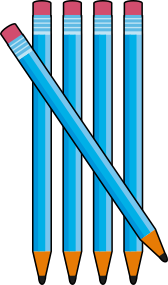 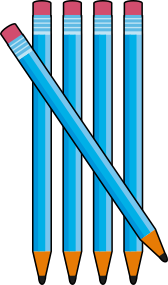 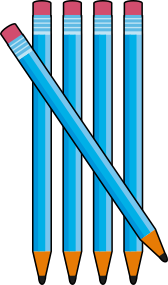 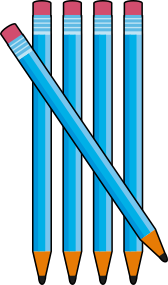 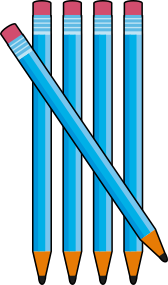 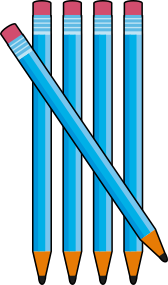 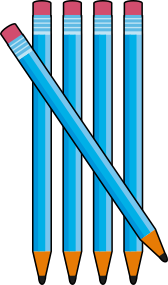 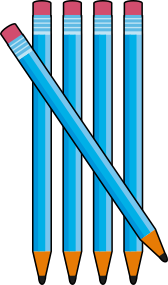 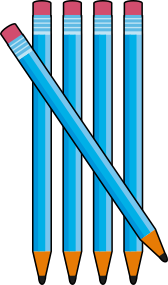 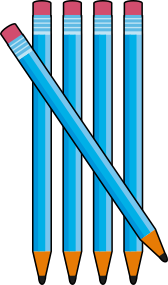 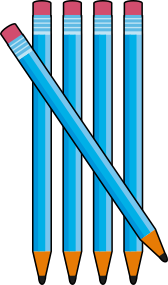 10
15
20
25
35
40
45
50
55
60
30
0
5
twenty-five
thirty-five
forty-five
fifty-five
twenty
fifteen
thirty
forty
sixty
zero
fifty
five
ten
2.4 The 10 and 5 time tables	Step 2:1
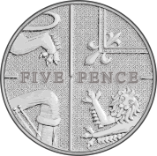 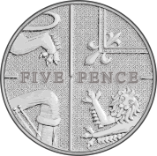 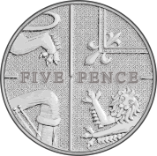 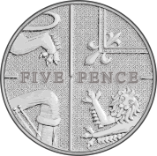 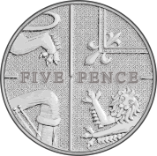 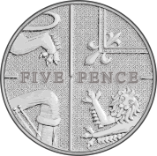 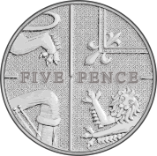 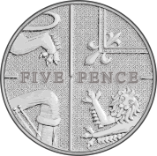 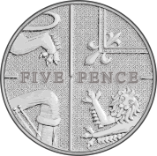 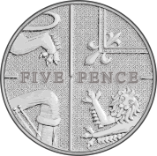 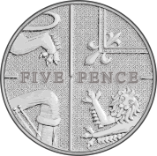 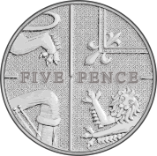 10
15
20
25
35
40
45
50
55
60
30
0
5
twenty-five
thirty-five
forty-five
fifty-five
twenty
fifteen
thirty
forty
sixty
zero
fifty
five
ten
2.4 The 10 and 5 time tables	Step 2:2
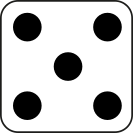 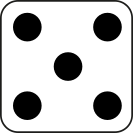 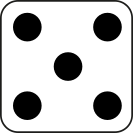 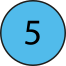 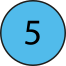 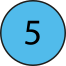 5
five
10
ten
15
fifteen
3 × 5 = 15
[Speaker Notes: How many dots are there? Count in groups of five.]
2.4 The 10 and 5 time tables	Step 2:2
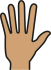 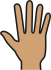 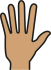 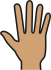 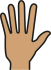 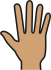 5
five
10
ten
15
fifteen
20
twenty
25
twenty-five
30
thirty
6 × 5 = 30
[Speaker Notes: Show me six groups of five. How many is this altogether? Count in groups of five.]
2.4 The 10 and 5 time tables	Step 2:3
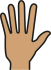 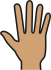 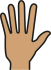 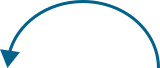 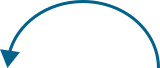 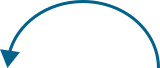 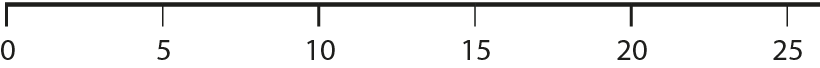 3 × 5 = 15
2 × 5 = 10
1 × 5 = 5
0 × 5 = 0
2.4 The 10 and 5 time tables	Step 2:4
1
2
3
4
5
6
5
10
15
20
25
30
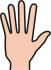 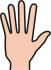 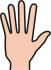 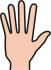 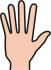 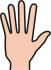 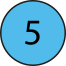 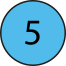 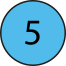 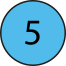 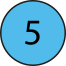 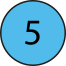 0 × 5 = 0
5 × 0 = 0
1 × 5 = 5
5 × 1 = 5
2 × 5 = 10
5 × 2 = 10
3 × 5 = 15
5 × 3 = 15
4 × 5 = 20
5 × 4 = 20
5 × 5 = 25
5 × 5 = 25
6 × 5 = 30
5 × 6 = 30
2.4 The 10 and 5 time tables	Step 2:4
7
8
9
10
11
12
35
40
45
50
55
60
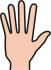 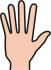 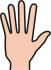 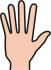 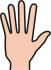 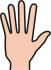 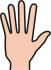 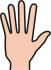 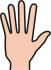 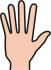 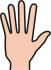 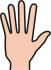 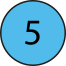 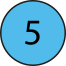 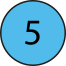 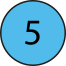 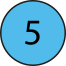 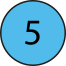 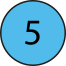 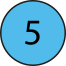 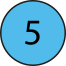 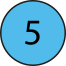 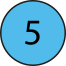 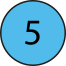 6 × 5 = 30
5 × 6 = 30
7 × 5 = 35
5 × 7 = 35
8 × 5 = 40
5 × 8 = 40
9 × 5 = 45
5 × 9 = 45
10 × 5 = 50
5 × 10 = 50
11 × 5 = 55
5 × 11 = 55
12 × 5 = 60
5 × 12 = 60
2.4 The 10 and 5 time tables	Step 2:5
Year 2, Unit 5, Learning Outcome 17
The following slides have been collated to support the teaching of this learning outcome.
Curriculum Prioritisation for Primary Maths
Year 2, Unit 5, Learning Outcome 17
Additional teacher guidance for this outcome should be read first and can be found in this segment of the NCETM Primary Mastery Professional Development Materials:
2.4 Times tables: groups of 10 and of 5, and factors of 0 and 1
The spine materials are divided into ‘teaching points’ and ‘steps in learning’.
Curriculum Prioritisation for Primary Maths
2.4 The 10 and 5 time tables	Step 2:6
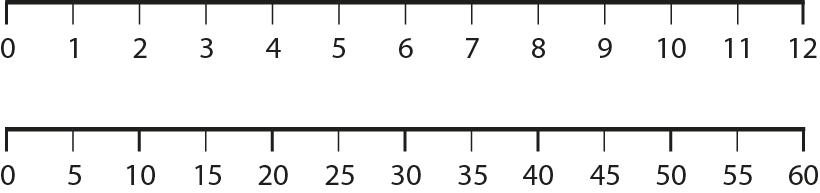 2.4 The 10 and 5 time tables	Step 2:6
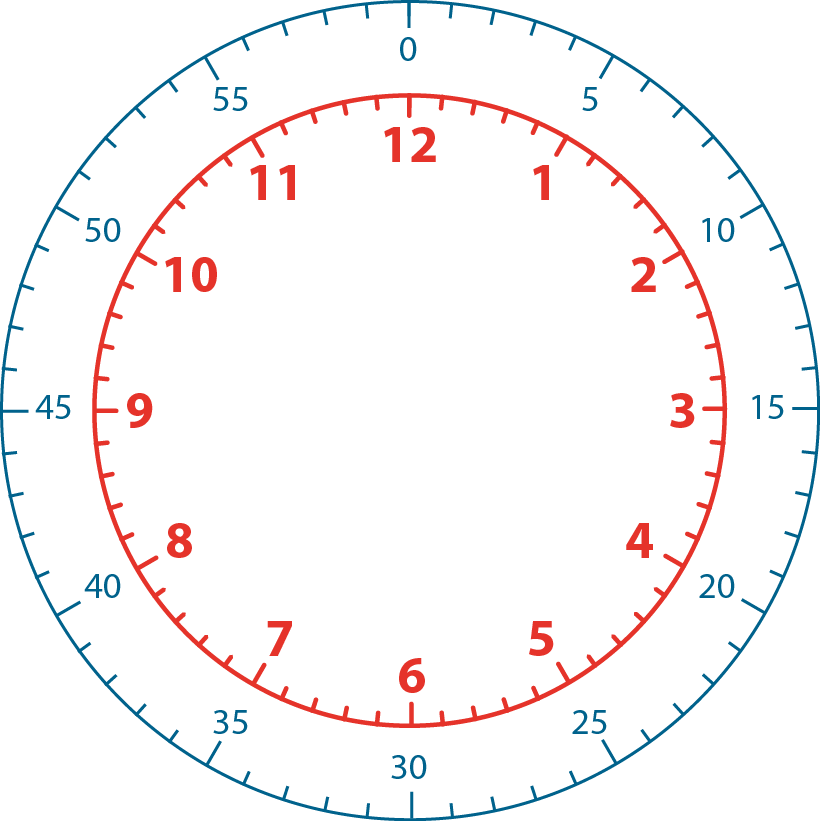 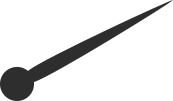 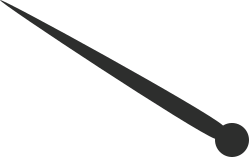 [Speaker Notes: If the minute hand is pointing at “3”, how many minutes past the hour is it?]
2.4 The 10 and 5 time tables	Step 2:6
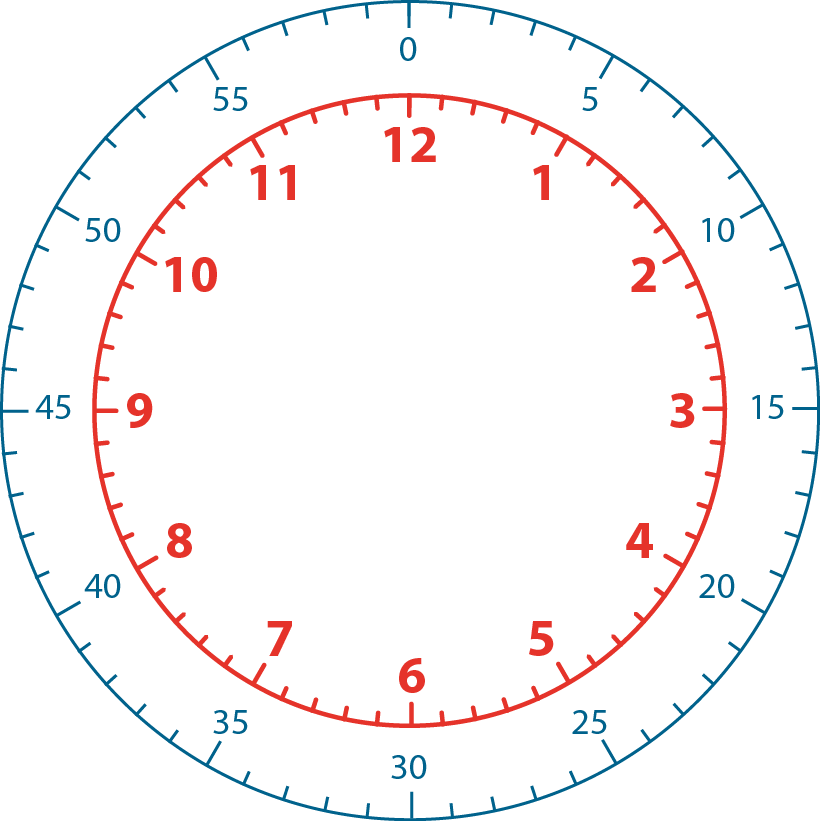 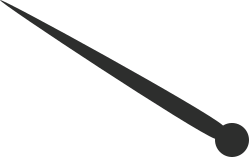 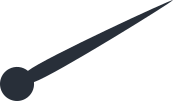 [Speaker Notes: If the minute hand is pointing at “4”, how many minutes past the hour is it?]
2.4 The 10 and 5 time tables	Step 2:6
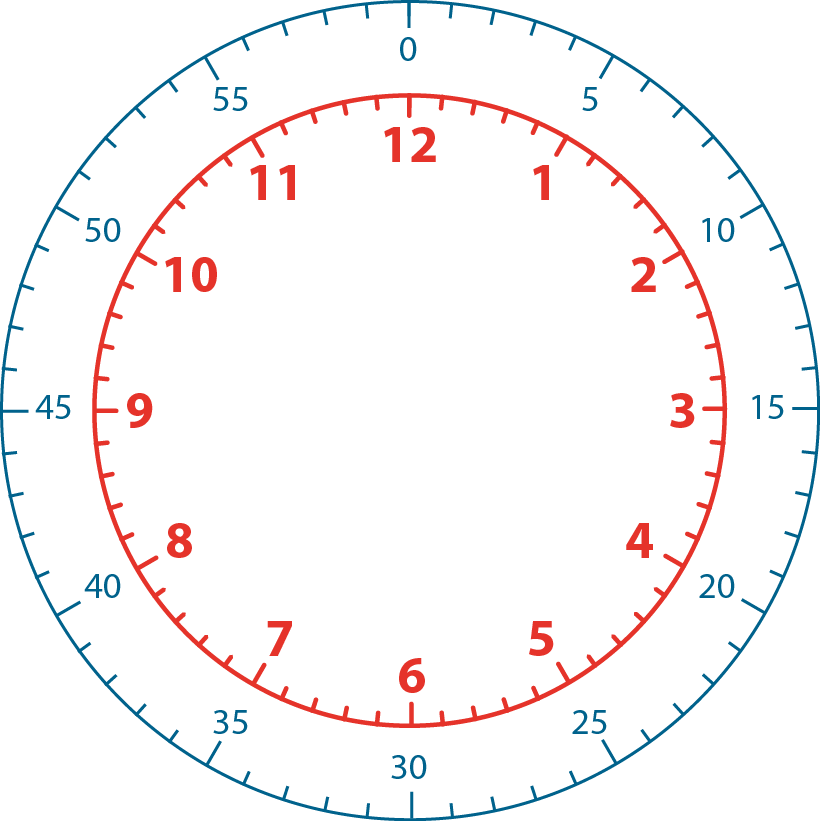 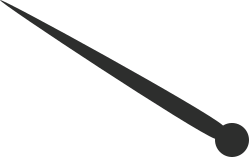 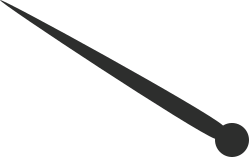 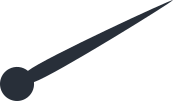 [Speaker Notes: What about if the minute hand is pointing at “2”?]
2.4 The 10 and 5 time tables	Step 2:6
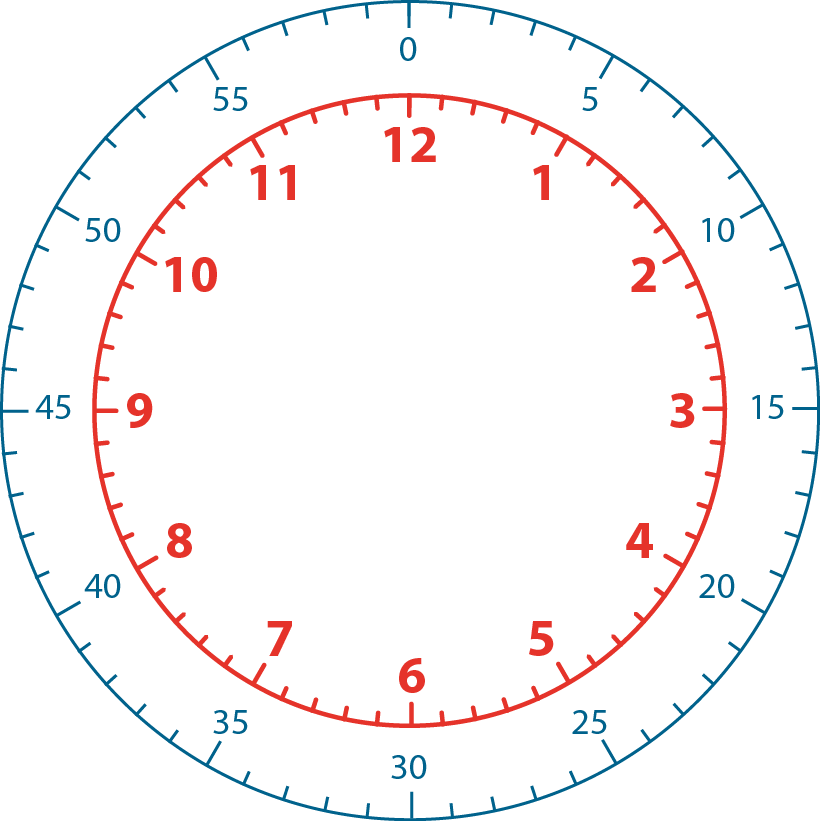 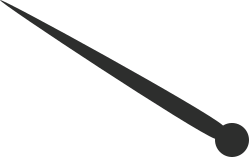 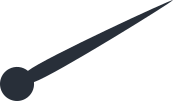 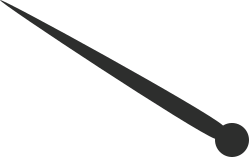 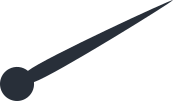 [Speaker Notes: What about if the minute hand is pointing at “5”?]
2.4 The 10 and 5 time tables	Step 2:6
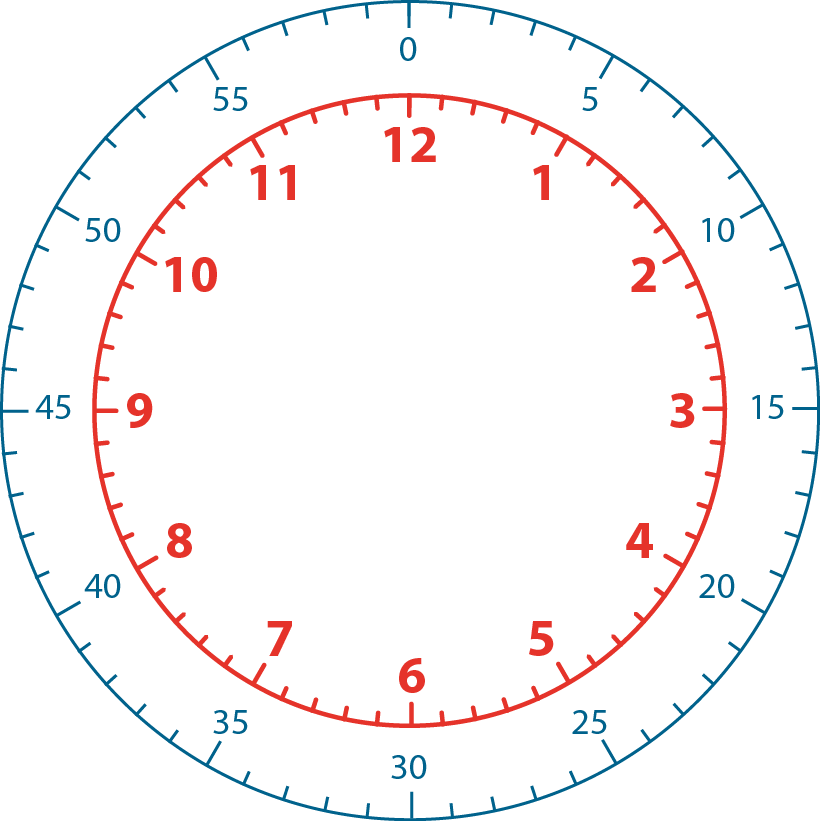 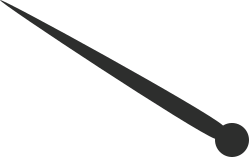 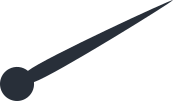 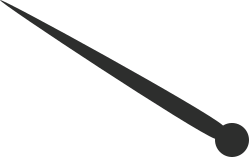 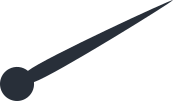 [Speaker Notes: If the minute hand is pointing at “10”, how many minutes before the hour is it?]
2.4 The 10 and 5 time tables	Step 2:7
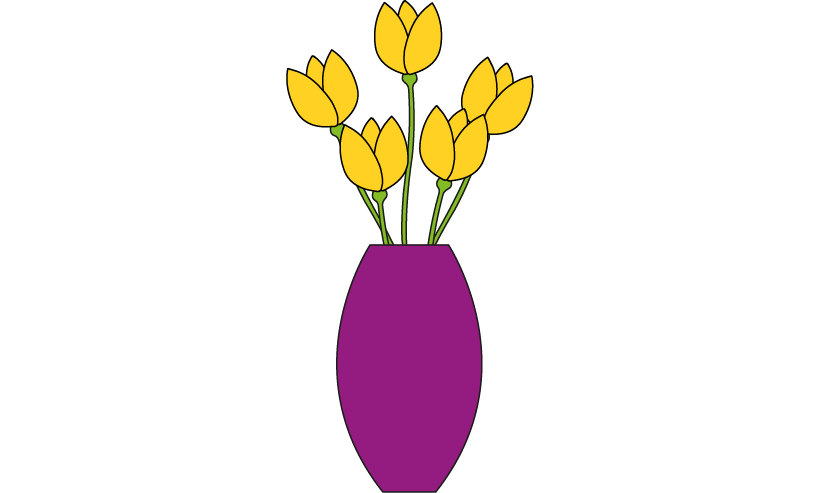 1 × 5 = 5
5 × 1 = 5
2.4 The 10 and 5 time tables	Step 2:7
Facts in the 5 times table?



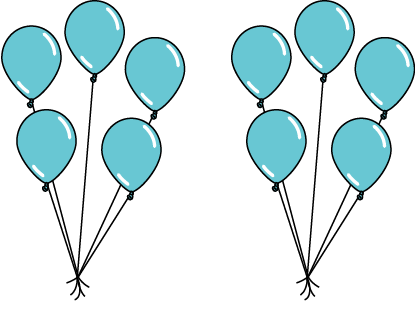 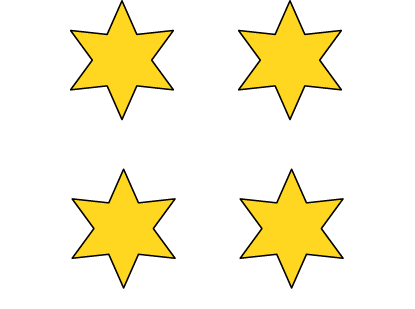 9 + 5 = 45



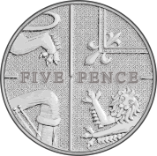 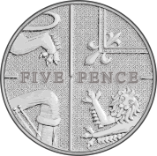 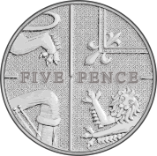 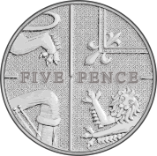 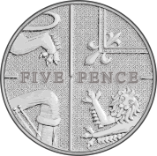 9 × 5 = 45
5 × 9 = 45
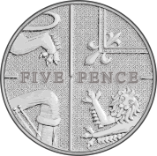 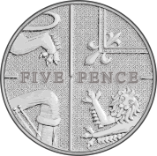 [Speaker Notes: Tick the examples that represent facts in the five times table.]
Year 2, Unit 5, Learning Outcome 18
The following slides have been collated to support the teaching of this learning outcome.
Curriculum Prioritisation for Primary Maths
Year 2, Unit 5, Learning Outcome 18
Additional teacher guidance for this outcome should be read first and can be found in this segment of the NCETM Primary Mastery Professional Development Materials:
2.4 Times tables: groups of 10 and of 5, and factors of 0 and 1
The spine materials are divided into ‘teaching points’ and ‘steps in learning’.
Curriculum Prioritisation for Primary Maths
2.4 The 10 and 5 time tables	Step 2:8
35
↑ − 5
↓ + 5
3 × 5 = 2 × 5 + 5
7 × 5 = 8 × 5 − 5
15
+ 5
− 5
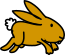 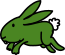 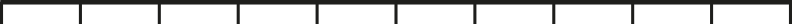 0
5
10
15
20
25
30
35
40
45
50
2.4 The 10 and 5 time tables	Step 2:8
6 × 5 = 5 × 5 + 5
5 × 5 = 25
6 × 5 = 30
2.4 The 10 and 5 time tables	Step 2:9
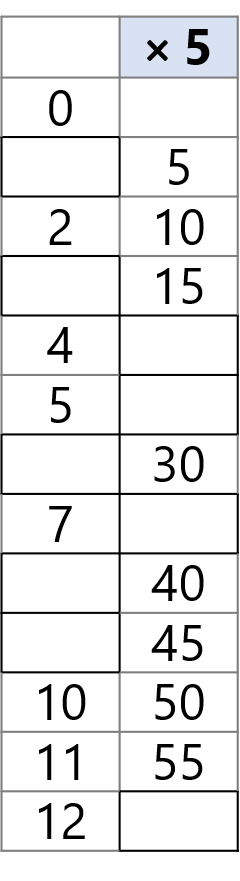 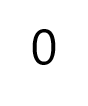 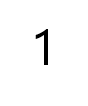 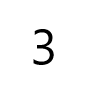 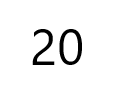 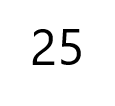 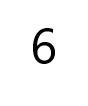 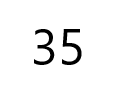 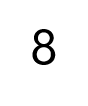 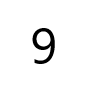 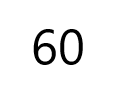 Year 2, Unit 5, Learning Outcome 19
The following slides have been collated to support the teaching of this learning outcome.
Curriculum Prioritisation for Primary Maths
Year 2, Unit 5, Learning Outcome 19
Additional teacher guidance for this outcome should be read first and can be found in this segment of the NCETM Primary Mastery Professional Development Materials:
2.4 Times tables: groups of 10 and of 5, and factors of 0 and 1
The spine materials are divided into ‘teaching points’ and ‘steps in learning’.
Curriculum Prioritisation for Primary Maths
2.4 The 10 and 5 time tables	Step 3:1
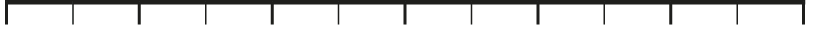 0
5
10
15
20
25
30
35
40
45
50
55
60
2.4 The 10 and 5 time tables	Step 3:1
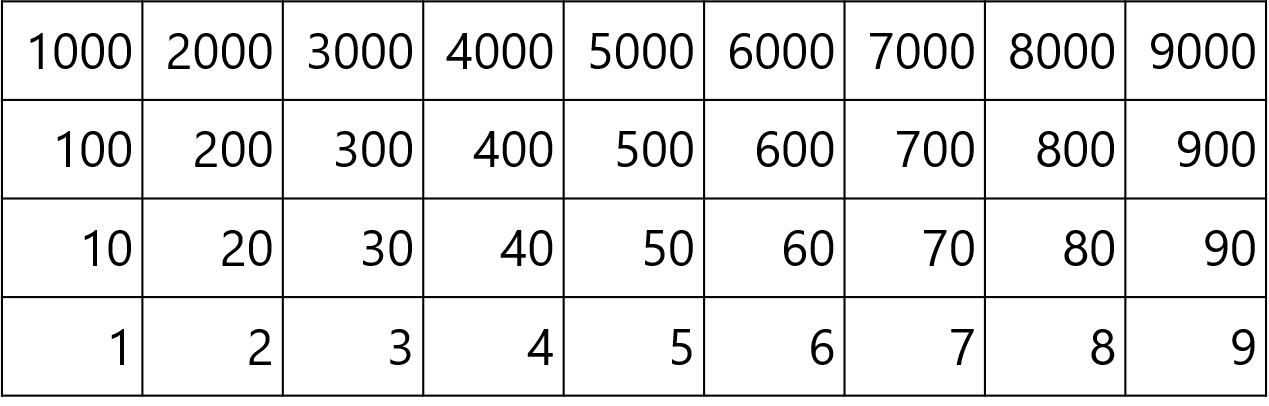 2.4 The 10 and 5 time tables	Step 3:1
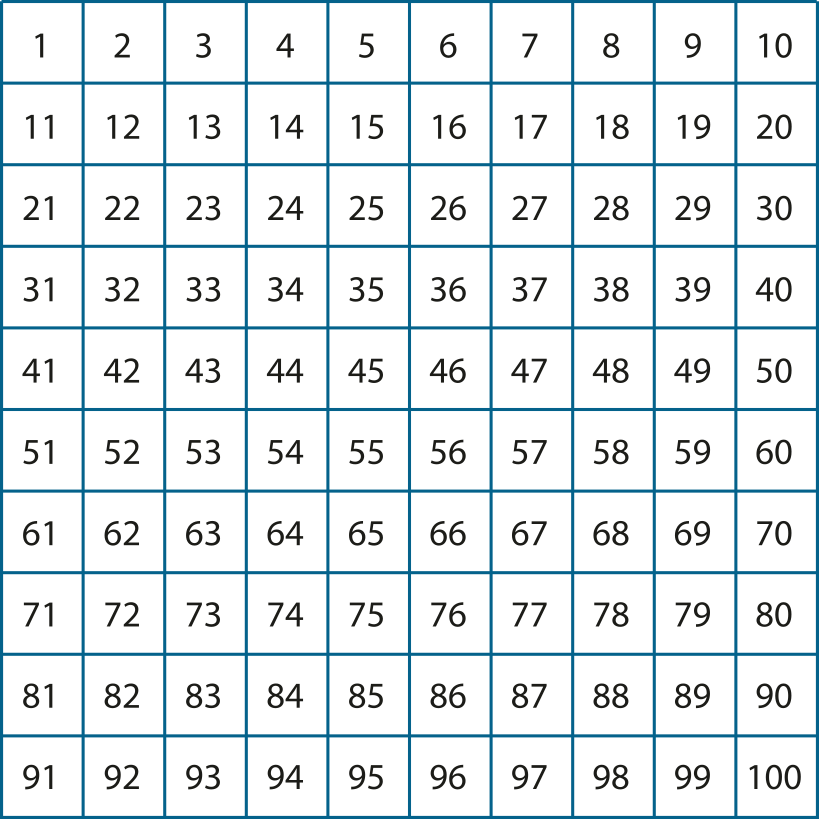 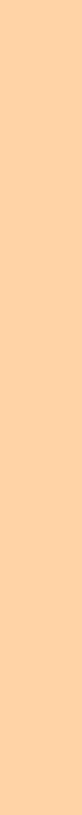 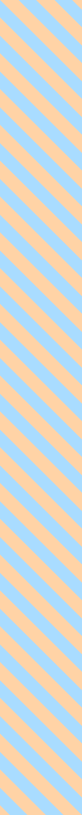 2.4 The 10 and 5 time tables	Step 3:1









2.4 The 10 and 5 time tables	Step 3:2
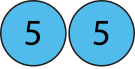 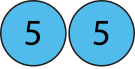 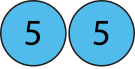 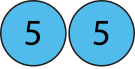 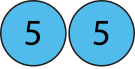 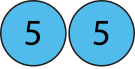 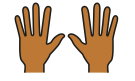 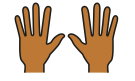 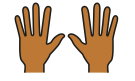 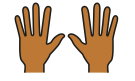 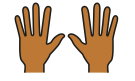 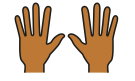 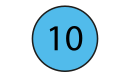 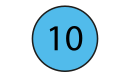 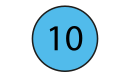 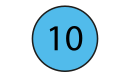 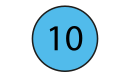 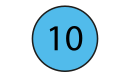 [Speaker Notes: How many groups of five are there?
How many groups of ten are there?]
2.4 The 10 and 5 time tables	Step 3:3
10 cm
10 cm
10 cm
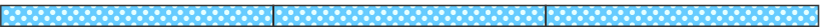 5 cm
5 cm
5 cm
5 cm
5 cm
5 cm
[Speaker Notes: There are three ten centimetre lengths of ribbon.
How many five centimetre lengths can be made?]
2.4 The 10 and 5 time tables	Step 3:3
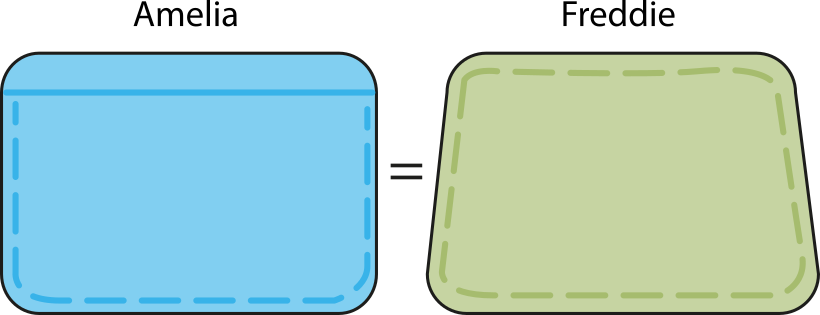 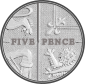 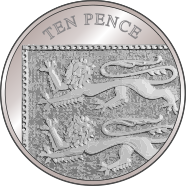 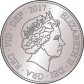 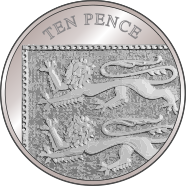 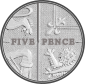 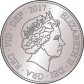 2
4  ×  5 p
×  10 p
[Speaker Notes: Amelia has four five-pence coins.
Freddie has the same amount of money, in ten-pence coins.
How many ten-pence coins does Freddie have?]
Year 2, Unit 5, Learning Outcome 20
The following slides have been collated to support the teaching of this learning outcome.
Curriculum Prioritisation for Primary Maths
Year 2, Unit 5, Learning Outcome 20
Additional teacher guidance for this outcome should be read first and can be found in this segment of the NCETM Primary Mastery Professional Development Materials:
2.4 Times tables: groups of 10 and of 5, and factors of 0 and 1
The spine materials are divided into ‘teaching points’ and ‘steps in learning’.
Curriculum Prioritisation for Primary Maths
2.4 The 10 and 5 time tables	Step 3:4
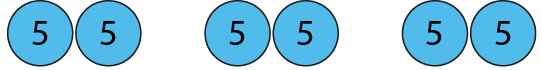 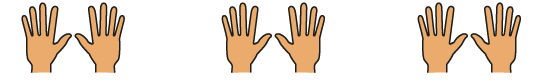 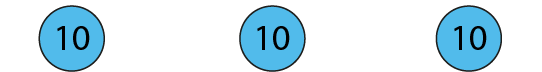 6 × 5 = 30
3 × 10 = 30
2.4 The 10 and 5 time tables	Step 3:4
2.4 The 10 and 5 time tables	Step 3:5
0
5
10
27
35
31
40
15
100
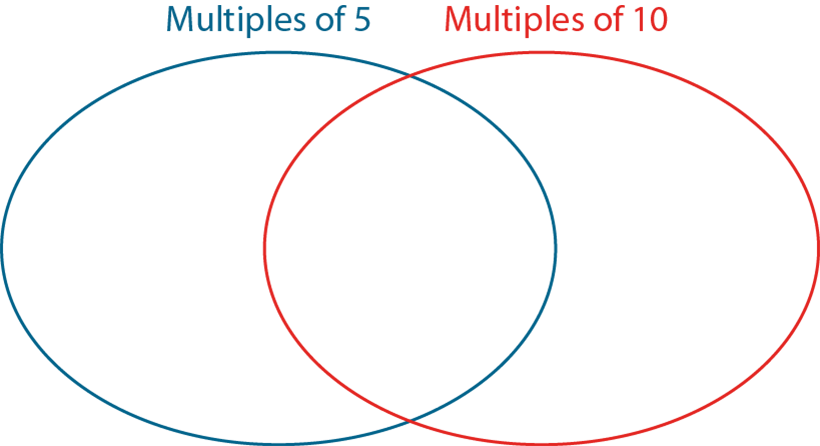 2.4 The 10 and 5 time tables	Step 3:6
20
30
40
50
60
Year 2, Unit 5, Learning Outcome 21
The following slide supports the teaching of this learning outcome.
Curriculum Prioritisation for Primary Maths
Year 2, Unit 5, Learning Outcome 21
Additional teacher guidance for this outcome should be read first and can be found in this segment of the NCETM Primary Mastery Professional Development Materials:
2.4 Times tables: groups of 10 and of 5, and factors of 0 and 1
The spine materials are divided into ‘teaching points’ and ‘steps in learning’.
Curriculum Prioritisation for Primary Maths
Year 2, Unit 5, Learning Outcome 22
The following slides have been collated to support the teaching of this learning outcome.
Curriculum Prioritisation for Primary Maths
Year 2, Unit 5, Learning Outcome 22
Additional teacher guidance for this outcome should be read first and can be found in this segment of the NCETM Primary Mastery Professional Development Materials:
2.4 Times tables: groups of 10 and of 5, and factors of 0 and 1
The spine materials are divided into ‘teaching points’ and ‘steps in learning’.
Curriculum Prioritisation for Primary Maths
2.4 The 10 and 5 time tables	Step 4:1
2.4 The 10 and 5 time tables	Step 4:2
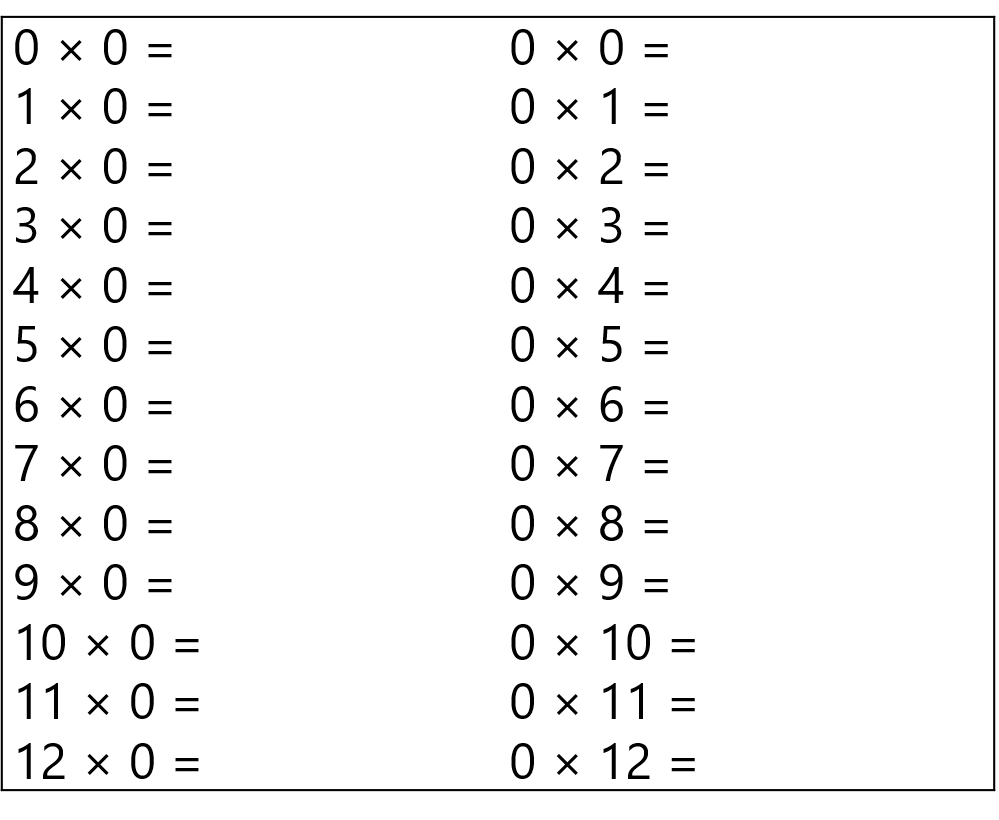 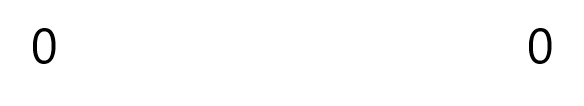 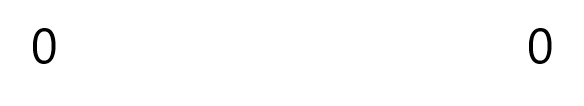 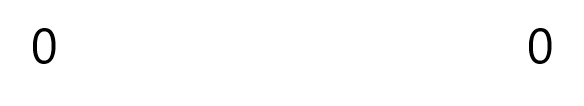 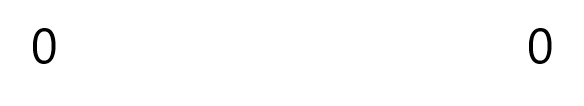 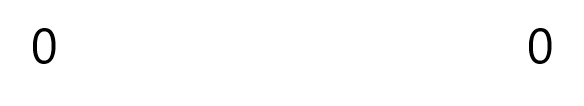 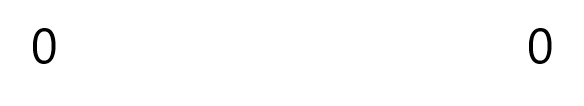 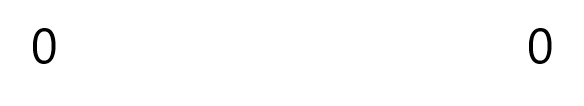 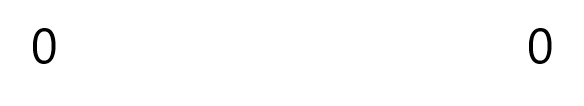 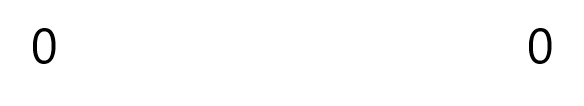 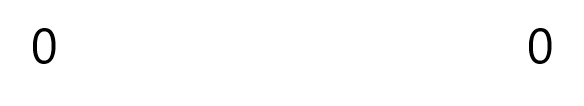 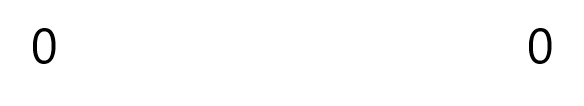 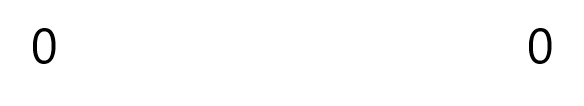 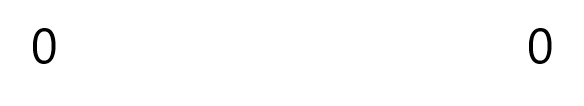 2.4 The 10 and 5 time tables	Step 4:4
2.4 The 10 and 5 time tables	Step 4:5
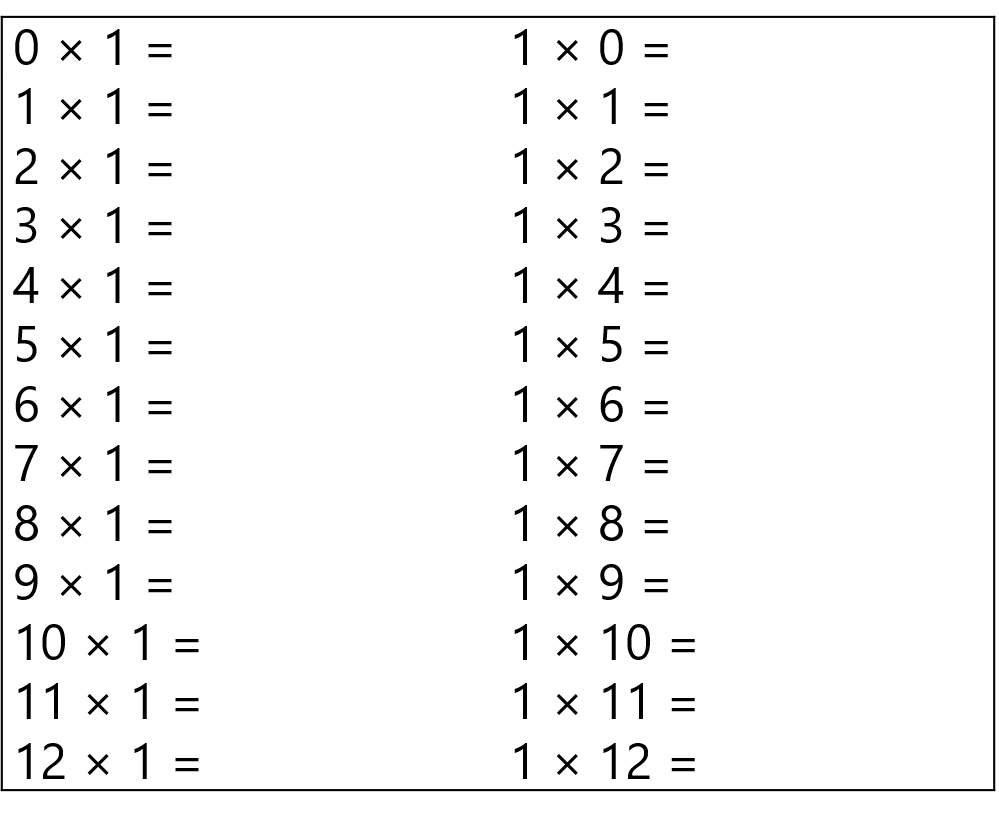 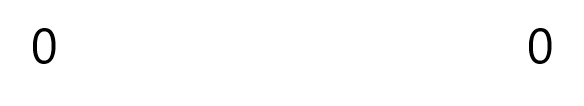 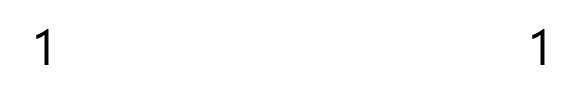 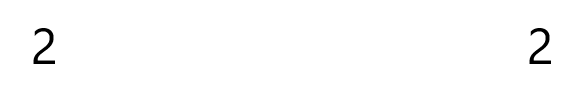 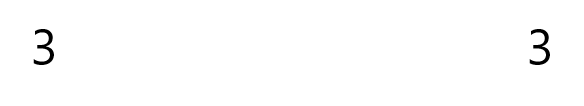 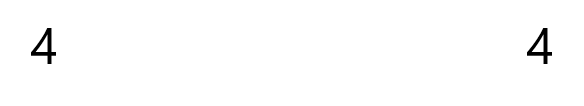 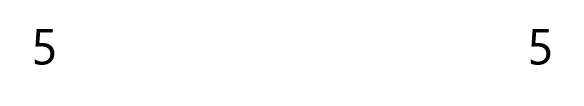 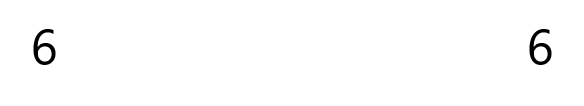 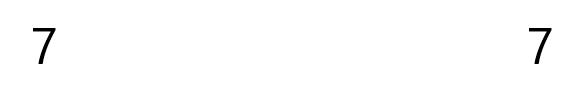 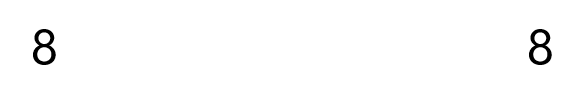 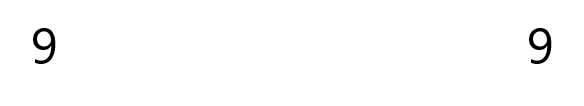 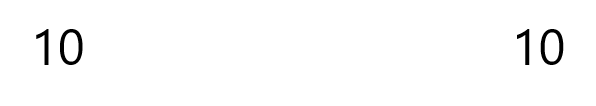 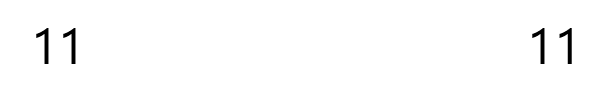 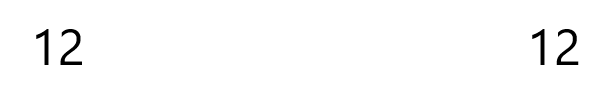 2.4 The 10 and 5 time tables	Step 4:6
10
0
1
5
[Speaker Notes: Fill in the missing numbers.]
Year 2, Unit 5, Learning Outcome 23
The following slides have been collated to support the teaching of this learning outcome.
Curriculum Prioritisation for Primary Maths
Year 2, Unit 5, Learning Outcome 23
Additional teacher guidance for this outcome should be read first and can be found in this segment of the NCETM Primary Mastery Professional Development Materials:
2.5 Commutativity (part 2), doubling and halving
The spine materials are divided into ‘teaching points’ and ‘steps in learning’.
Curriculum Prioritisation for Primary Maths
2.5 Commutativity, doubling and halving	  Step 1:1
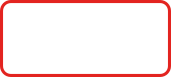 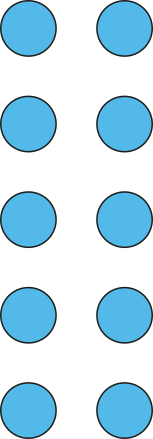 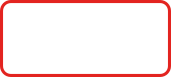 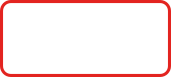 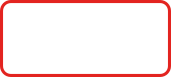 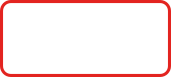 5 × 2 = 10
5 groups of 2
2, five times
2.5 Commutativity, doubling and halving	  Step 1:1
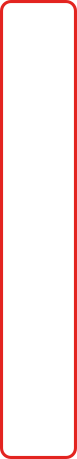 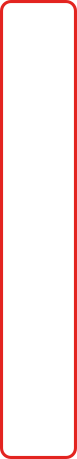 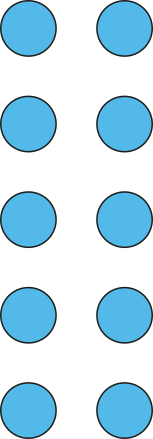 5 × 2 = 10
2 groups of 5
5, two times
2.5 Commutativity, doubling and halving	  Step 1:1
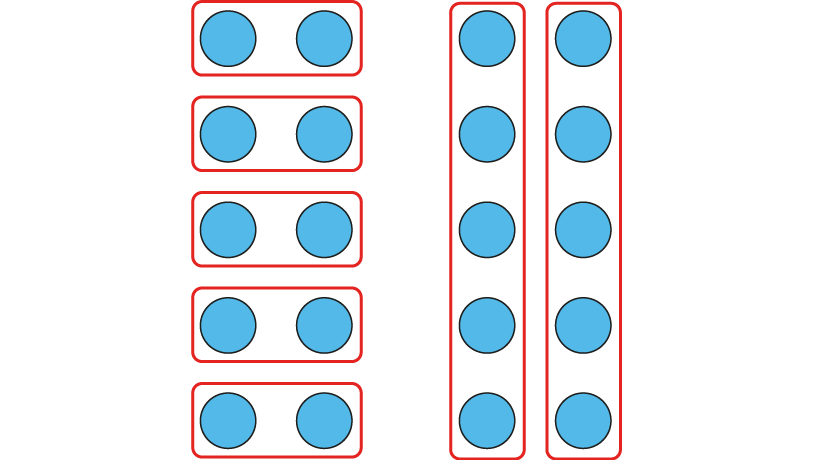 [Speaker Notes: What’s the same?
What’s different?]
2.5 Commutativity, doubling and halving	  Step 1:2
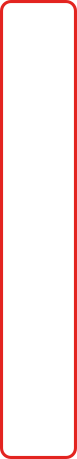 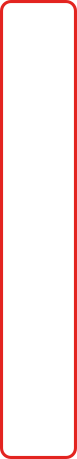 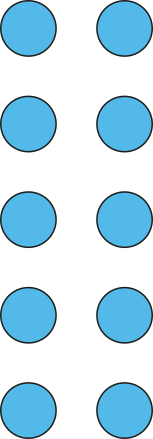 2 × 5 = 10
2 groups of 5
5, two times
2.5 Commutativity, doubling and halving	  Step 1:2
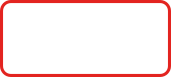 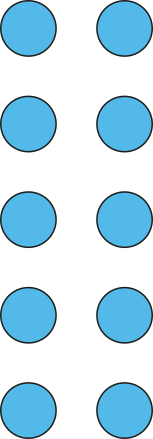 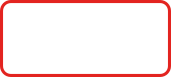 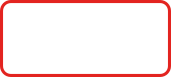 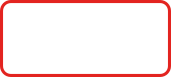 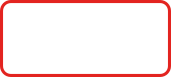 2 × 5 = 10
5 groups of 2
2, five times
2.5 Commutativity, doubling and halving	  Step 1:3
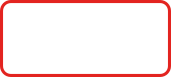 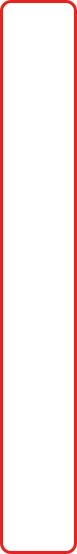 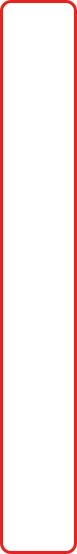 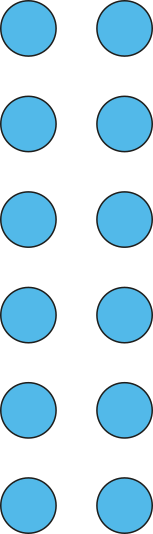 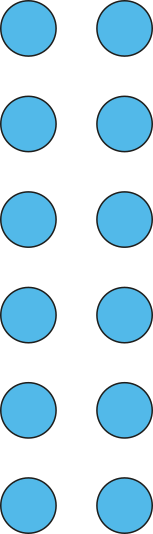 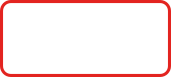 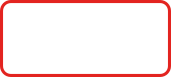 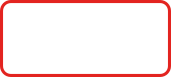 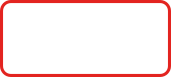 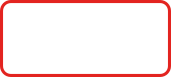 6 groups of 2
6 × 2 = 12
6, two times
2.5 Commutativity, doubling and halving	  Step 1:3
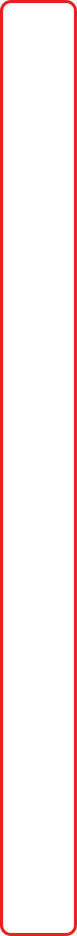 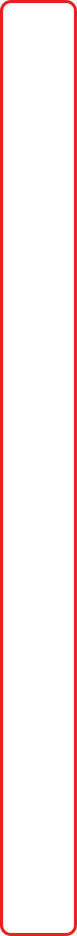 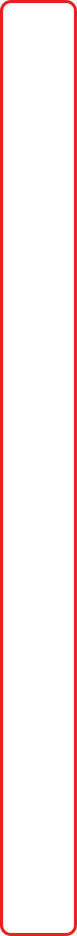 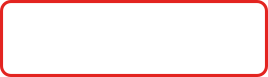 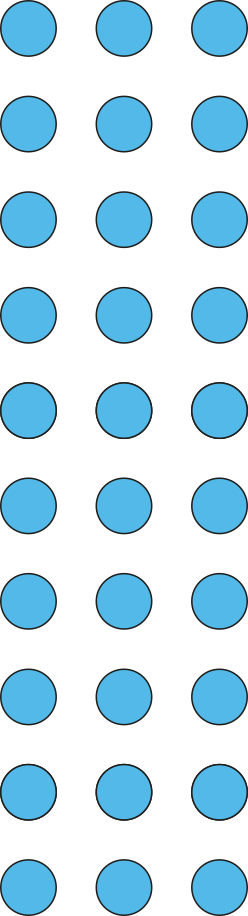 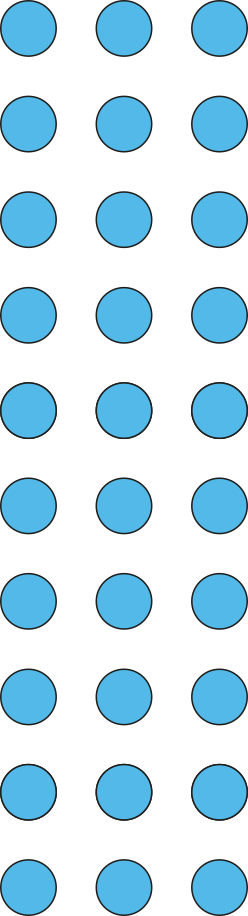 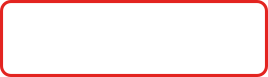 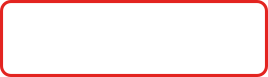 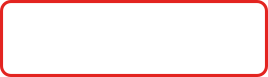 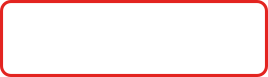 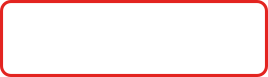 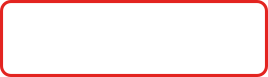 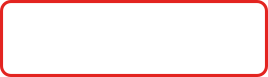 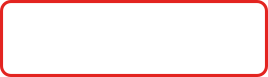 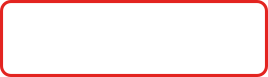 3 groups of 10
3 × 10 = 30
3, ten times
2.5 Commutativity, doubling and halving	  Step 1:4
7 × 2 = 14
7 groups of 2
2, seven times
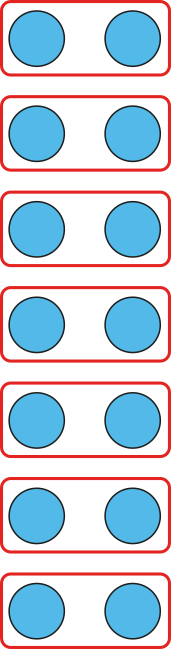 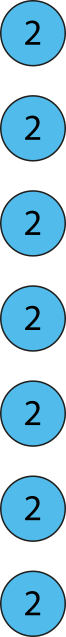 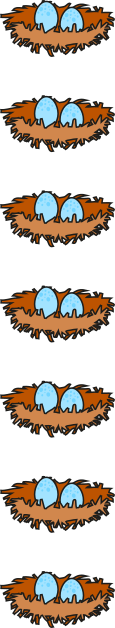 [Speaker Notes: There are some eggs in some nests. What situations can the equation represent?]
2.5 Commutativity, doubling and halving	  Step 1:4
7 × 2 = 14
2 groups of 7
7, two times
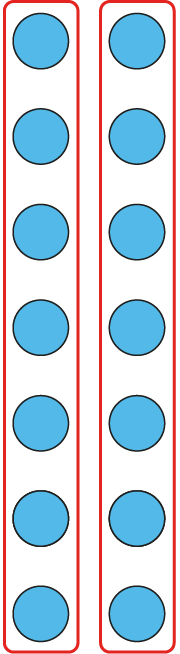 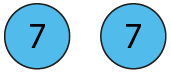 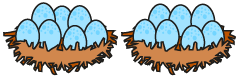 [Speaker Notes: There are some eggs in some nests. What situations can the equation represent?]
2.5 Commutativity, doubling and halving	  Step 1:4
7 × 2 = 14
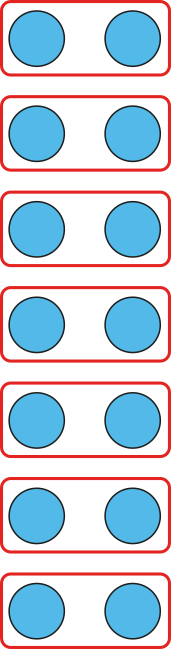 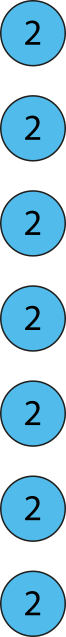 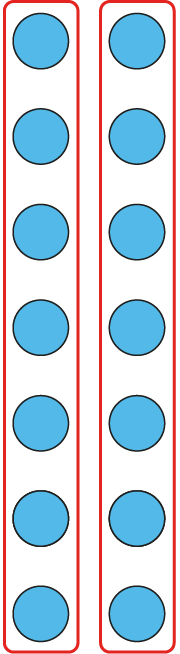 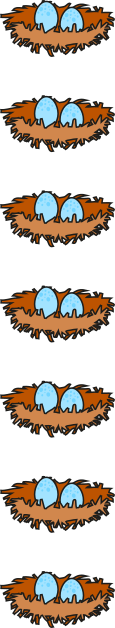 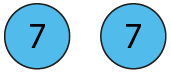 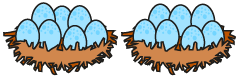 2.5 Commutativity, doubling and halving	  Step 1:4
2 × 5 = 10
2 groups of 5
5, two times
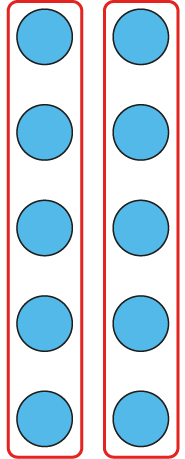 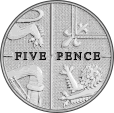 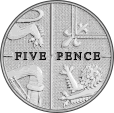 5 p
5 p
[Speaker Notes: I have some coins. What situations can the equation represent?]
2.5 Commutativity, doubling and halving	  Step 1:4
2 × 5 = 10
5 groups of 2
2, five times
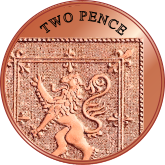 2 p
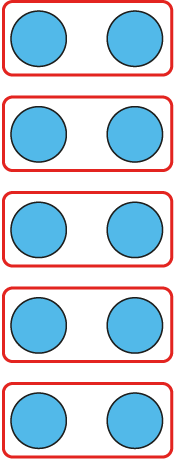 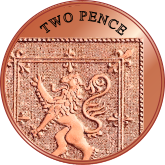 2 p
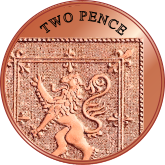 2 p
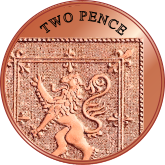 2 p
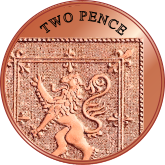 2 p
[Speaker Notes: I have some coins. What situations can the equation represent?]
2.5 Commutativity, doubling and halving	  Step 1:4
2 × 5 = 10
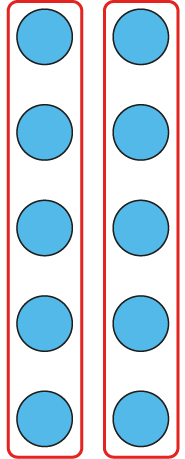 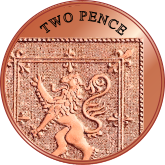 2 p
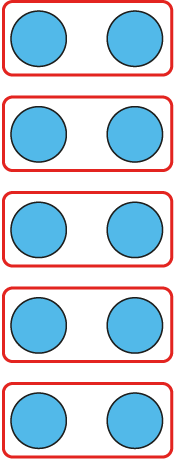 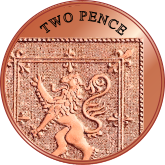 2 p
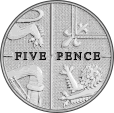 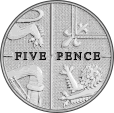 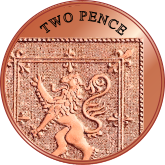 2 p
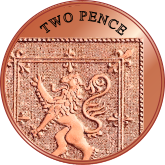 2 p
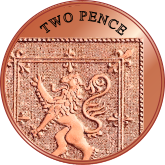 2 p
5 p
5 p
Year 2, Unit 5, Learning Outcome 24
The following slides have been collated to support the teaching of this learning outcome.
Curriculum Prioritisation for Primary Maths
Year 2, Unit 5, Learning Outcome 24
Additional teacher guidance for this outcome should be read first and can be found in this segment of the NCETM Primary Mastery Professional Development Materials:
2.5 Commutativity (part 2), doubling and halving
The spine materials are divided into ‘teaching points’ and ‘steps in learning’.
Curriculum Prioritisation for Primary Maths
2.5 Commutativity, doubling and halving	  Step 1:5
2 boxes, 4 cakes in each. How many cakes?
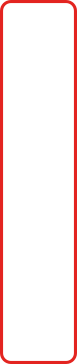 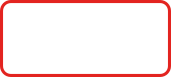 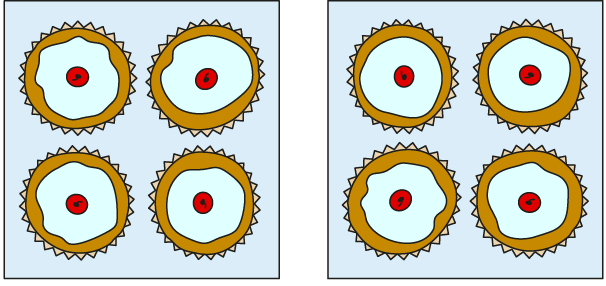 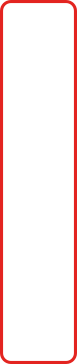 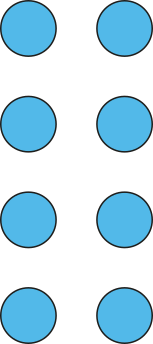 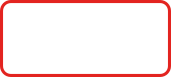 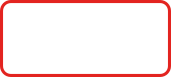 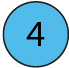 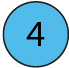 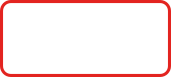 8
2  ×  4  =
2 groups of 4 is equal to 2, four times
I know that 2, four times, is equal to 8,
so I know that 2 groups of 4 is equal to 8.
[Speaker Notes: There are two boxes of cakes.
Each box contains four cakes.
How many cakes are there altogether?]
2.5 Commutativity, doubling and halving	  Step 1:6
5 sheets of stickers, 6 stickers on each. How many stickers?
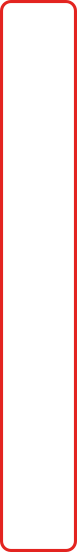 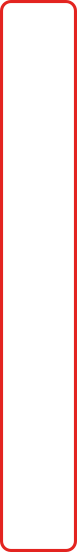 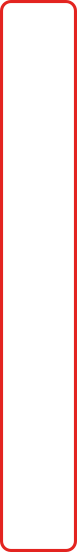 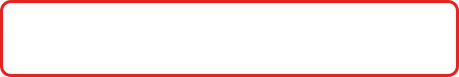 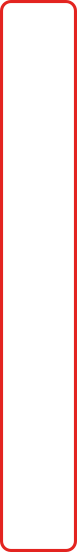 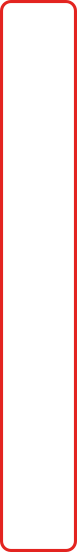 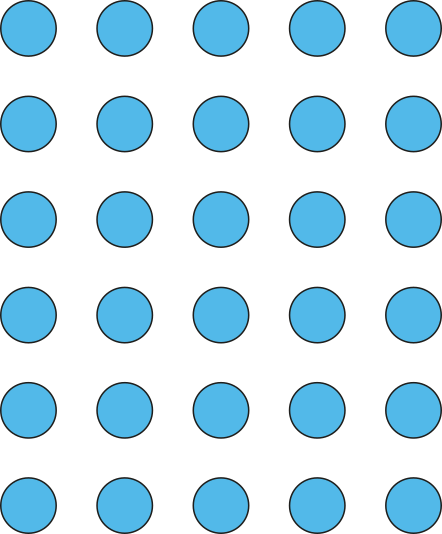 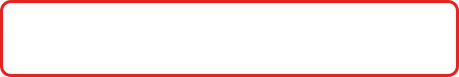 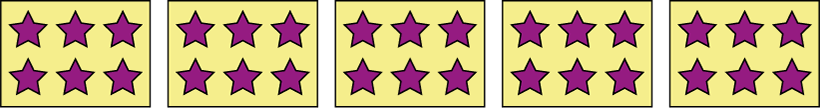 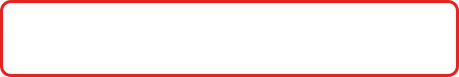 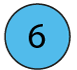 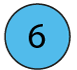 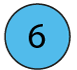 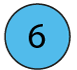 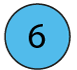 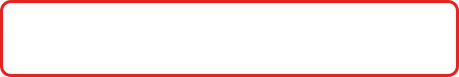 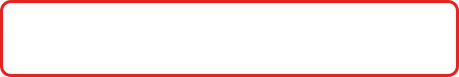 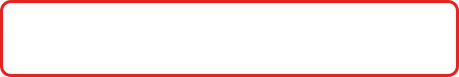 30
5  ×  6  =
5 groups of 6 is equal to 5, six times
I know that 5, six times, is equal to 30,
so I know that 5 groups of 6 is equal to 30.
[Speaker Notes: There are five sheets of stickers.
Each sheet contains six stickers.
How many stickers are there altogether?]
2.5 Commutativity, doubling and halving	  Step 1:7
10 bags of apples, 7 apples in each. How many apples?
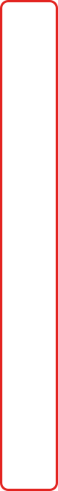 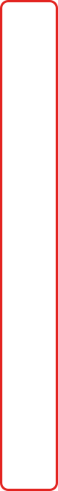 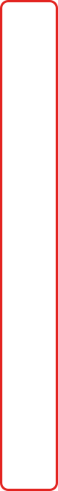 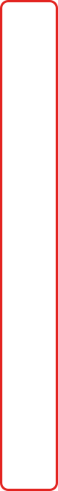 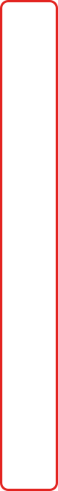 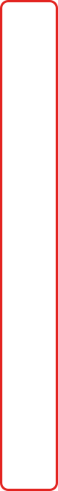 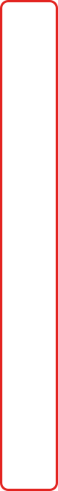 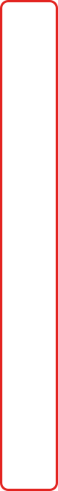 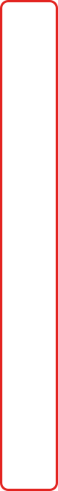 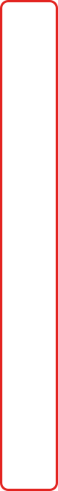 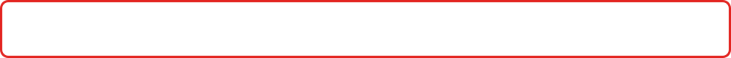 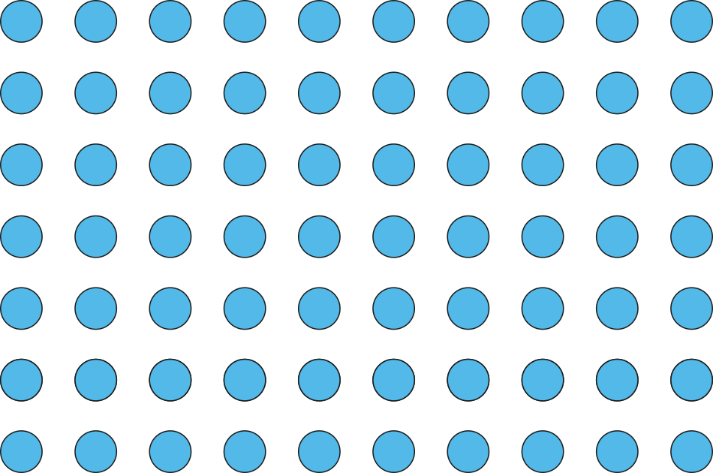 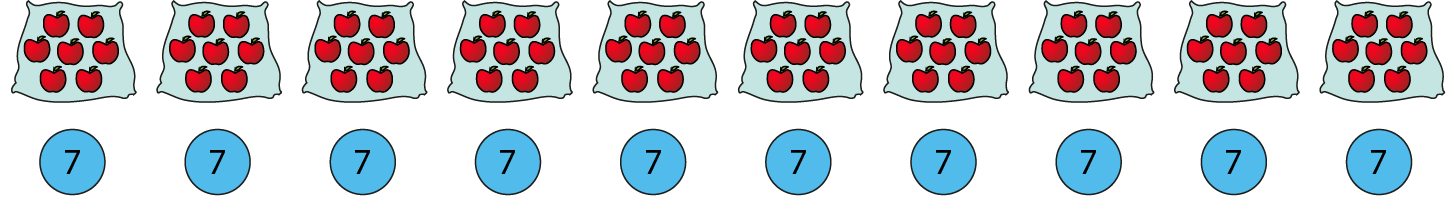 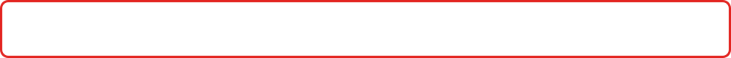 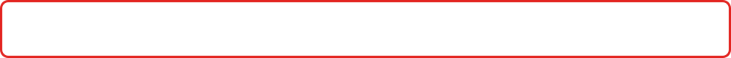 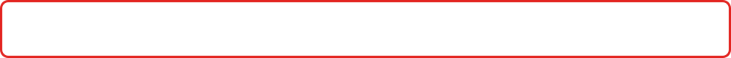 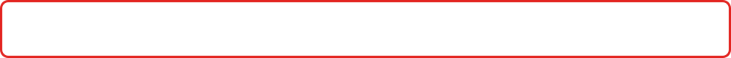 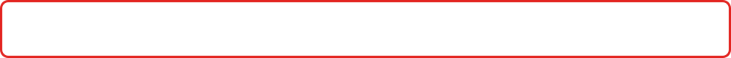 70
10  ×  7  =
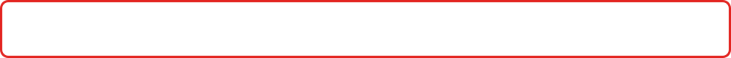 10 groups of 7 is equal to 10, seven times
I know that 10, seven times, is equal to 70,
so I know that 10 groups of 7 is equal to 70.
[Speaker Notes: There are ten bags of apples.
Each bag contains seven apples.
How many apples are there altogether?]
2.5 Commutativity, doubling and halving	  Step 1:8
There are 5 children. Each child has 4 conkers. How many conkers are there altogether?
There are 2 teams. Each team has12 bean bags. How many bean bagsare there altogether?
10 children each have 3 meatballson their plate. How many meatballsare there altogether?
5 children each have 3 balloons.How many balloons is thisaltogether?
10 times table
5 times table
2 times table
2.5 Commutativity, doubling and halving	  Step 1:8
Put each calculation in the correct column
5 × 4
2 × 9
7 × 5
10 × 12
6 × 2
10 × 8
12 × 5
2 × 7
3 × 10
5 × 11
Year 2, Unit 5, Learning Outcome 25
The following slides have been collated to support the teaching of this learning outcome.
Curriculum Prioritisation for Primary Maths
Year 2, Unit 5, Learning Outcome 25
Additional teacher guidance for this outcome should be read first and can be found in this segment of the NCETM Primary Mastery Professional Development Materials:
2.5 Commutativity (part 2), doubling and halving
The spine materials are divided into ‘teaching points’ and ‘steps in learning’.
Curriculum Prioritisation for Primary Maths
2.5 Commutativity, doubling and halving	  Step 1:9
Write one equation to represent both pictures.
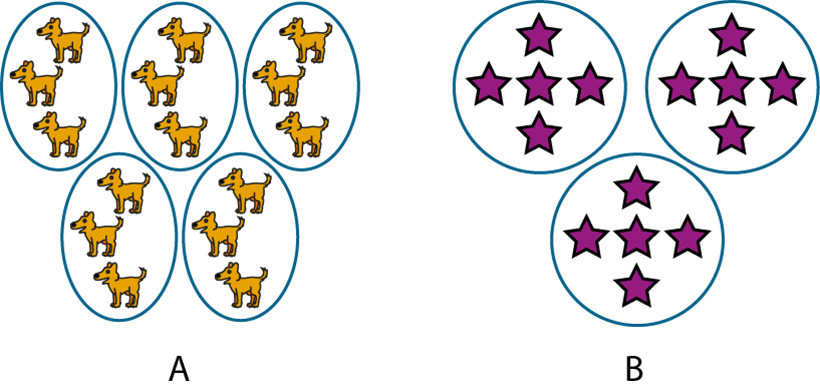 5 × 3 = 15
[Speaker Notes: Five threes are fifteen.
Five, three times is fifteen.]
2.5 Commutativity, doubling and halving	  Step 1:9
Write one equation to represent both pictures.
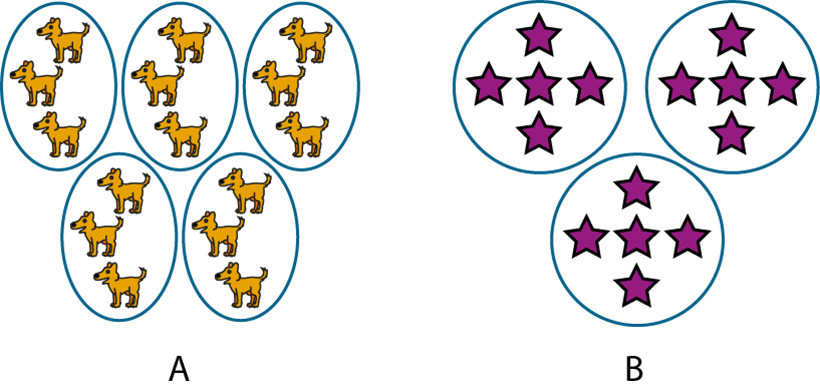 3 × 5 = 15
[Speaker Notes: Three, five times is fifteen.
Three fives are fifteen.]
2.5 Commutativity, doubling and halving	  Step 1:9
3 × 2 = 6
Draw an array to match the equation.
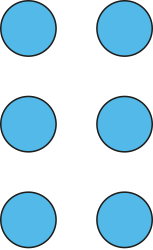 [Speaker Notes: This can represent:
Three groups of two
Three, two times]
2.5 Commutativity, doubling and halving	  Step 1:9
3 × 2 = 6
Complete the two pictures to match the equation.
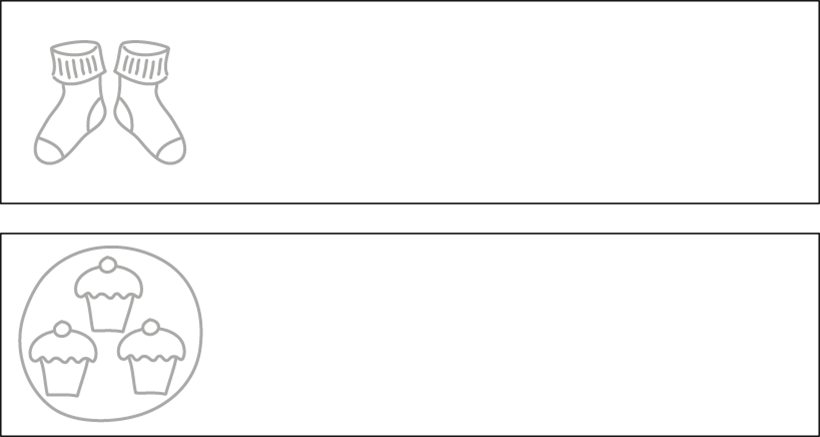 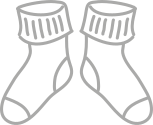 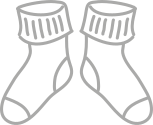 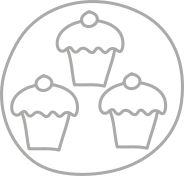 2.5 Commutativity, doubling and halving	  Step 1:9
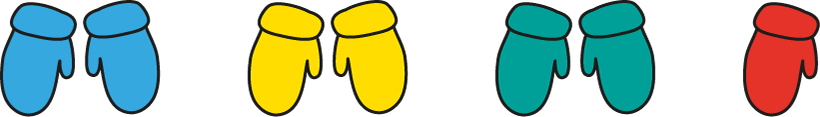 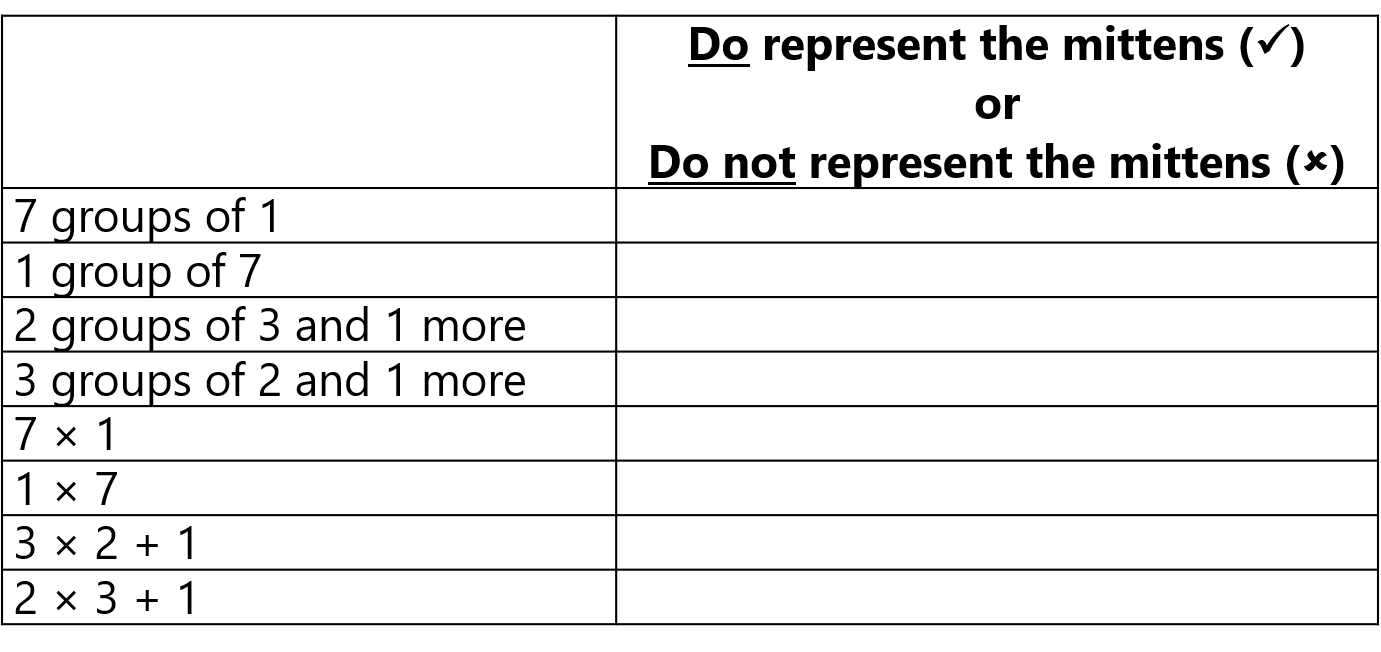 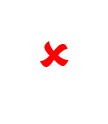 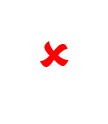 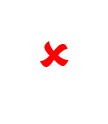 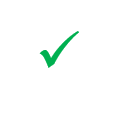 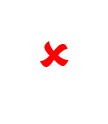 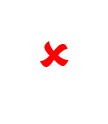 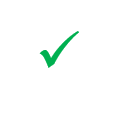 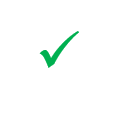 Year 2, Unit 5, Learning Outcome 26
The following slides have been collated to support the teaching of this learning outcome.
Curriculum Prioritisation for Primary Maths
Year 2, Unit 5, Learning Outcome 26
Additional teacher guidance for this outcome should be read first and can be found in this segment of the NCETM Primary Mastery Professional Development Materials:
2.5 Commutativity (part 2), doubling and halving
The spine materials are divided into ‘teaching points’ and ‘steps in learning’.
Curriculum Prioritisation for Primary Maths
2.5 Commutativity, doubling and halving	  Step 1:10
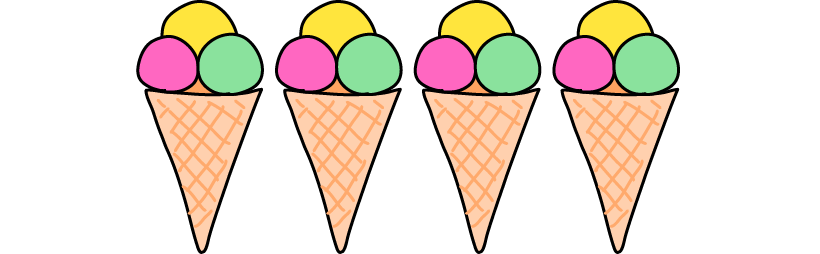 4 groups of 3
3 + 3 + 3 + 3 = 12
4 × 3 = 12
3, four times
3 × 4 = 12
2.5 Commutativity, doubling and halving	  Step 1:11
6 × 3 = 18
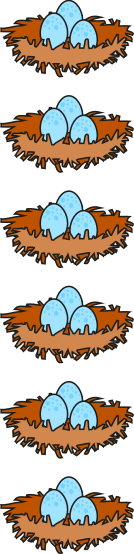 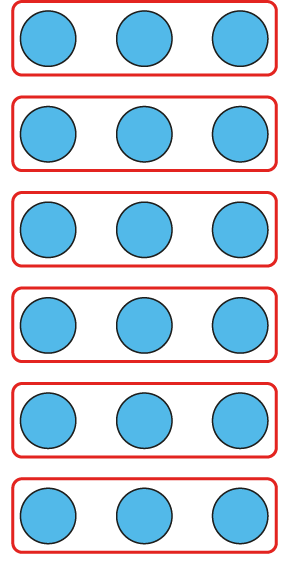 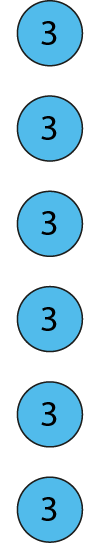 [Speaker Notes: There are some eggs in some nests. What situations can the equation represent?]
2.5 Commutativity, doubling and halving	  Step 1:11
6 × 3 = 18
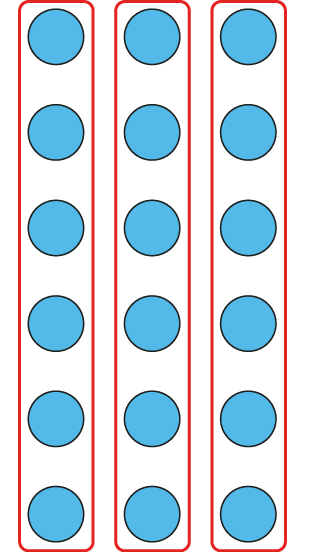 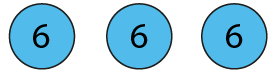 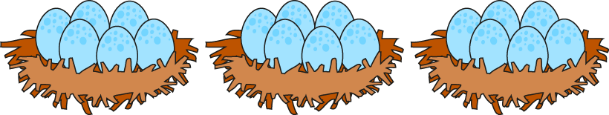 2.5 Commutativity, doubling and halving	  Step 1:11
6 × 3 = 18
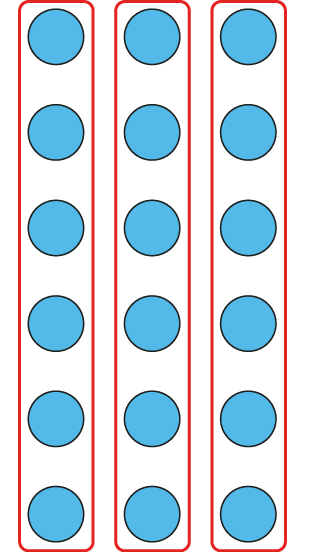 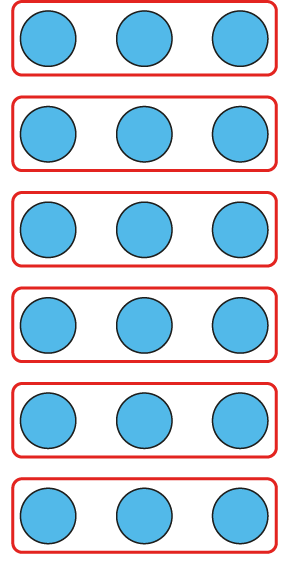 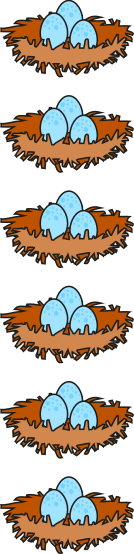 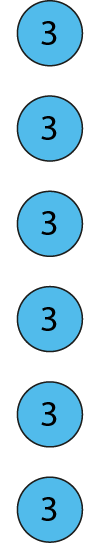 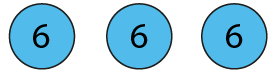 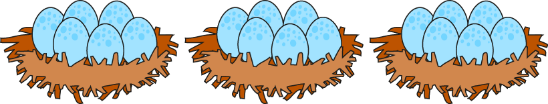 2.5 Commutativity, doubling and halving	  Step 1:12
Who has represented the picture correctly?
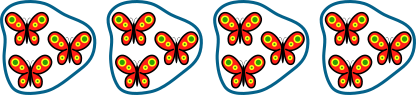 
Sally:
3 × 4

Ahmed:
4 × 3

Kumiko:
4 + 4 + 4
[Speaker Notes: Who has represented the picture correctly?
Note: Kumiko’s expression, whilst giving the correct total number of butterflies, does notrepresent the grouping shown in the picture.]
Year 2, Unit 5, Learning Outcome 27
The following slides have been collated to support the teaching of this learning outcome.
Curriculum Prioritisation for Primary Maths
Year 2, Unit 5, Learning Outcome 27
Additional teacher guidance for this outcome should be read first and can be found in this segment of the NCETM Primary Mastery Professional Development Materials:
2.5 Commutativity (part 2), doubling and halving
The spine materials are divided into ‘teaching points’ and ‘steps in learning’.
Curriculum Prioritisation for Primary Maths
2.5 Commutativity, doubling and halving	  Step 1:13
6 × 1 = 6
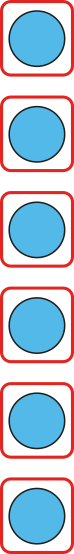 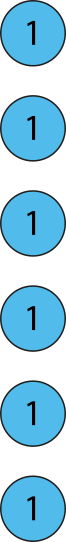 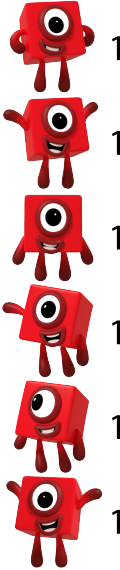 © 2017 Alphablocks Ltd.All rights reserved.
2.5 Commutativity, doubling and halving	  Step 1:13
6 × 1 = 6
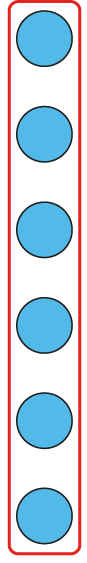 6
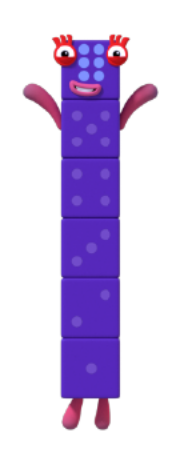 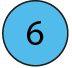 © 2017 Alphablocks Ltd.All rights reserved.
2.5 Commutativity, doubling and halving	  Step 1:13
6 × 1 = 6
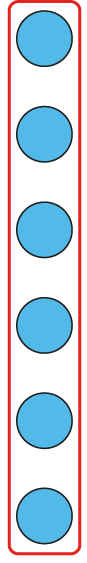 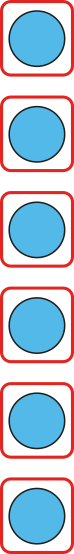 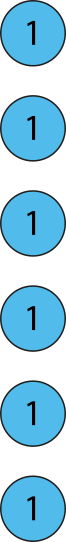 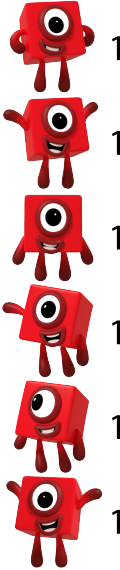 6
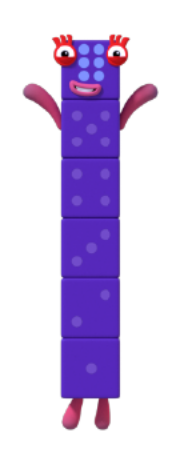 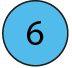 © 2017 Alphablocks Ltd.All rights reserved.
© 2017 Alphablocks Ltd.All rights reserved.
2.5 Commutativity, doubling and halving	  Step 1:13
1 × 5 = 5
1 group of 5
5, one time
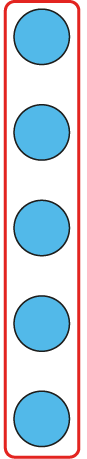 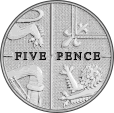 5 p
2.5 Commutativity, doubling and halving	  Step 1:13
1 × 5 = 5
5 groups of 1
1, five times
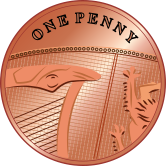 1 p
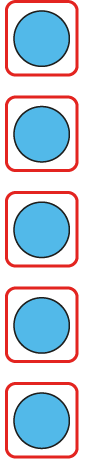 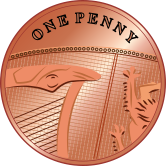 1 p
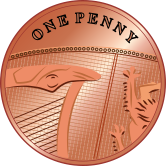 1 p
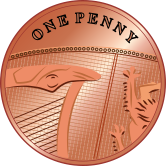 1 p
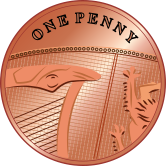 1 p
2.5 Commutativity, doubling and halving	  Step 1:13
1 × 5 = 5
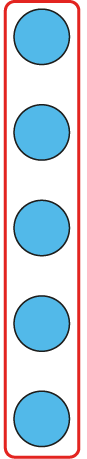 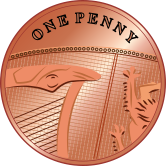 1 p
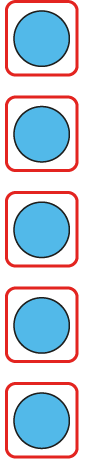 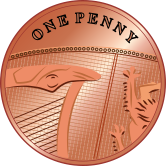 1 p
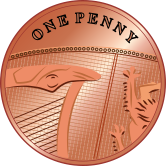 1 p
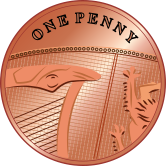 1 p
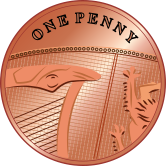 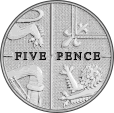 1 p
5 p
Year 2, Unit 5, Learning Outcome 28
The following slides have been collated to support the teaching of this learning outcome.
Curriculum Prioritisation for Primary Maths
Year 2, Unit 5, Learning Outcome 28
Additional teacher guidance for this outcome should be read first and can be found in this segment of the NCETM Primary Mastery Professional Development Materials:
2.5 Commutativity (part 2), doubling and halving
The spine materials are divided into ‘teaching points’ and ‘steps in learning’.
Curriculum Prioritisation for Primary Maths
2.5 Commutativity, doubling and halving	  Step 2:1
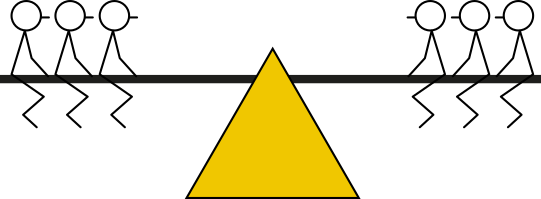 2 groups of 3
2 × 3 = 6
3, two times
3 × 2 = 6
3, doubled
3 + 3 = 6
2.5 Commutativity, doubling and halving	  Step 2:1
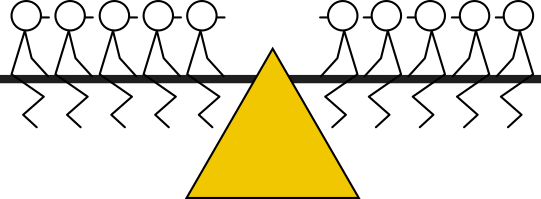 2 groups of 5
2 × 5 = 10
5, two times
5 × 2 = 10
5, doubled
5 + 5 = 10
2.5 Commutativity, doubling and halving	  Step 2:2
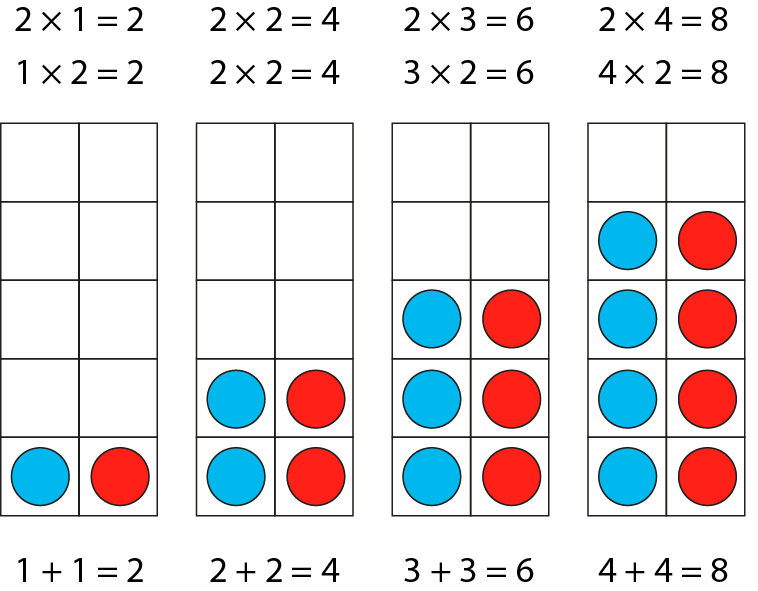 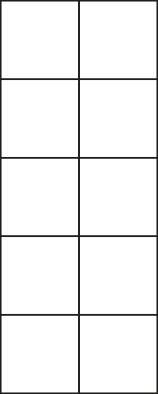 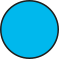 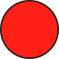 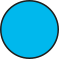 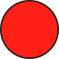 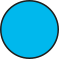 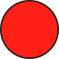 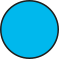 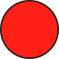 1 + 1 = 2
2 + 2 = 4
3 + 3 = 6
4 + 4 = 8
2
3
4
1
2
4
6
8
2 ×
=
× 2 =
2
3
4
1
2
4
6
8
2.5 Commutativity, doubling and halving	  Step 2:3
6
?
3
3
6
2  ×  3  =
2 groups of 3
3, two times
3, doubled
2.5 Commutativity, doubling and halving	  Step 2:4
There were 3 birds. Now there are double that number.How many birds now?
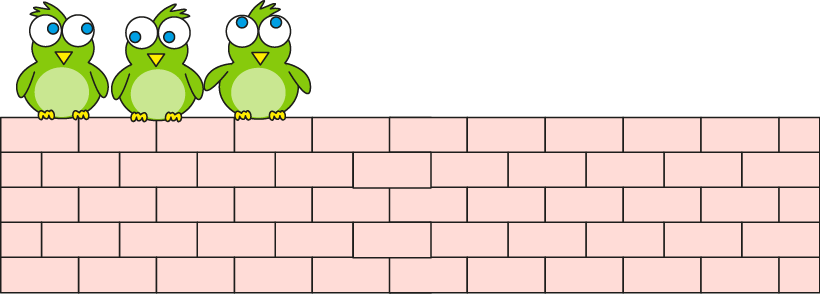 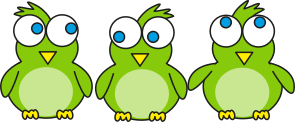 6
?
Double 3 is the same as2 groups of 3.
3
3
= 6
2 × 3
2 times 3 = 6
[Speaker Notes: This morning there were three birds on the wall.
Now there are double that number.
How many birds are on the wall now?]
2.5 Commutativity, doubling and halving	  Step 2:4
How much money does Kali have?
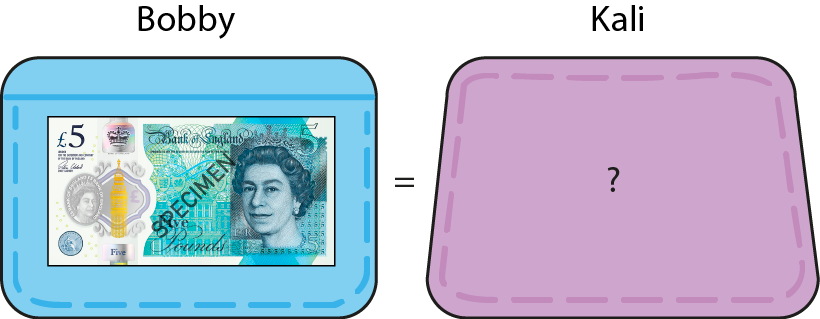 10
?
twice as muchas Bobby
£10
Twice as much means double.
5
5
= 10
2 × 5
2 times 5 = 10
double 5 = 10
[Speaker Notes: Bobby has £5. Kali has twice as much as Bobby. How much does Kali have?]
Year 2, Unit 5, Learning Outcome 29
The following slides have been collated to support the teaching of this learning outcome.
Curriculum Prioritisation for Primary Maths
Year 2, Unit 5, Learning Outcome 29
Additional teacher guidance for this outcome should be read first and can be found in this segment of the NCETM Primary Mastery Professional Development Materials:
2.5 Commutativity (part 2), doubling and halving
The spine materials are divided into ‘teaching points’ and ‘steps in learning’.
Curriculum Prioritisation for Primary Maths
2.5 Commutativity, doubling and halving	  Step 2:5
10
8
6
4
2
5
1
2
3
4
5
1
2
3
4
2.5 Commutativity, doubling and halving	  Step 2:5
double 6
12
=  6  +  6
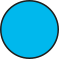 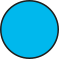 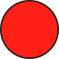 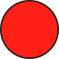 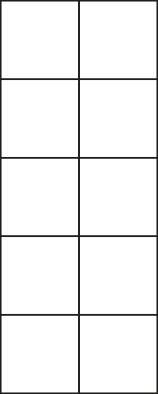 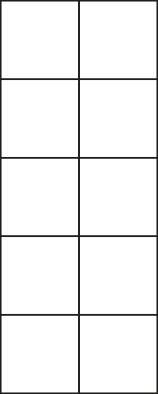 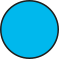 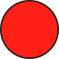 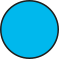 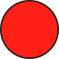 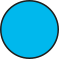 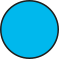 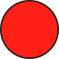 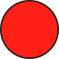 5 + 5 = 10
1 + 1 = 2
10 + 2 = 12
[Speaker Notes: Six is five plus one more, so double six is double five plus double one.]
2.5 Commutativity, doubling and halving	  Step 2:5
double 6
12
=  6  +  6
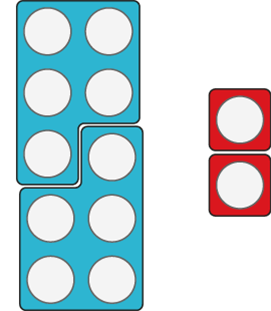 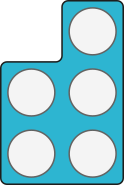 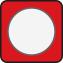 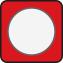 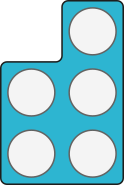 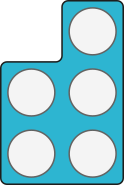 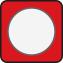 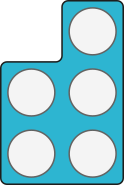 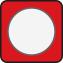 5 + 5 = 10
1 + 1 = 2
10 + 2 = 12
[Speaker Notes: Six is five plus one more, so double six is double five plus double one.]
2.5 Commutativity, doubling and halving	  Step 2:5
double 9
18
=  9  +  9
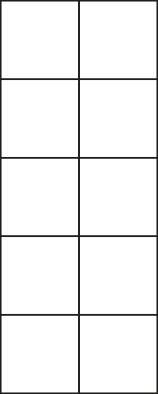 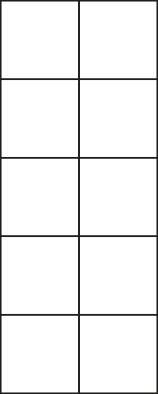 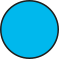 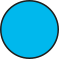 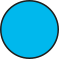 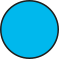 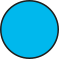 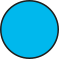 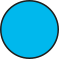 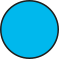 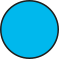 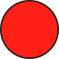 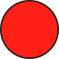 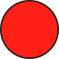 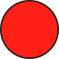 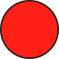 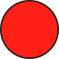 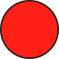 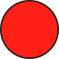 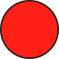 5 + 5 = 10
4 + 4 = 8
10 + 8 = 18
[Speaker Notes: Nine is five plus four more, so double nine is double five plus double four.]
2.5 Commutativity, doubling and halving	  Step 2:5
= 18
double 9 = 9 + 9
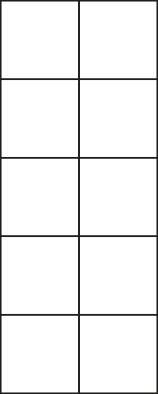 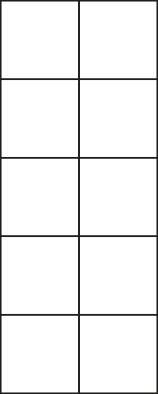 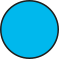 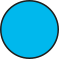 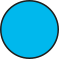 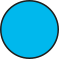 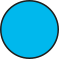 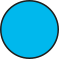 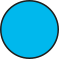 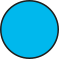 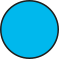 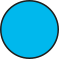 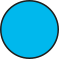 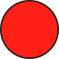 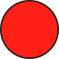 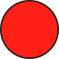 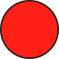 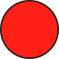 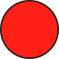 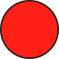 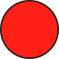 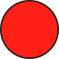 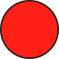 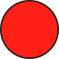 10 + 10 = 20
1 + 1 = 2
20 − 2 = 18
[Speaker Notes: Nine is ten minus one, so double nine is double ten minus double one.]
2.5 Commutativity, doubling and halving	  Step 2:6
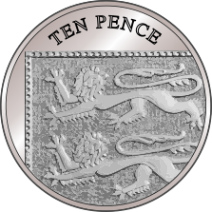 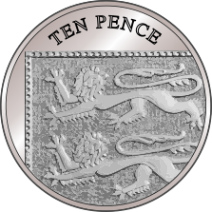 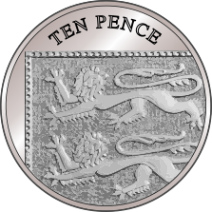 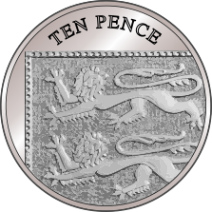 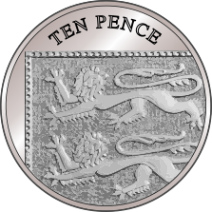 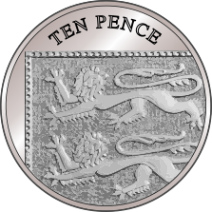 Double two 10s is four 10s.
Double three 10s is six 10s.
Double one 10 is two 10s.
Double 20 is 40.
Double 30 is 60.
Double 10 is 20.
20 + 20 = 40
30 + 30 = 60
10 + 10 = 20
2.5 Commutativity, doubling and halving	  Step 2:6
= 22
double 11
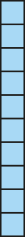 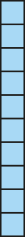 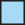 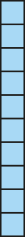 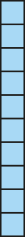 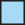 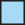 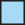 double 10
+ double 1
= 22
20 + 2
2.5 Commutativity, doubling and halving	  Step 2:6
= 24
double 12
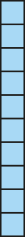 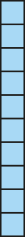 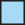 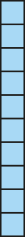 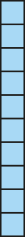 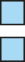 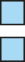 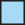 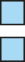 double 10
+ double 2
= 24
20 + 4
2.5 Commutativity, doubling and halving	  Step 2:6
= 26
double 13
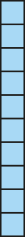 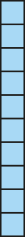 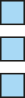 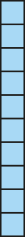 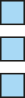 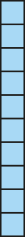 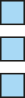 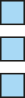 double 10
+ double 3
= 26
20 + 6
2.5 Commutativity, doubling and halving	  Step 2:6
= 28
double 14
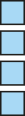 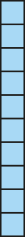 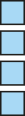 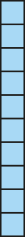 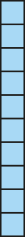 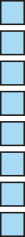 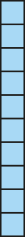 double 10
+ double 4
= 28
20 + 8
2.5 Commutativity, doubling and halving	  Step 2:6
= 30
double 15
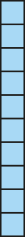 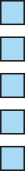 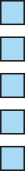 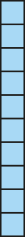 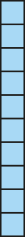 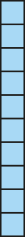 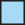 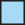 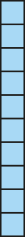 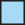 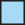 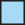 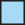 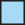 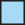 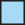 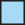 double 10
+ double 5
= 30
20 + 10
2.5 Commutativity, doubling and halving	  Step 2:6
= 50
double 25
10
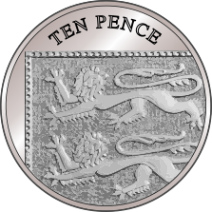 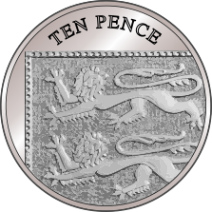 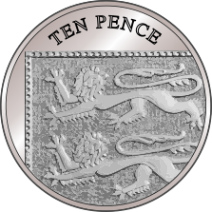 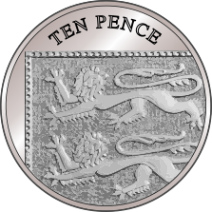 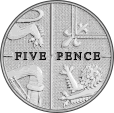 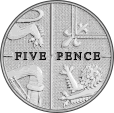 double 20 + double 5
40 + 10
= 50
2.5 Commutativity, doubling and halving	  Step 2:6
= 70
double 35
10
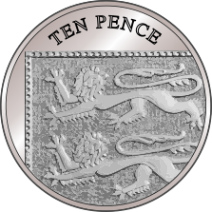 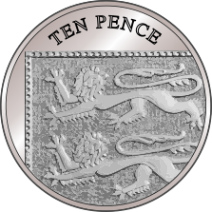 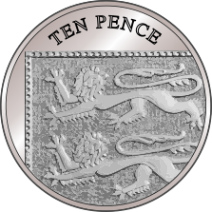 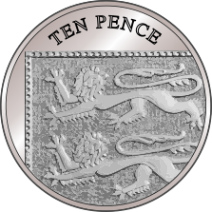 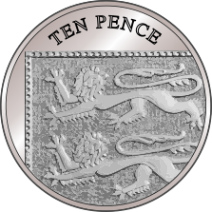 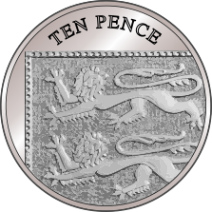 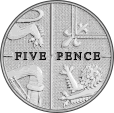 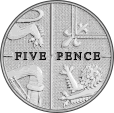 double 30 + double 5
60 + 10
= 70
2.5 Commutativity, doubling and halving	  Step 2:7
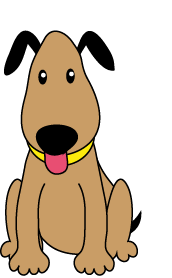 2 packets, 6 bones in each. How many bones?
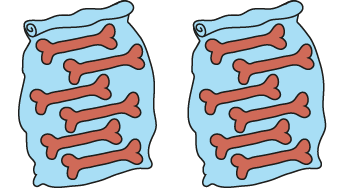 12
?
6
6
12
2  ×  6  =
Double 6 is 12, so 2 groups of 6 is 12.
[Speaker Notes: There are two packets of dog bones. There are six bones in each packet. How many bones are there altogether?]
Year 2, Unit 5, Learning Outcome 30
The following slides have been collated to support the teaching of this learning outcome.
Curriculum Prioritisation for Primary Maths
Year 2, Unit 5, Learning Outcome 30
Additional teacher guidance for this outcome should be read first and can be found in this segment of the NCETM Primary Mastery Professional Development Materials:
2.5 Commutativity (part 2), doubling and halving
The spine materials are divided into ‘teaching points’ and ‘steps in learning’.
Curriculum Prioritisation for Primary Maths
2.5 Commutativity, doubling and halving	  Step 2:9
The parts are equal. Fill in the missing numbers.
10
?
?
5
5
[Speaker Notes: In all these diagrams the parts are equal. Fill in the missing numbers.]
2.5 Commutativity, doubling and halving	  Step 2:9
The parts are equal. Fill in the missing numbers.
?
20
10
10
[Speaker Notes: In all these diagrams the parts are equal. Fill in the missing numbers.]
2.5 Commutativity, doubling and halving	  Step 2:9
The parts are equal. Fill in the missing numbers.
?
14
7
7
[Speaker Notes: In all these diagrams the parts are equal. Fill in the missing numbers.]
2.5 Commutativity, doubling and halving	  Step 2:9
The parts are equal. Fill in the missing numbers.
?
6
3
3
[Speaker Notes: In all these diagrams the parts are equal. Fill in the missing numbers.]
2.5 Commutativity, doubling and halving	  Step 2:9
The parts are equal. Fill in the missing numbers.
?
12
?
6
6
[Speaker Notes: In all these diagrams the parts are equal. Fill in the missing numbers.]
2.5 Commutativity, doubling and halving	  Step 2:9
The parts are equal. Fill in the missing numbers.
1000
?
500
500
[Speaker Notes: In all these diagrams the parts are equal. Fill in the missing numbers.]
2.5 Commutativity, doubling and halving	  Step 2:9
The parts are equal. Fill in the missing numbers.
14
7
?
7
?
[Speaker Notes: In all these diagrams the parts are equal. Fill in the missing numbers.]
2.5 Commutativity, doubling and halving	  Step 2:9
The parts are equal. Fill in the missing numbers.
18
?
9
9
[Speaker Notes: In all these diagrams the parts are equal. Fill in the missing numbers.]
2.5 Commutativity, doubling and halving	  Step 2:9
Double 4 – true or false?

true
4 × 2
2.5 Commutativity, doubling and halving	  Step 2:9
Double 4 – true or false?

true
4 + 4
2.5 Commutativity, doubling and halving	  Step 2:9
Double 4 – true or false?
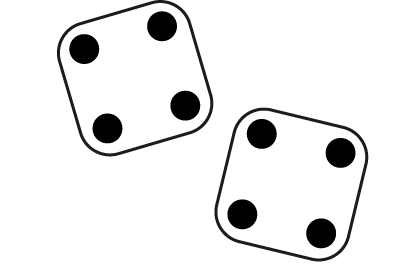 
true
2.5 Commutativity, doubling and halving	  Step 2:9
Double 4 – true or false?
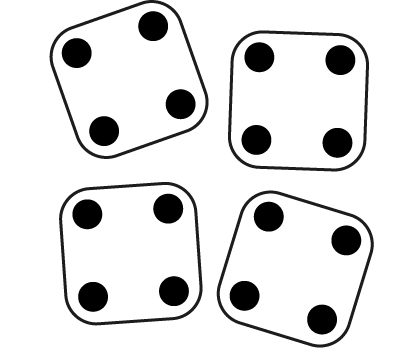 
false
2.5 Commutativity, doubling and halving	  Step 2:9
Double 4 – true or false?

true
2 × 4
2.5 Commutativity, doubling and halving	  Step 2:9
Double 4 – true or false?
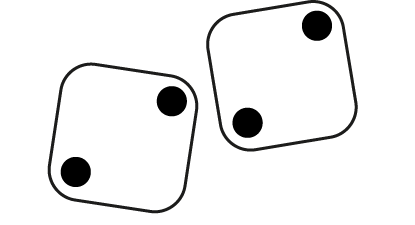 
false
2.5 Commutativity, doubling and halving	  Step 2:9
There are double the number of children outside
as there are inside. There are 20 children outside.
Which diagram shows this?
40
20
20
20
10
10
2.5 Commutativity, doubling and halving	  Step 2:9
This diagram shows doubling, because there are two parts.
True or false?
?

false
9
6
Year 2, Unit 5, Learning Outcome 31
The following slides have been collated to support the teaching of this learning outcome.
Curriculum Prioritisation for Primary Maths
Year 2, Unit 5, Learning Outcome 31
Additional teacher guidance for this outcome should be read first and can be found in this segment of the NCETM Primary Mastery Professional Development Materials:
2.5 Commutativity (part 2), doubling and halving
The spine materials are divided into ‘teaching points’ and ‘steps in learning’.
Curriculum Prioritisation for Primary Maths
2.5 Commutativity, doubling and halving	  Step 3:1
whole
half
half
2.5 Commutativity, doubling and halving	  Step 3:1
How many is half of 6 children?
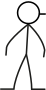 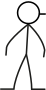 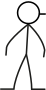 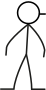 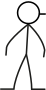 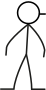 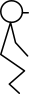 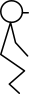 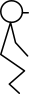 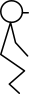 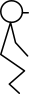 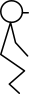 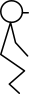 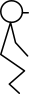 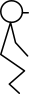 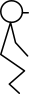 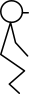 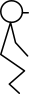 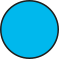 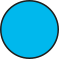 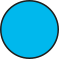 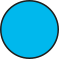 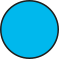 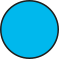 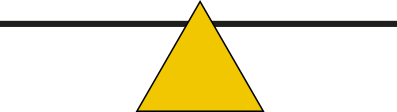 2  ×          =  6
3
×  2  =  6
3
[Speaker Notes: There are six children who want to play on the seesaw.
Half of the children should sit on each side.
How many is half of six children?]
2.5 Commutativity, doubling and halving	  Step 3:2
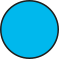 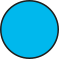 2
1
1
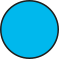 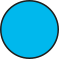 Half of 2 is equal to 1.
Double 1 is equal to 2.
2.5 Commutativity, doubling and halving	  Step 3:2
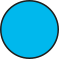 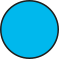 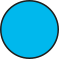 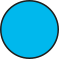 4
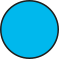 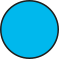 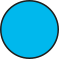 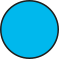 2
2
Half of 4 is equal to 2.
Double 2 is equal to 4.
2.5 Commutativity, doubling and halving	  Step 3:2
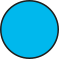 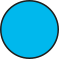 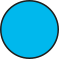 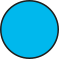 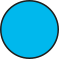 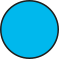 6
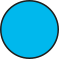 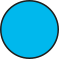 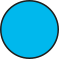 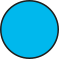 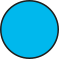 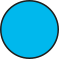 3
3
Half of 6 is equal to 3.
Double 3 is equal to 6.
Year 2, Unit 5, Learning Outcome 32
The following slides have been collated to support the teaching of this learning outcome.
Curriculum Prioritisation for Primary Maths
Year 2, Unit 5, Learning Outcome 32
Additional teacher guidance for this outcome should be read first and can be found in this segment of the NCETM Primary Mastery Professional Development Materials:
2.5 Commutativity (part 2), doubling and halving
The spine materials are divided into ‘teaching points’ and ‘steps in learning’.
Curriculum Prioritisation for Primary Maths
2.5 Commutativity, doubling and halving	  Step 3:3
2
1
1
2 × 1 = 2
Half of 2 is equal to 1.
Double 1 is equal to 2.
2.5 Commutativity, doubling and halving	  Step 3:3
4
2
2
2 × 2 = 4
Half of 4 is equal to 2.
Double 2 is equal to 4.
2.5 Commutativity, doubling and halving	  Step 3:3
6
3
3
2 × 3 = 6
Half of 6 is equal to 3.
Double 3 is equal to 6.
2.5 Commutativity, doubling and halving	  Step 3:3
8
4
4
2 × 4 = 8
4
Half of 8 is equal to       .
4
Double        is equal to 8.
2.5 Commutativity, doubling and halving	  Step 3:3
2
4
1
1
2
2
2 × 1 = 2
2 × 2 = 4
half of 2 = 1
half of 4 = 2
double 1 = 2
double 2 = 4
6
8
3
3
4
4
2 × 3 = 6
2 × 4 = 8
half of 6 = 3
half of 8 = 4
double 3 = 6
double 4 = 8
2.5 Commutativity, doubling and halving	  Step 3:3
double
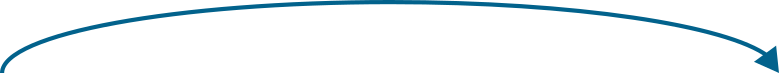 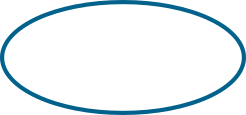 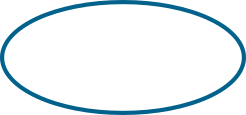 factor
×
2
=
product
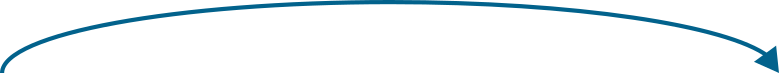 half
2.5 Commutativity, doubling and halving	  Step 3:3
double
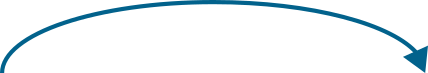 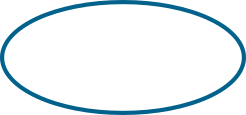 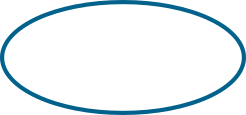 2
×
factor
=
product
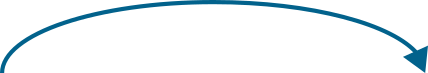 half
2.5 Commutativity, doubling and halving	  Step 3:4
There were 6 birds.
Now there are half that number.
How many birds now?
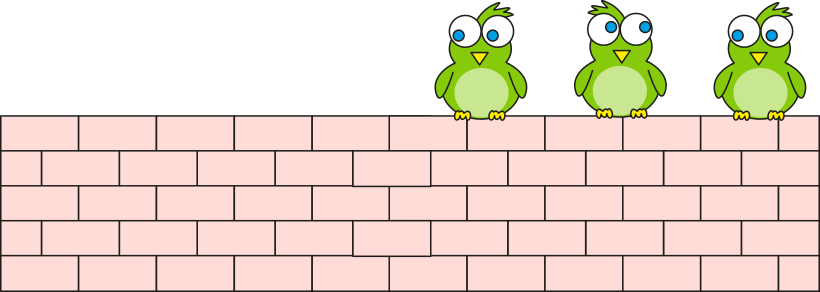 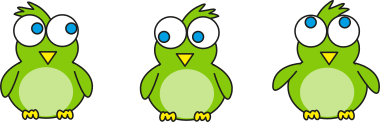 6
?
?
3
3
Half that number of birds.
2, three times, is equal to 6.
3, twice is equal to 6.
3
3
2  ×          =  6
×  2  =  6
[Speaker Notes: This morning there were six birds on the wall.
Now there are half that number.
How many birds are on the wall now?]
Year 2, Unit 5, Learning Outcome 33
The following slides have been collated to support the teaching of this learning outcome.
Curriculum Prioritisation for Primary Maths
Year 2, Unit 5, Learning Outcome 33
Additional teacher guidance for this outcome should be read first and can be found in this segment of the NCETM Primary Mastery Professional Development Materials:
2.5 Commutativity (part 2), doubling and halving
The spine materials are divided into ‘teaching points’ and ‘steps in learning’.
Curriculum Prioritisation for Primary Maths
2.5 Commutativity, doubling and halving	  Step 3:5
= 4
half of 8
8
4
4
4
4
Double        is equal to 8; so half of 8 is equal to        .
2.5 Commutativity, doubling and halving	  Step 3:5
= 6
half of 12
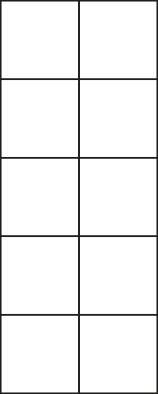 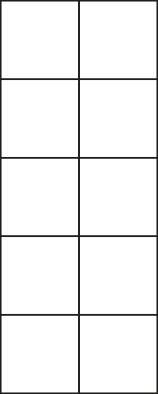 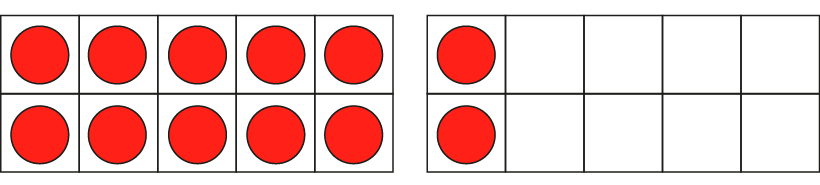 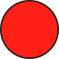 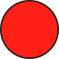 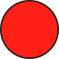 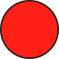 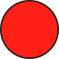 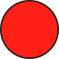 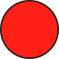 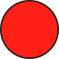 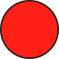 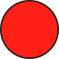 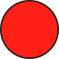 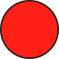 +
half of 2
half of 10
5
+
1
=      6
2.5 Commutativity, doubling and halving	  Step 3:6
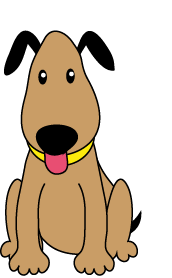 12 bones, 2 equal packs.
How many in each pack?
12
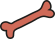 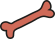 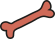 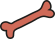 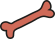 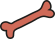 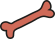 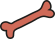 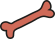 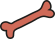 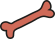 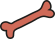 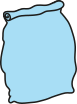 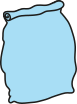 ?
6
?
6
?
?
6
2  ×          =  12
6
×  2  =  12
[Speaker Notes: There are two packs of bones.
There are twelve bones altogether.
How many bones are there in each pack?
One of the factors is 2, so the other factor is half of the product.
Half of the biscuits are in each pack.
I know that half of 12 is equal to 6. 
So there are 6 biscuits in each pack.]
2.5 Commutativity, doubling and halving	  Step 3:6
Each money-box has the same amount of money.
How much is in each?
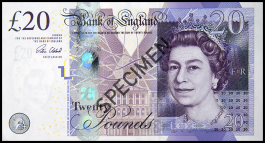 20
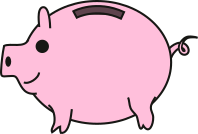 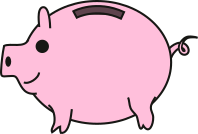 ?
10
?
10
£10
?
£10
?
10
2  ×          =  20
10
×  2  =  20
[Speaker Notes: Emily has £20 in total, kept in two money-boxes.
Each money-box contains the same amount of money.
How much is in each money-box?]
Year 2, Unit 5, Learning Outcome 34
The following slides have been collated to support the teaching of this learning outcome.
Curriculum Prioritisation for Primary Maths
Year 2, Unit 5, Learning Outcome 34
Additional teacher guidance for this outcome should be read first and can be found in this segment of the NCETM Primary Mastery Professional Development Materials:
2.5 Commutativity (part 2), doubling and halving
The spine materials are divided into ‘teaching points’ and ‘steps in learning’.
Curriculum Prioritisation for Primary Maths
2.5 Commutativity, doubling and halving	  Step 3:8
True or false – half of 10?
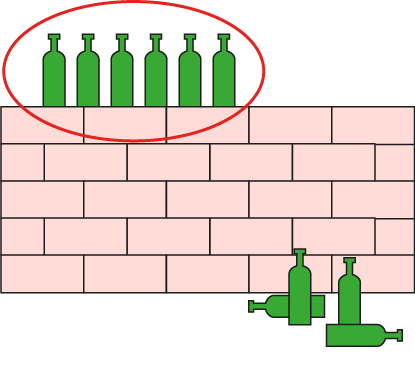 

true
true


false
false
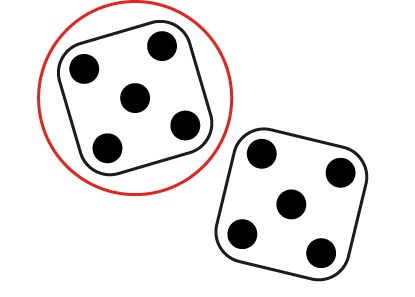 20
5
2.5 Commutativity, doubling and halving	  Step 3:8
Half of these ducks are mine.
How many ducks do I have?
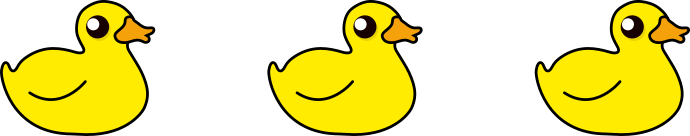 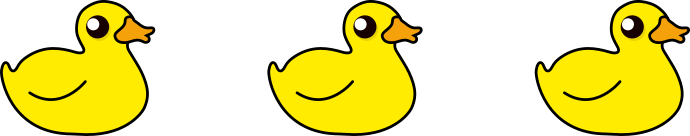 3
2.5 Commutativity, doubling and halving	  Step 3:9
Fill in the gaps in the table.
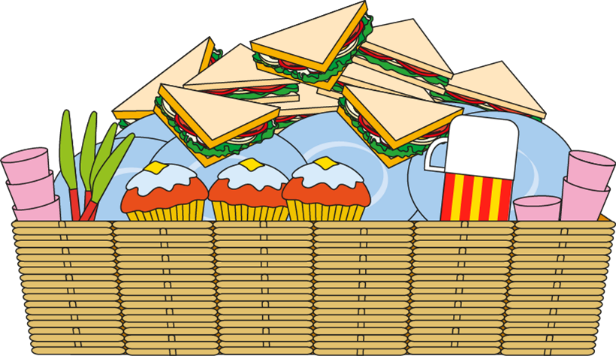 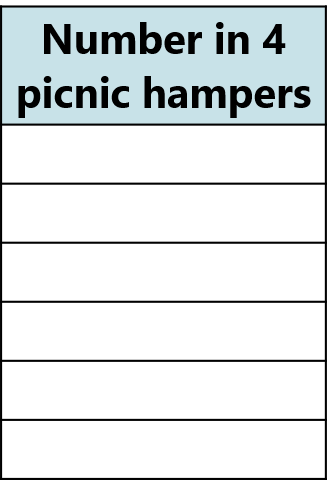 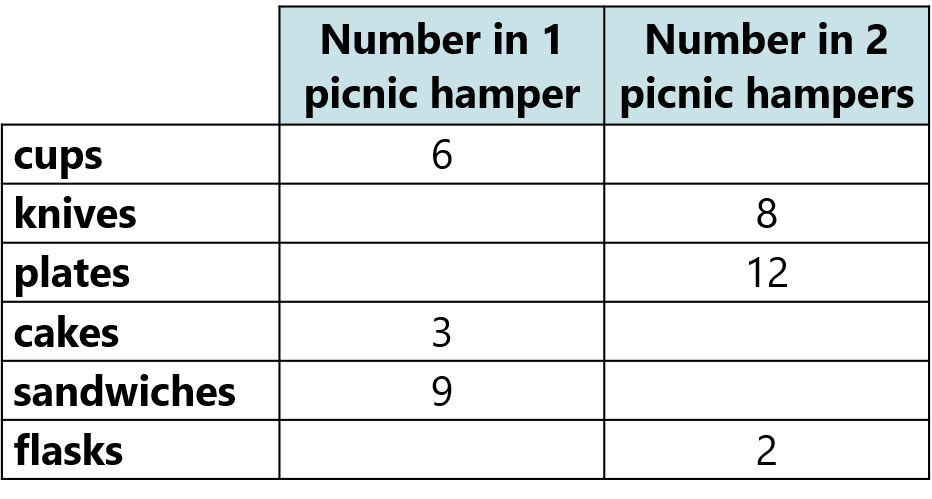 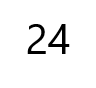 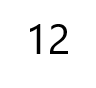 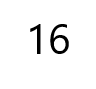 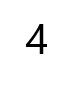 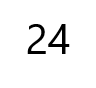 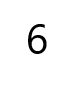 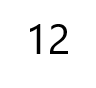 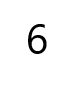 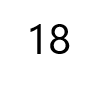 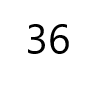 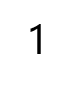 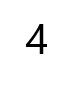